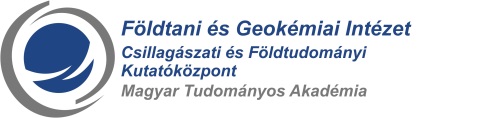 2017-es jubileumi 10. BerzeTÖK tábor
A Seuso-kincs archeometriai vizsgálata:Mit, mivel és miért?
Fórizs István, Bajnóczi Bernadett, Mozgai Viktória, Szabó Máté, Tóth Mária
MTA CSFK Földtani és Geokémiai Intézet, Budapest
+ együttműködő partnerek
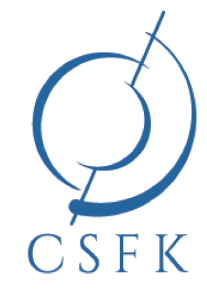 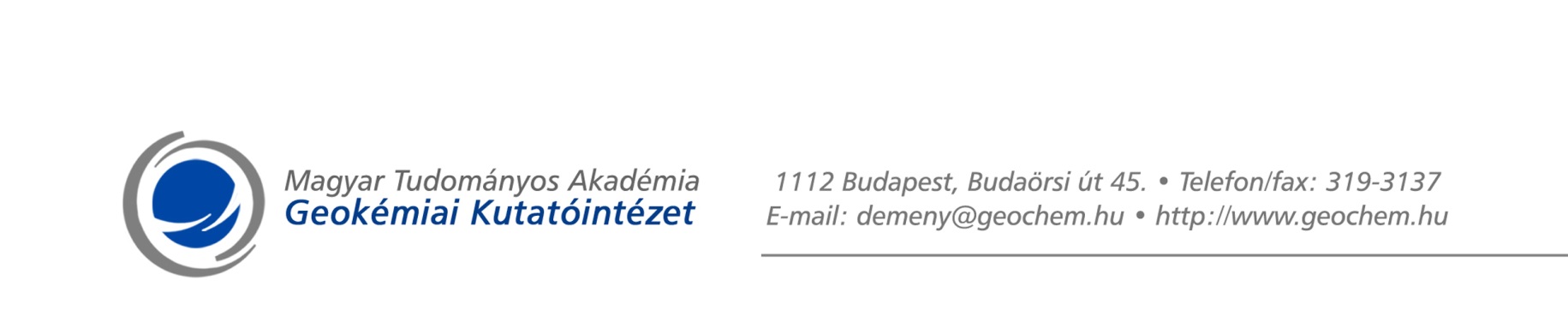 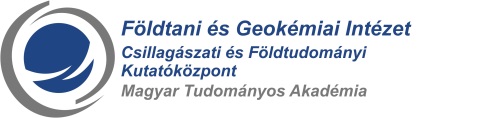 2017-es jubileumi 10. BerzeTÖK tábor
Rövid ismertetés
Megtalálás: 1975-76 körül, Polgárdi környékén
1980: Bécs, Svájc, majd London, USA
1993: New York, per (hamis eredetpapírok): legálisan eladhatatlanná vált
2014: a 14 darabból 7 hazakerül
2014. július 16.: indul a Seuso Kutatási Projekt
Másik 7 darab?
forizs.istvan@csfk.mta.hu
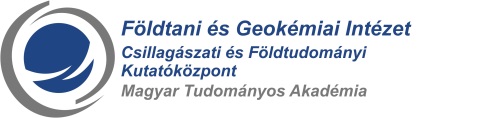 2017-es jubileumi 10. BerzeTÖK tábor
Projektvezető: Török László akadémikus (régész)
A projekt három intézmény együttműködésén alapszik

Szépművészeti Múzeum
Magyar Nemzeti Múzeum
MTA Csillagászati és Földtudományi Kutatóközpont, Földtani és Geokémiai Intézet
forizs.istvan@csfk.mta.hu
SEUSO 
KUTATÁSI 
PROJEKT
3. Archeometria
MTA CsFK Földtani és Geokémiai Intézet)
anyagösszetétel
nyomelem-elemzés
alapanyag származási helyének meghatározása
a feltételezett lelőhely archeometriai vizsgálata
a tárgyakon lévő anyagmaradványok vizsgálata a lelőhely azonosítása céljából
műhelyek elkülönítésére irányuló vizsgálatok
az üst vizsgálata és párhuzamai
az ezüst vizsgálata
a nielló és az aranyozás vizsgálata, nyomelemre is
az ezüst útja a bányától a kész tárgyig
Kut.csoport akadémiai vezetője
szakmai felelős, minőségiztosítás, kapcsolattartás, reprezentáció
1.Kapcsolattartó nem szakmai témákban: 
kutatóutak szervezése, nemzetközi 
pályázatok figyelése, konferenciák 
gyakorlati lebonyolításának szervezése
*Korlátlan hozzáférés 
   a tárgyakhoz
**a polgárdi állványt is 
   beleértve
2.Titkársági feladatok  ellátása, 
gazdasági adminisztráció
Kut.csop. szakmai koordinátorai (2 fő) *
témakörök szakmai összefogása, szakmai kapcsolatok, kutatócsoporttal 
kapcsolattartás, tudományos feladatok, eredmények összefogása a kutatócsoport 
vezetőjével folyamatosan konzultálvaa, a kincs szakmai kontextusba ágyazott 
bemutatása (kiállítás koordinálása), konferenciák, éves beszámolók szakmai szervezése
Operatív stáb (2 fő)
A kutatócsoport vezetőjének és 
koordinátorainak operatív stábja (2 fő)
Szakm. koordinátor 1.
tárgyak dokumentálása, készítéstechnika, 
ezüstművesség, művészettörténet, 
ikonográfia, műhely és attribúció, 
archaeometria, restaurálás
Szakm. koordinátor 2.
Régészeti, történeti- társadalomtörténeti, 
gazdasági témakörök, funkció
8. A kincs 
modern kori története: 
a megtalálás körülményei, 
útja a műkincspiacra stb.
-Rendőrségi nyomozás
-egyéb járulékos 
kutatások
7.Művészettörté-neti interpretáció
-a késő császárkori 
művészeti kontextus
-a görög kulturális 
hagyomány ‘reneszánsza’
-stíluselemzés a késő-antik művészeti kontextusban (korstílus problémája)
-hatás a kisművészetekre
-4-5. századi iparművészet díszítőhagyományainak továbbélése a kelet-római birodalomban és ennek kisugárzása
1. Tárgyak 
dokumentálása
-tárgyleírás
-optikai mikroszkópos 
vizsgálatok
-mikroszkópos fotózás
-tárgyfotózás 
(részletek is)
-állapotfelmérés
-ókori sérülések, javítások
-modern beavatkozások, 
sérülések (megtaláláskor, 
ill. azután keletkezett  
sérülések)
-korábbi restaurátori 
beavatkozások
-a kincs új restaurálásának 
koordinálása
2. Műhely- és 
attribúciós 
kérdések
-készítéstechnika
-motívumkincs-elemzés
-stíluselemzés (a műhely
kérdéshez)
-összehasonlító technikai 
elemzés
-ismert műhelyközpontok 
termékeinek vizsgálata, 
attribúciója**
-késő csázsárkori ezüst-
művesség
-alapanyag provenienciája 
(bánya és műhely 
Kapcsolata,)
-a használat nyomainak 
(kopás, 
javítás) elemzése 
(vö. funkció)
-üst
5. Történeti és társ. 
kontextus
-Pannonia a késő 
császárkorban
-késő római helyi 
arisztokrácia és 
ennek helye a 
birodalmi elitben
-Krisztus-monogram 
értelmezése
-ajándékozás problémái
-gazdaságtörténeti 
kérdések
-epigráfia (nyelvészet, 
névkutatás)
-hadtörténeti vonatkozások
6.Ikonográsia, 
mitológia
(figurális ábrázolások 
értelmezések)
-görög mitológiai 
ábrázolások 
értelmezése
-életképek: vadász-tál, 
állatviadal, 
illatszeres-doboz ábrázolásai
3. Archaeometria
(MTA CsFK FGI)
-anyagösszetétel
-nyomelem-elemzés
-alapanyag származási helyének meghatározása
-a feltételezett lelőhely archaeometriai vizsgálata
-a tárgyakon lévő anyagmaradványok vizsgálata a lelőhely azonosítása céljából
-műhelyek elkülönítésére irányuló vizsgálatok
-az üst vizsgálata és párhuzamai
-az ezüst vizsgálata
-a nielló és az aranyozás vizsgálata, nyomelemre is
-az ezüst útja a bányától a kész tárgyig
- mintavétel
4. Régészeti problémák
-topográfiai kutatások
-lelőhely azonosítás, hitelesítés **
-Szabadbattyán
-mikrorégiós kutatások (környezet-rekonstrukció)
-elhelyezés a hasonló kincsleletek kontextusában
-funkció
-tulajdonos/ok
-keltezés (készítés, használat, elrejtés)
-készletek összeállítása
-a kincs eredeti mérete, hiányzó tárgyak, alkatrészek
-üst
-formai analógiák (kerámia, üveg)
Összeállította: Dági M., Mráv Zs. Budapest, 2014. április 15.
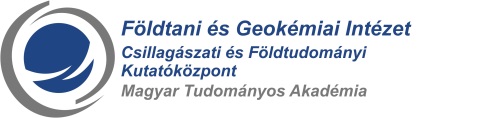 2017-es jubileumi 10. BerzeTÖK tábor
Feladatok csoportosítása
A lelőhelyre vonatkozó kutatás
A tárgyak anyagának kutatása
forizs.istvan@csfk.mta.hu
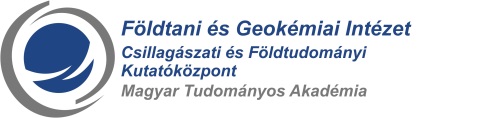 2017-es jubileumi 10. BerzeTÖK tábor
A tárgyak anyagának kutatása
Anyagösszetétel
Alapanyag származási helyének meghatározása
Műhelyek elkülönítésére irányuló vizsgálatok
Az üst vizsgálata és párhuzamai
Az ezüst vizsgálata
A nielló, az aranyozás és a forraszanyag vizsgálata
Az ezüst útja a bányától a kész tárgyig
Anyagtudományi támogatás a tárgyak készítéstechnikai rekonstrukciójához
forizs.istvan@csfk.mta.hu
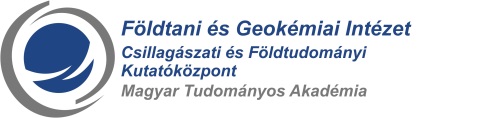 2017-es jubileumi 10. BerzeTÖK tábor
Seuso-kincs: 14 db
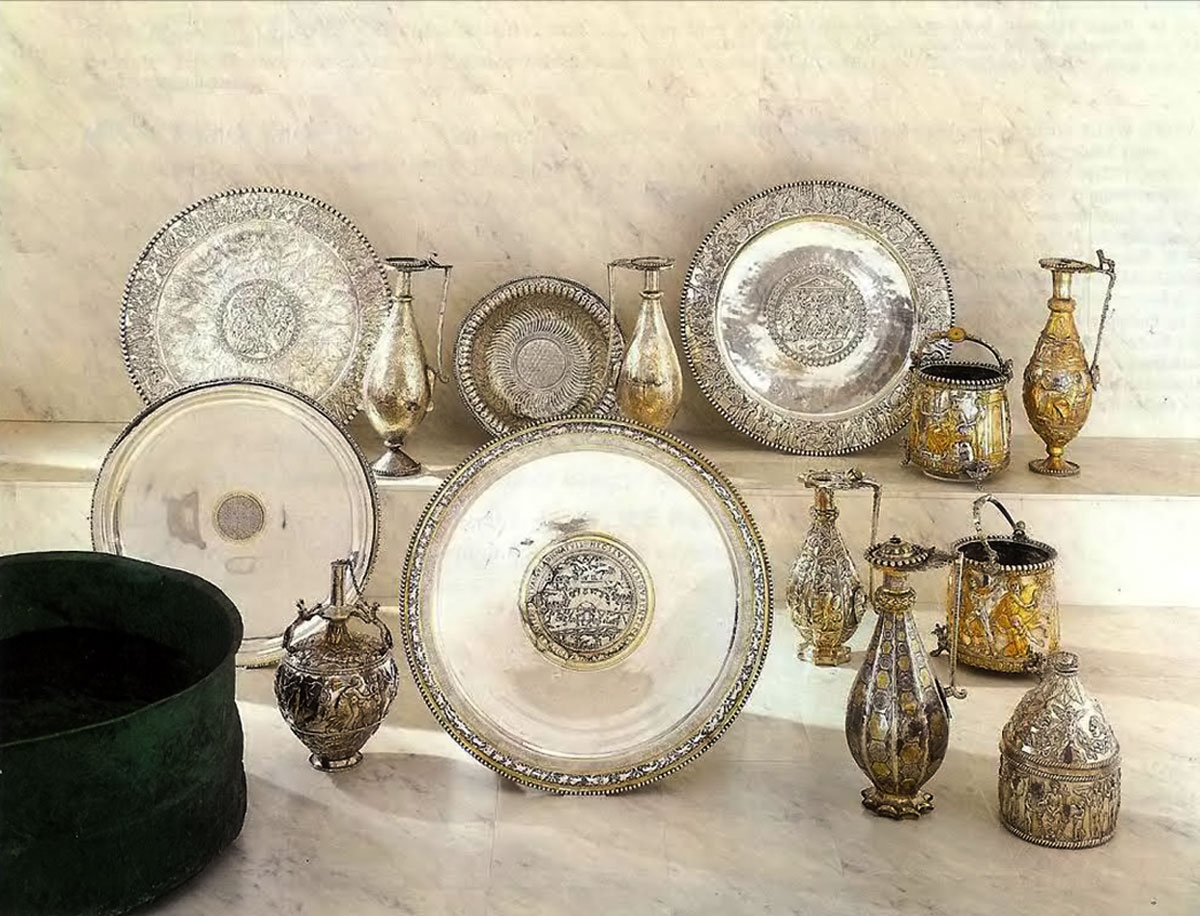 forizs.istvan@csfk.mta.hu
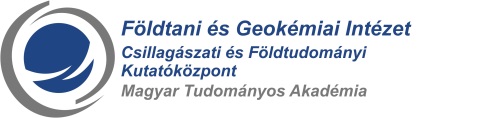 2017-es jubileumi 10. BerzeTÖK tábor
Seuso tál
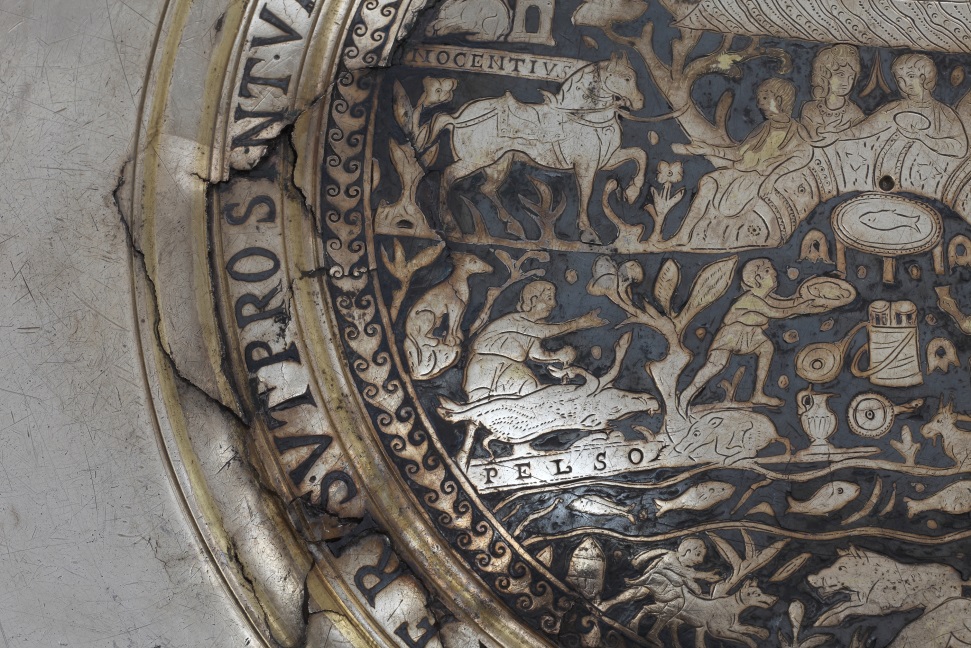 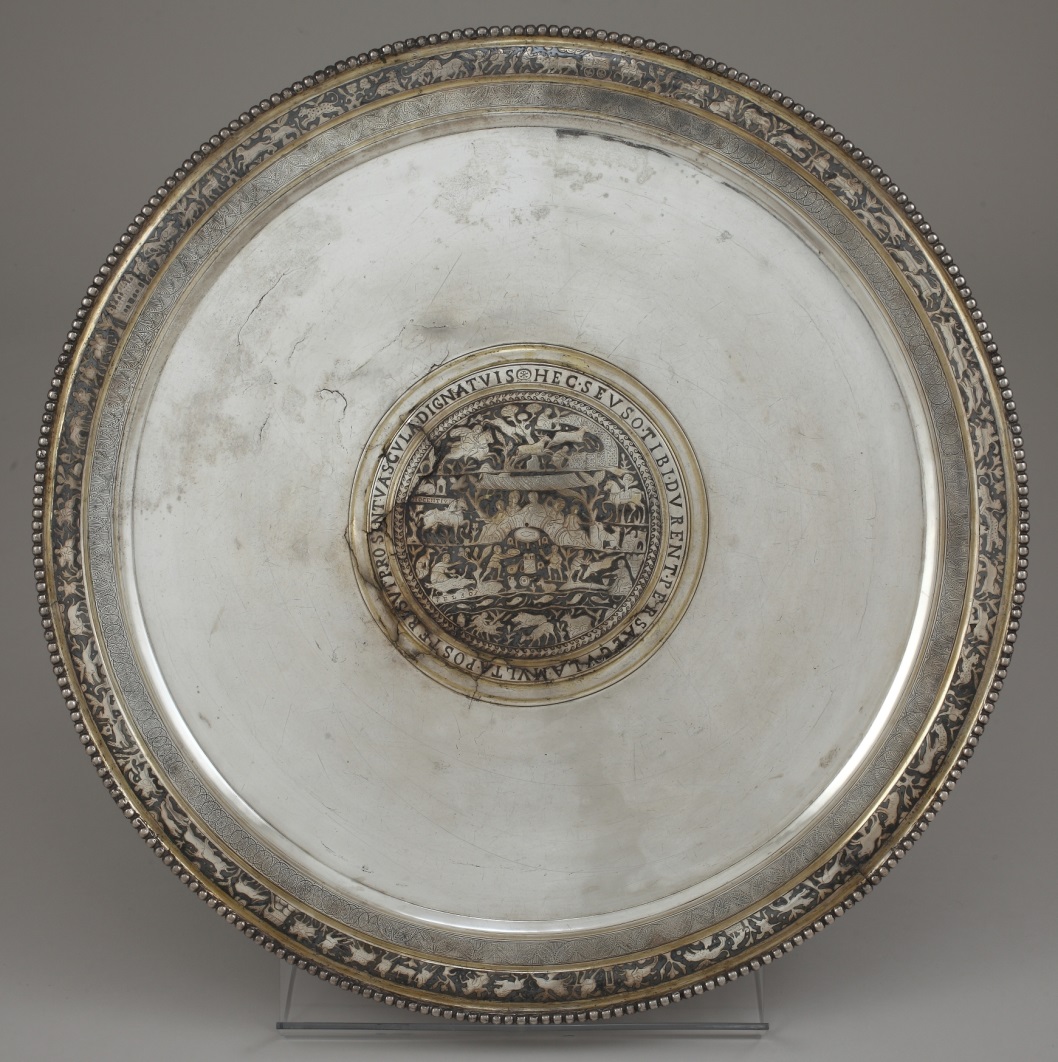 forizs.istvan@csfk.mta.hu
2017-es jubileumi 10. BerzeTÖK tábor
Keresztény jelkép(ek)
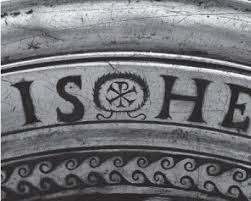 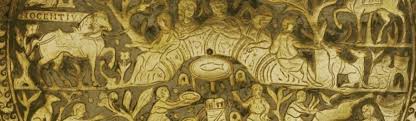 forizs.istvan@csfk.mta.hu
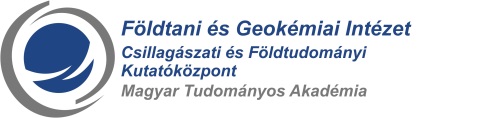 2017-es jubileumi 10. BerzeTÖK tábor
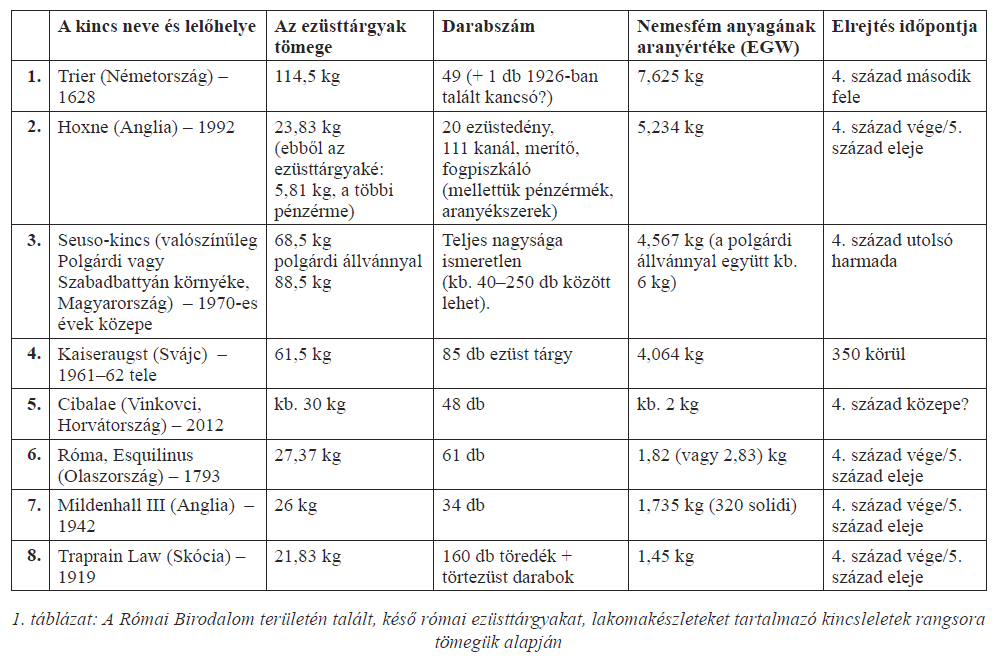 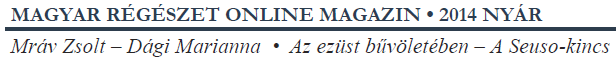 forizs.istvan@csfk.mta.hu
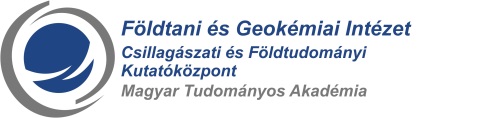 2017-es jubileumi 10. BerzeTÖK tábor
Kutatásba bevont egyéb tárgyak
A Magyarországon föllelhető összes római kori ezüst tárgy
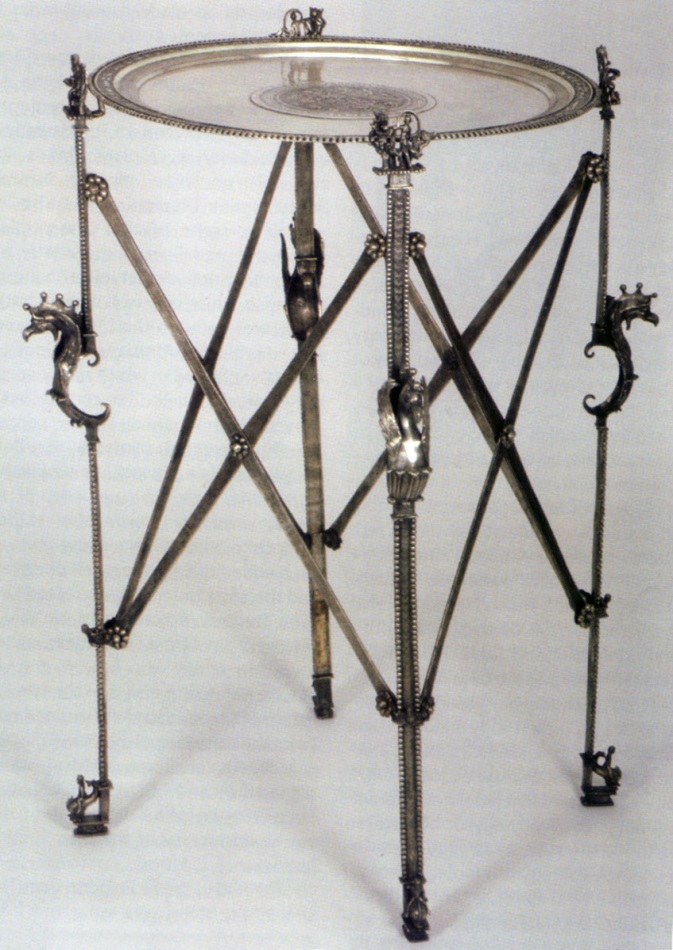 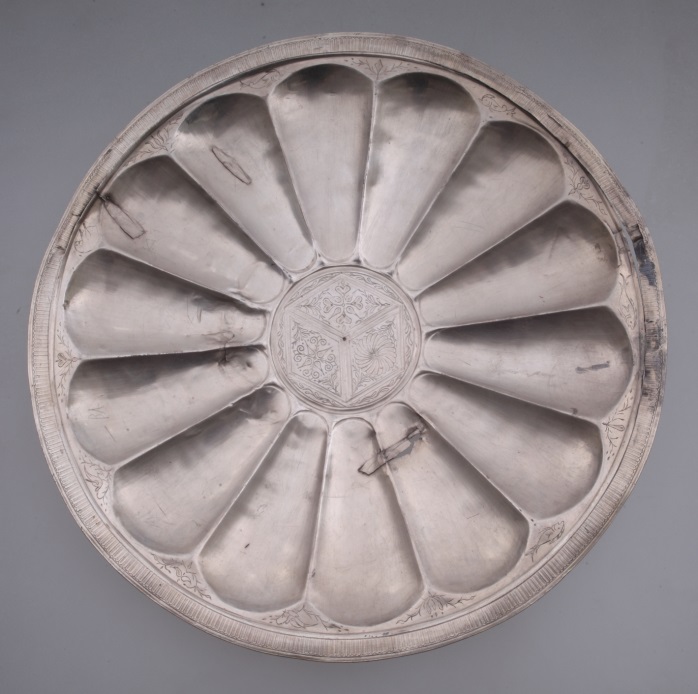 Polgárdi, quadripus
Szabácsi tál 3
forizs.istvan@csfk.mta.hu
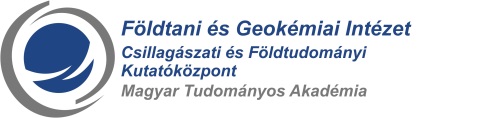 2017-es jubileumi 10. BerzeTÖK tábor
Alkalmazott anyagvizsgálati módszerek
forizs.istvan@csfk.mta.hu
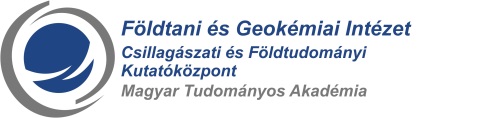 2017-es jubileumi 10. BerzeTÖK tábor
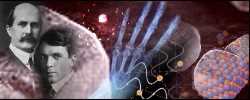 Röntgen analitika
Por-röntgendiffrakció (fázisanalízis)
Mikro-röntgendiffrakció (fázisanalízis)
Maradó feszültség meghatározása RD-val
Textúra meghatározása RD-val
Röntgen fluoreszcens analízis (hordozható, asztali, mikro) – kémiai összetétel
Röntgen radiográfia (2D)
Röntgen tomográfia (3D)
forizs.istvan@csfk.mta.hu
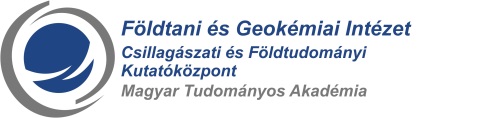 2017-es jubileumi 10. BerzeTÖK tábor
Mikro-röntgendiffrakció
MicroMax-003 harmadik generációs, mikrofókuszú, multiréteges optikával felszerelt röntgenforrás.

„Image plate” technológiájú detektor.

Kollimálás 10 mikrontól 800 mikronig.
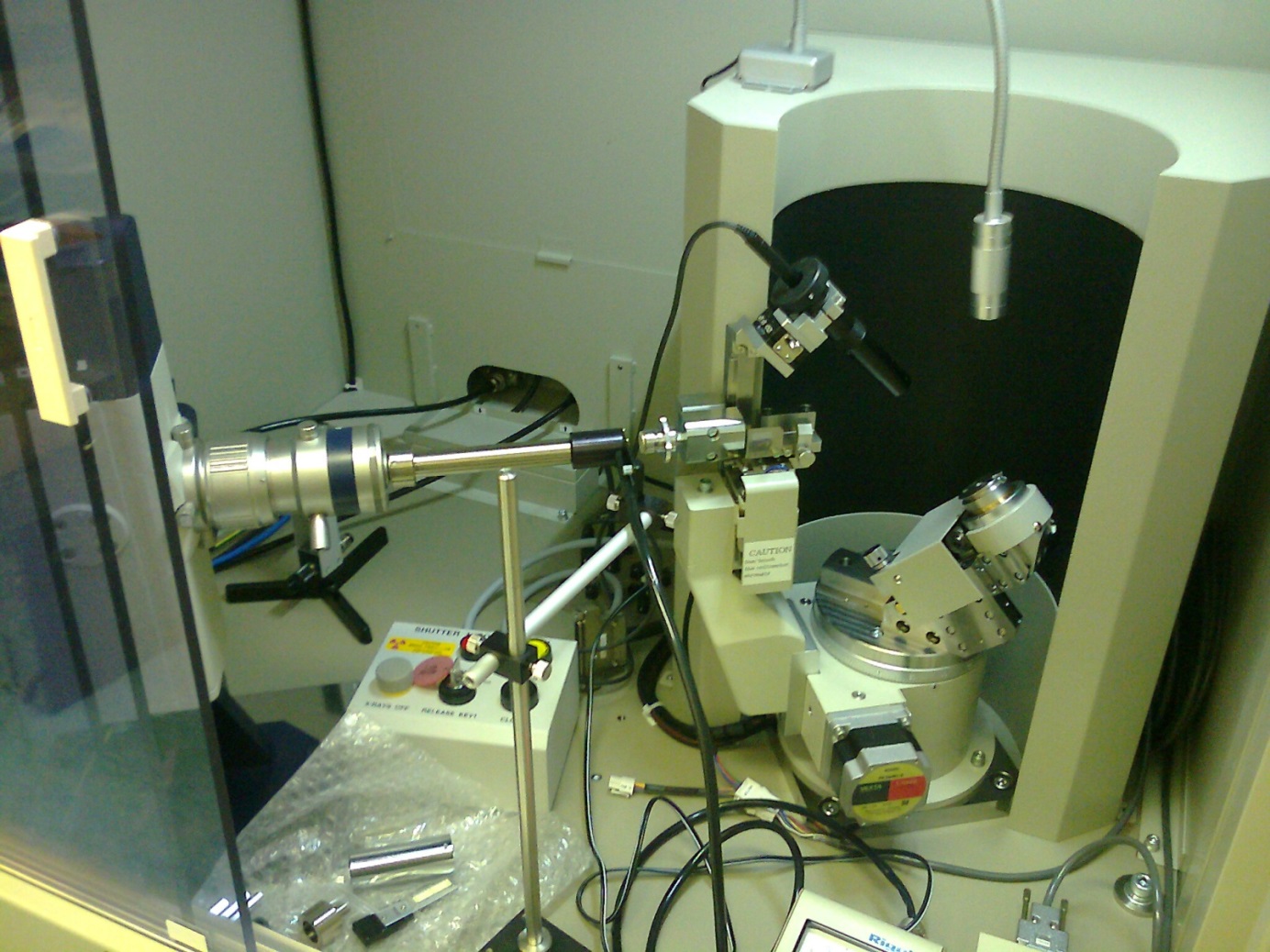 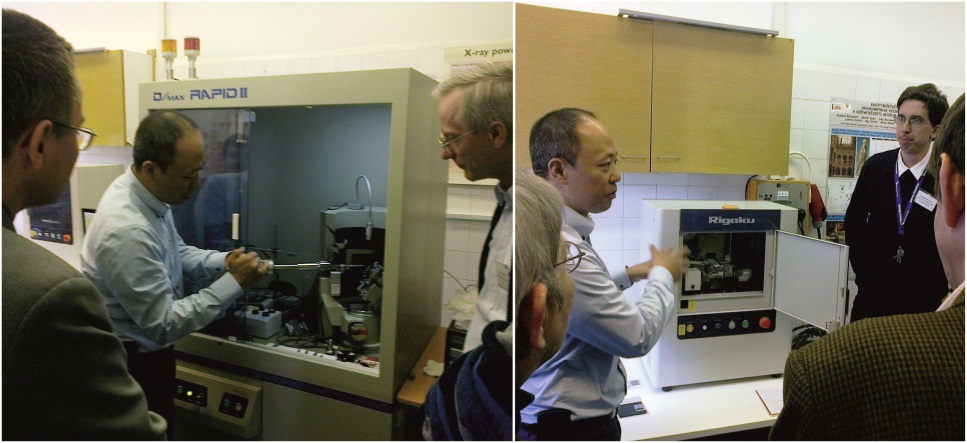 forizs.istvan@csfk.mta.hu
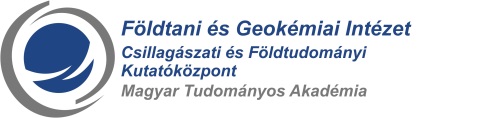 2017-es jubileumi 10. BerzeTÖK tábor
Rigaku D/MAX RAPID II
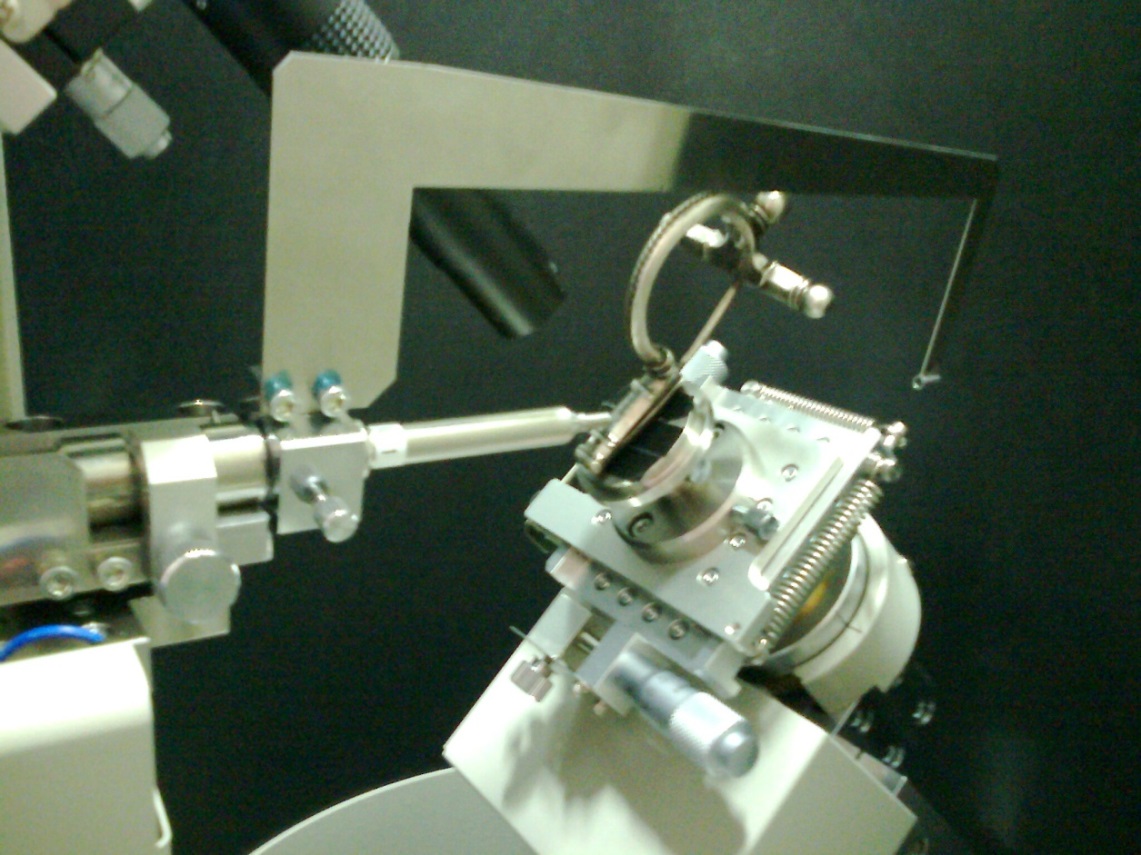 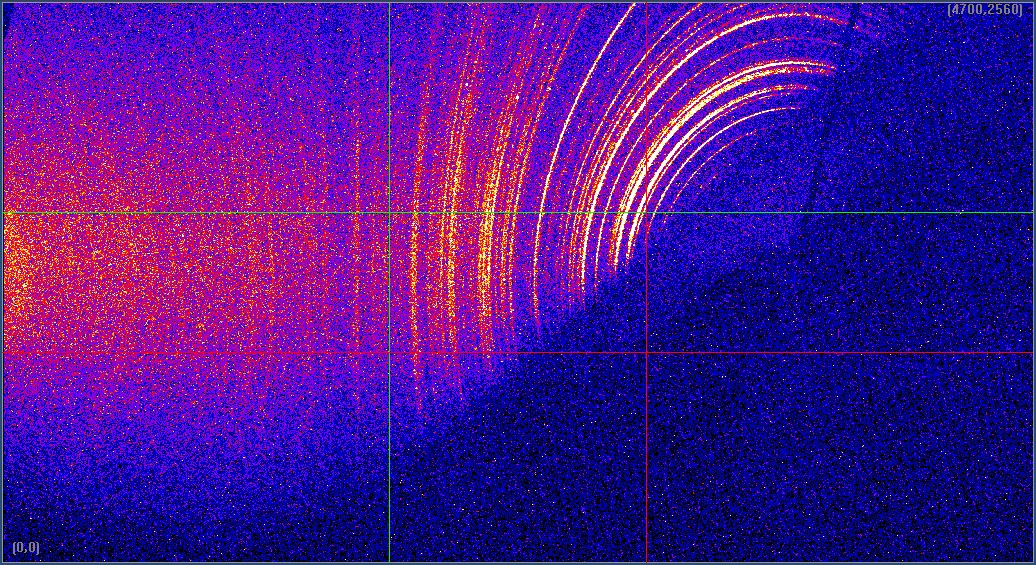 felhelyezés,
 méret korlát,
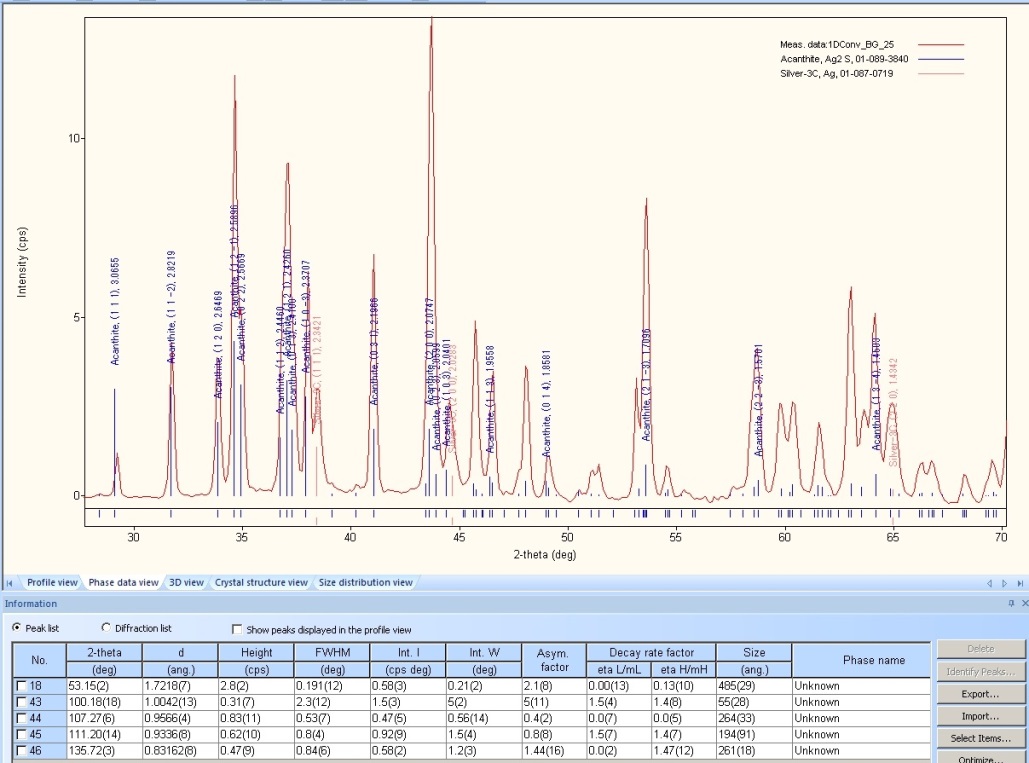 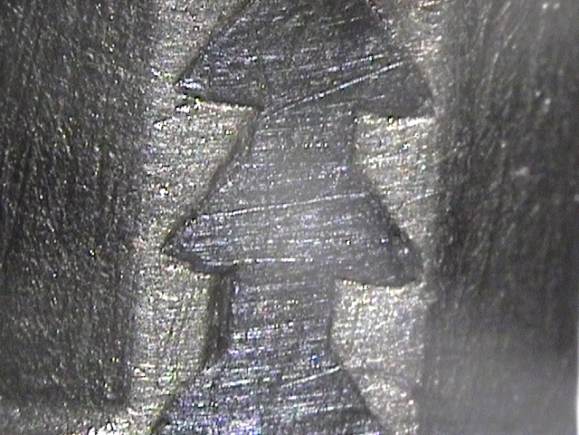 0,2 mm
forizs.istvan@csfk.mta.hu
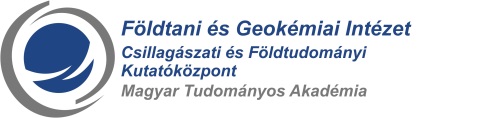 2017-es jubileumi 10. BerzeTÖK tábor
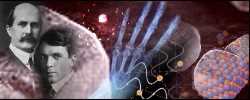 Röntgen analitika
Por-röntgendiffrakció (fázisanalízis)
Mikro-röntgendiffrakció (fázisanalízis)
Maradó feszültség meghatározása RD-val
Textúra meghatározása RD-val
Röntgen fluoreszcens analízis (hordozható, asztali, mikro) – kémiai összetétel
Röntgen radiográfia (2D)
Röntgen tomográfia (3D)
forizs.istvan@csfk.mta.hu
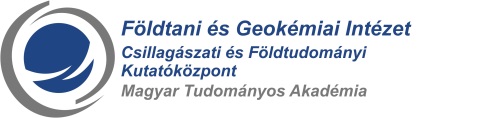 2017-es jubileumi 10. BerzeTÖK tábor
Maradó feszültség - Kristálytani textúra
A vizsgálat célja: 

A fém tárgy technológiai folyamatai által a rácsszerkezetben létrehozott változások, úgymint polikristályos anizotrópia (textúra) és rugalmas alakváltozás (rácstorzulás) mértékének és jellegének a meghatározása. 




A rácsszerkezetben bekövetkező változások megállapítása alapján a fémet ért technológiai jellemzőkre (alakítás jellege, mértéke, iránya, hő effektus stb.) való következtetés.
forizs.istvan@csfk.mta.hu
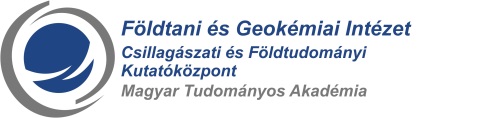 2017-es jubileumi 10. BerzeTÖK tábor
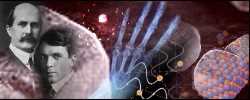 Röntgen analitika
Por-röntgendiffrakció (fázisanalízis)
Mikro-röntgendiffrakció (fázisanalízis)
Maradó feszültség meghatározása RD-val
Textúra meghatározása RD-val
Röntgen fluoreszcens analízis (hordozható, asztali, mikro) – kémiai összetétel
Röntgen radiográfia (2D)
Röntgen tomográfia (3D)
forizs.istvan@csfk.mta.hu
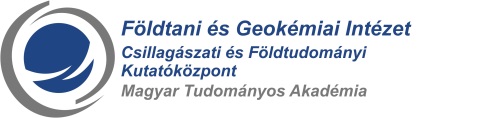 2017-es jubileumi 10. BerzeTÖK tábor
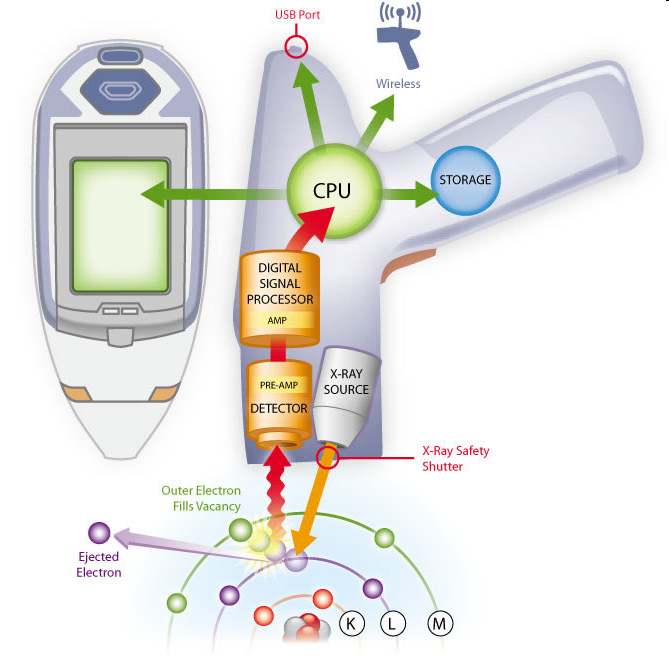 forizs.istvan@csfk.mta.hu
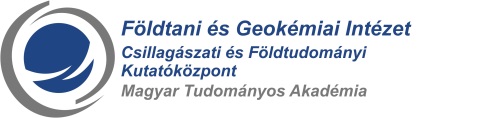 2017-es jubileumi 10. BerzeTÖK tábor
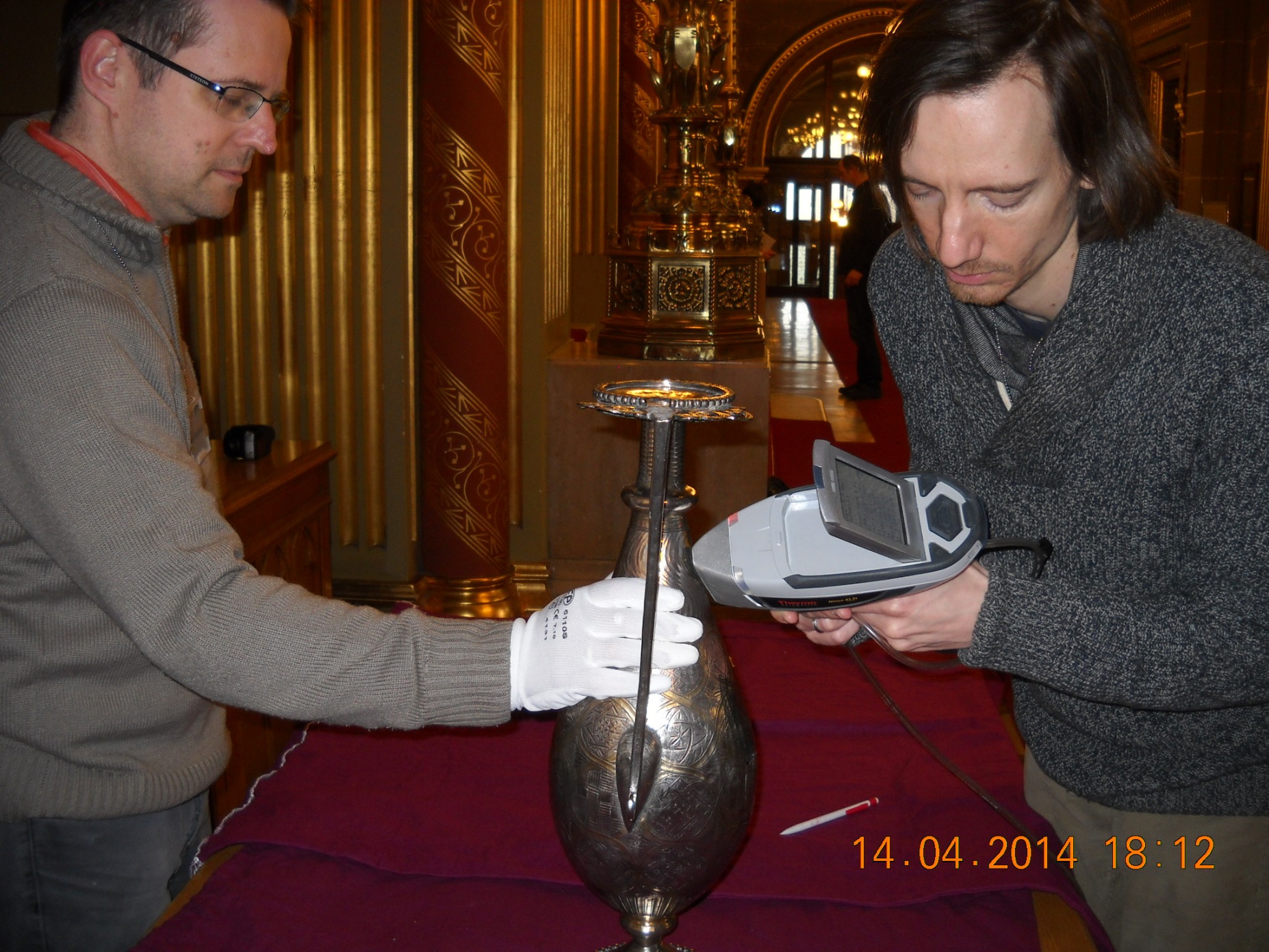 forizs.istvan@csfk.mta.hu
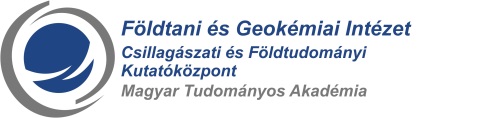 2017-es jubileumi 10. BerzeTÖK tábor
Ha túl nagy a vizsgálandó tárgy
Mikro-pixepixe
forizs.istvan@csfk.mta.hu
Nukleáris mikroszonda
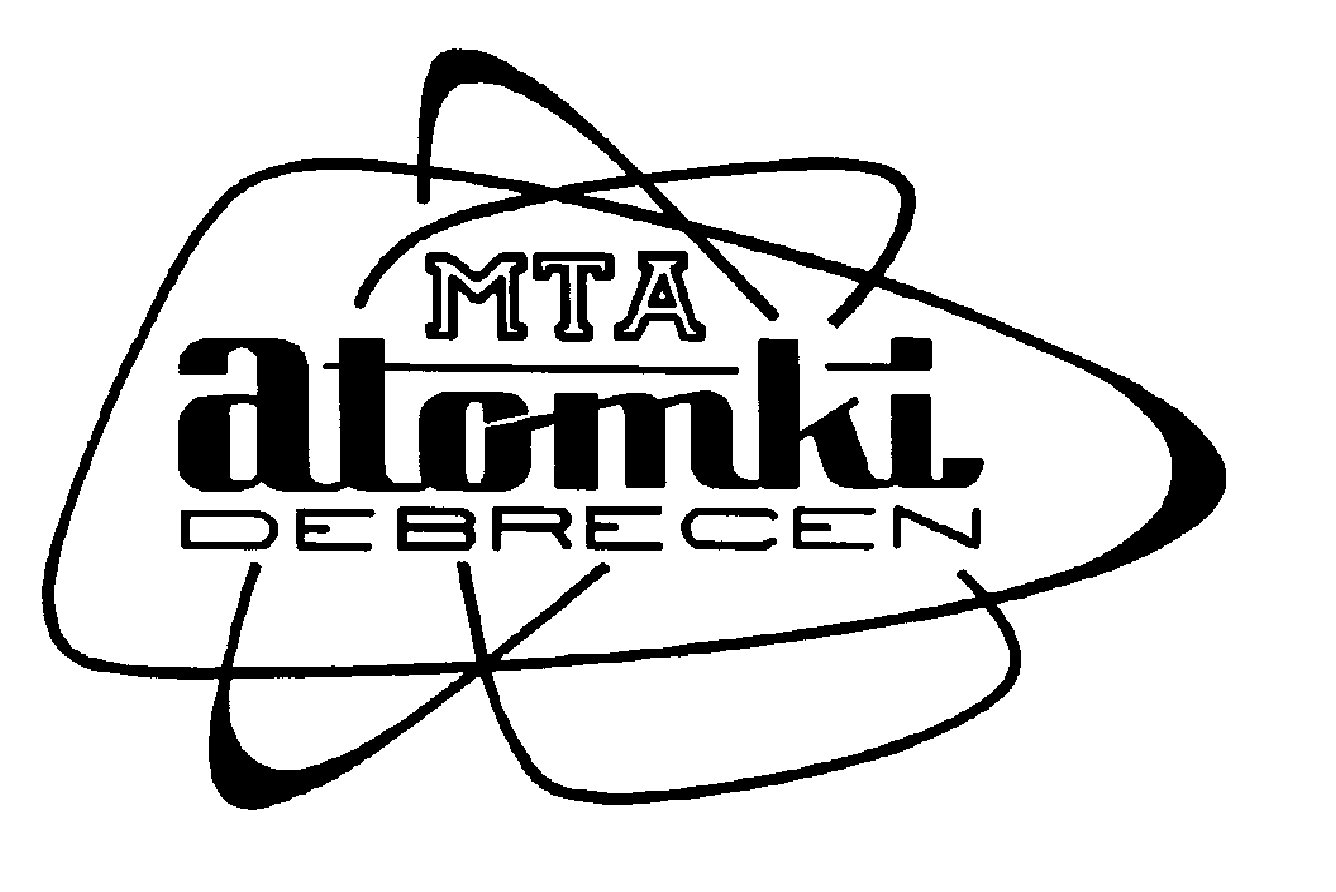 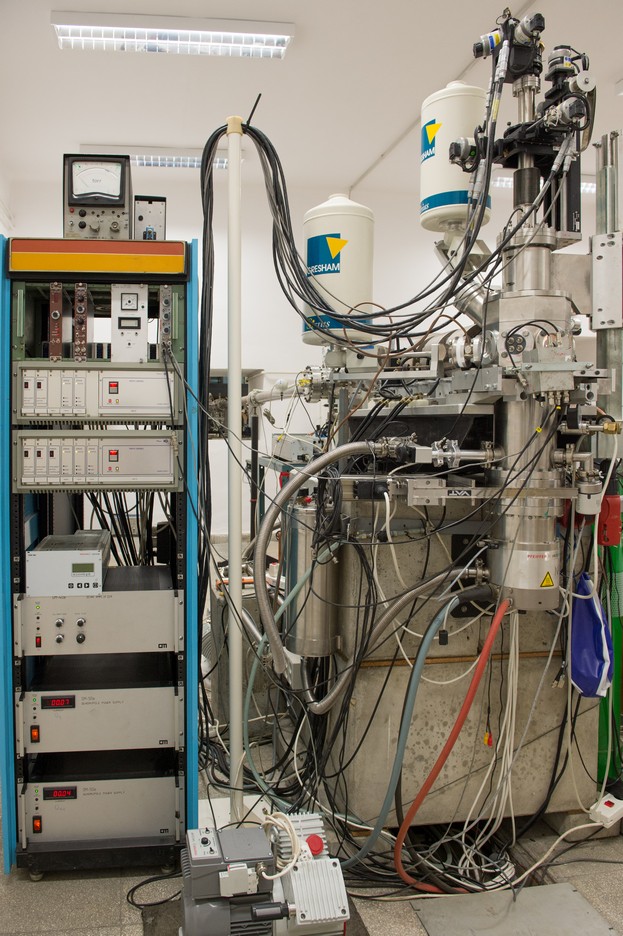 Nyalábfókusz (Vákuumban 1µm x 1µm) 
→ elemtérképek
+ koncentrációk
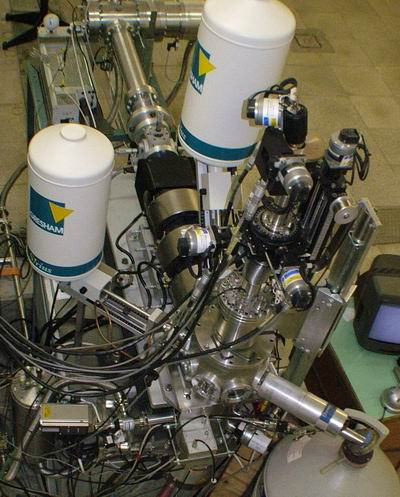 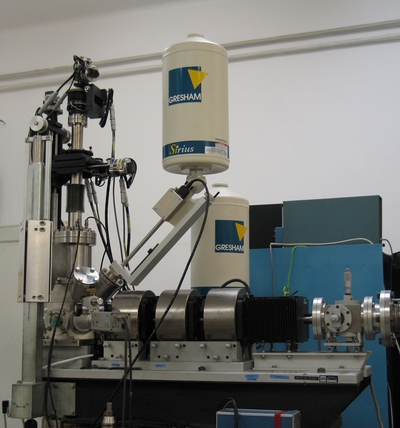 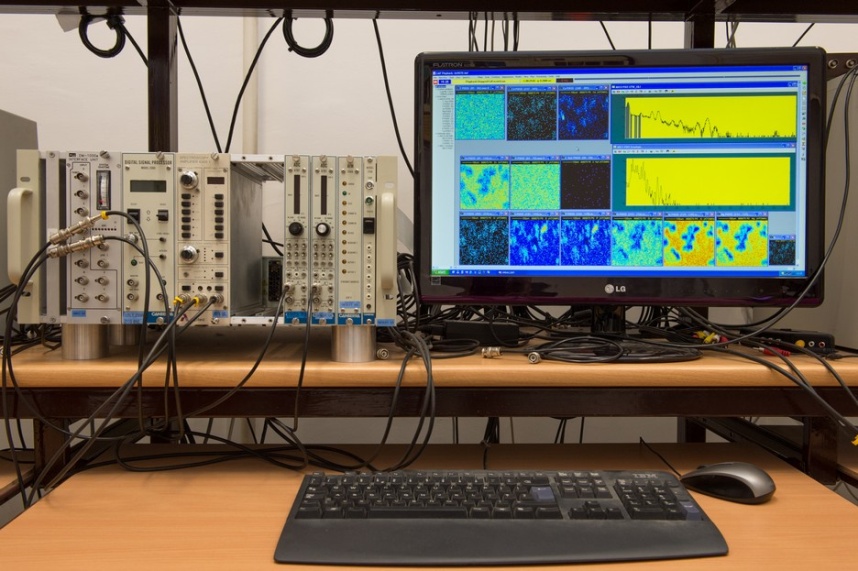 forizs.istvan@csfk.mta.hu
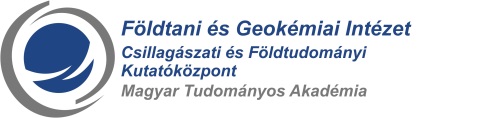 2017-es jubileumi 10. BerzeTÖK tábor
Ha túl nagy a vizsgálandó tárgy: mikro-PIXE
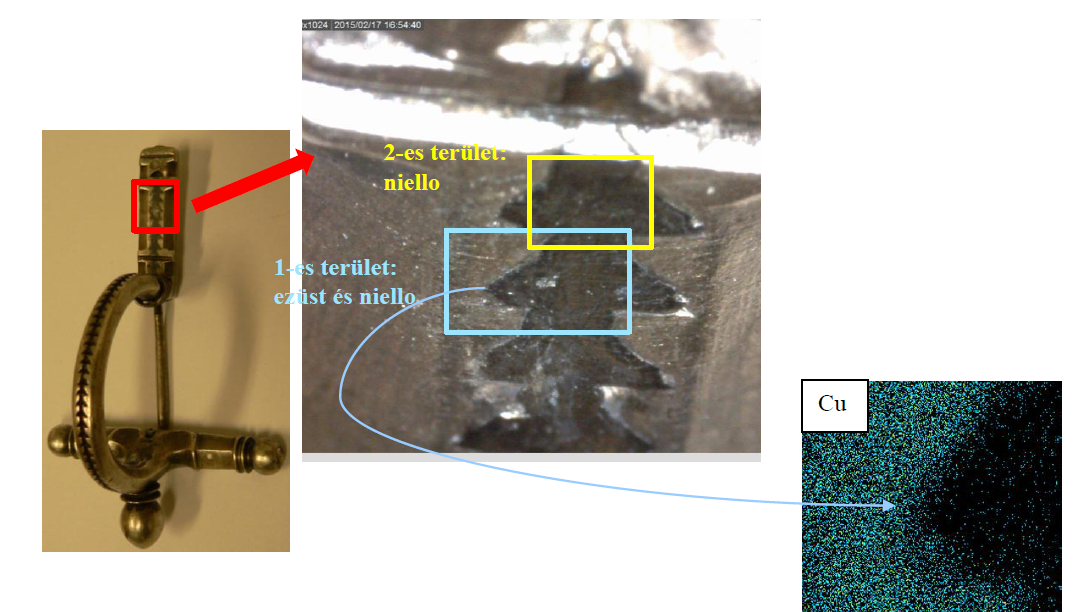 forizs.istvan@csfk.mta.hu
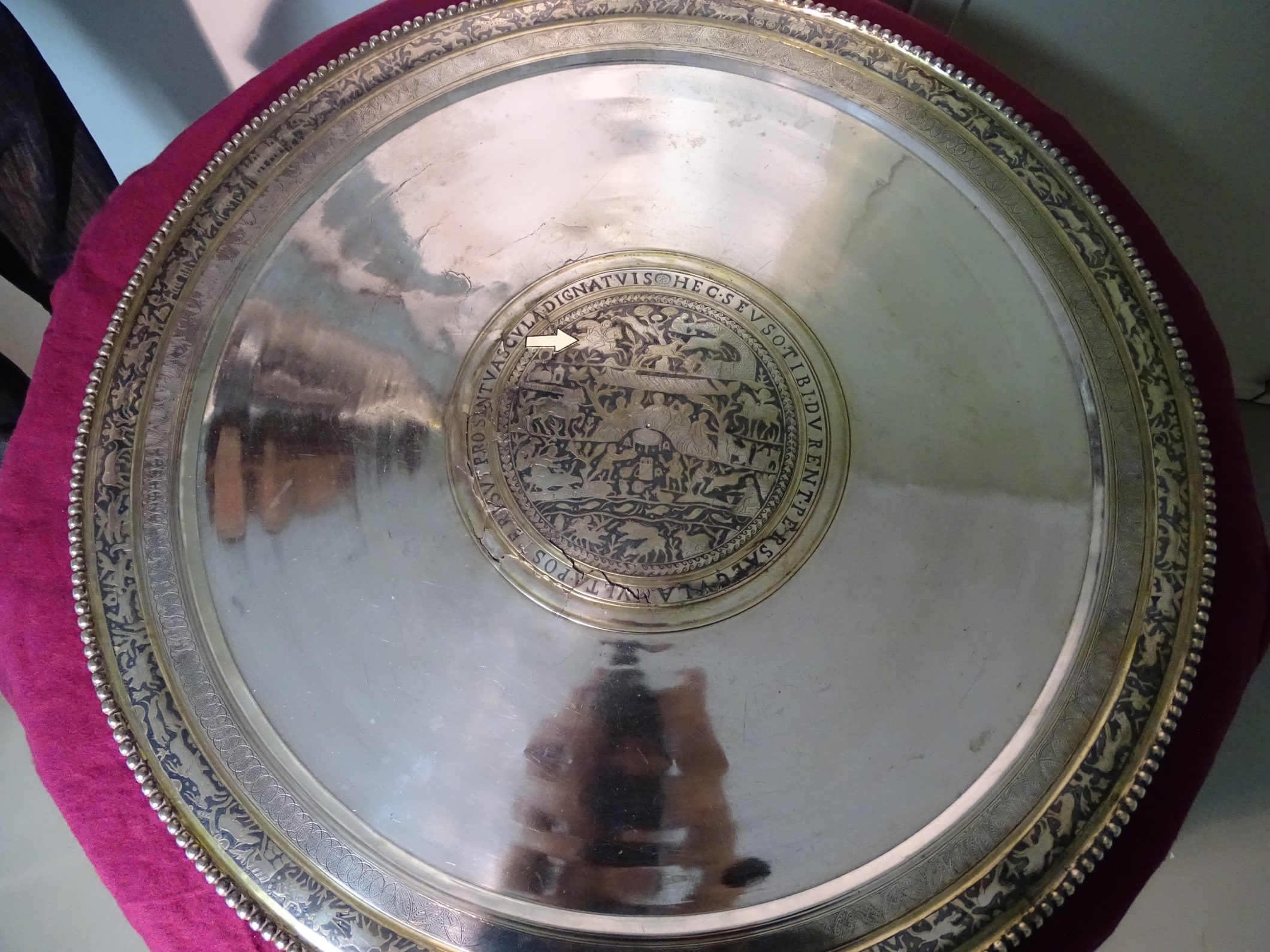 forizs.istvan@csfk.mta.hu
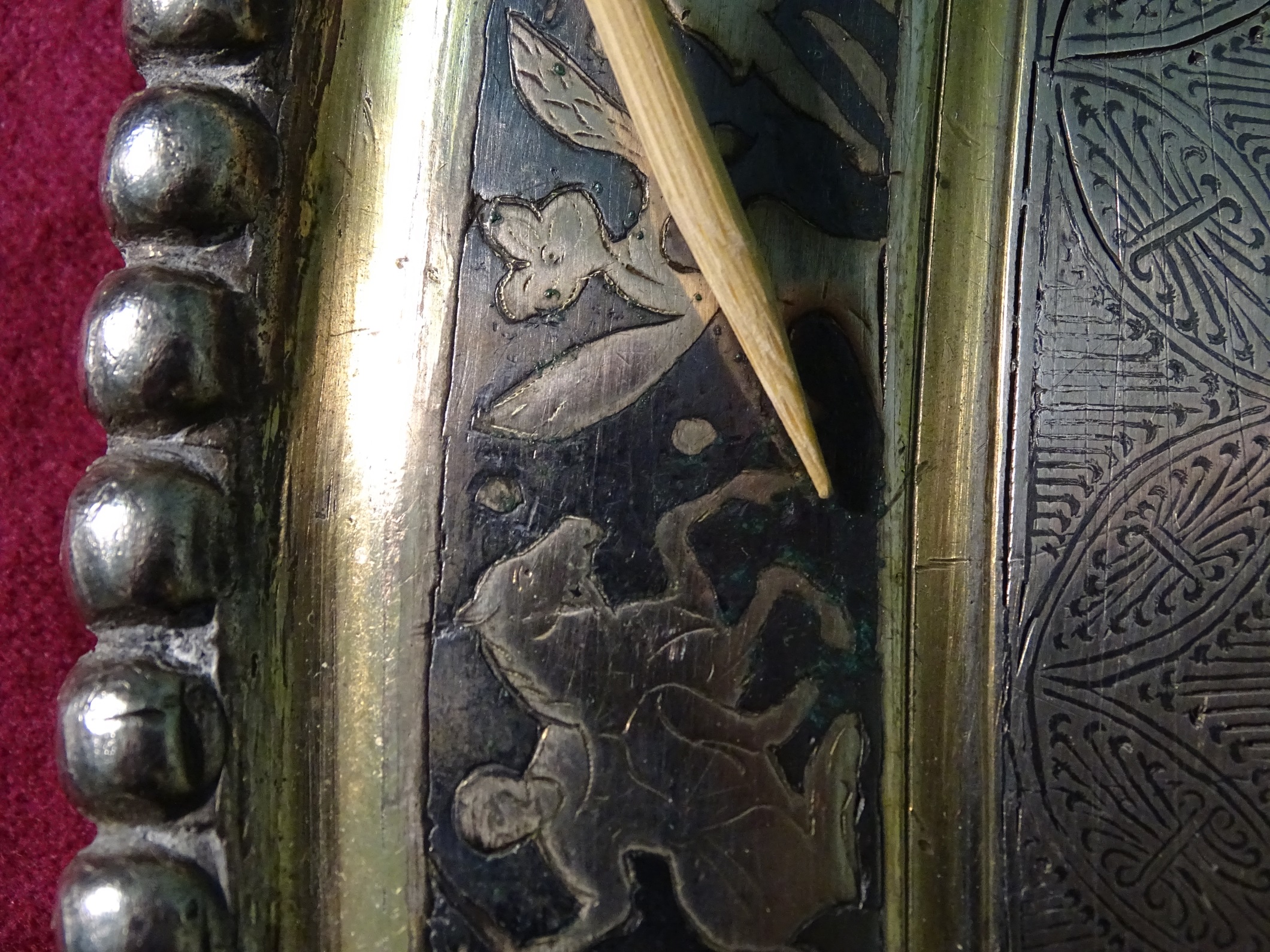 forizs.istvan@csfk.mta.hu
Neutronos módszerek
forizs.istvan@csfk.mta.hu
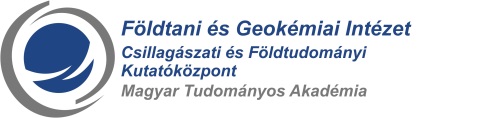 2017-es jubileumi 10. BerzeTÖK tábor
Neutronos módszerek
NEUTRONOK BEFOGÁSÁN ALAPULÓ MÓDSZEREK / Összetétel
	Hagyományos neutronaktivációs analízis (INAA)
	Neutronaktivációs autoradiográfia (NAAR) 
	Prompt-gamma aktivációs analízis (PGAA)
	Neutron rezonancia-befogásos analízis (NRCA)
	Neutron tomográfia (NT) / Képalkotás  
II. NEUTRONOK SZÓRÓDÁSÁN ALAPULÓ MÓDSZEREK / Szerkezet
	Neutrondiffrakció (ND)
	Kisszögű neutronszórás (SANS)
A Budapesti Kutatóreaktor
A 10 MW-os kutatóreaktor Európa hat legjelentősebb, szolgáltatói üzemmódban működtetett neutronforrásainak egyike.
Fő paraméterei: Neutronluxus (az aktív zónában): 2,5∙1014 cm-2∙s-1
Fűtőelem: 20%-os dúsítású U-235, Moderátor: könnyűvíz és Be
Berendezések: Függőleges besugárzó csatornák és 10 kivezetett vízszintes neutronnyaláb -15 felhasználói kísérleti állomás
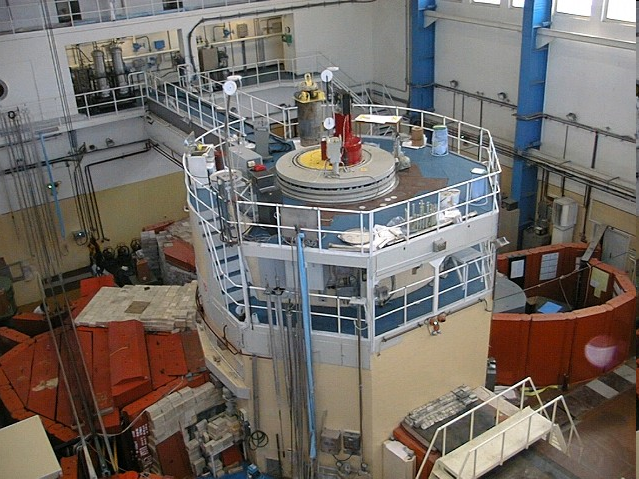 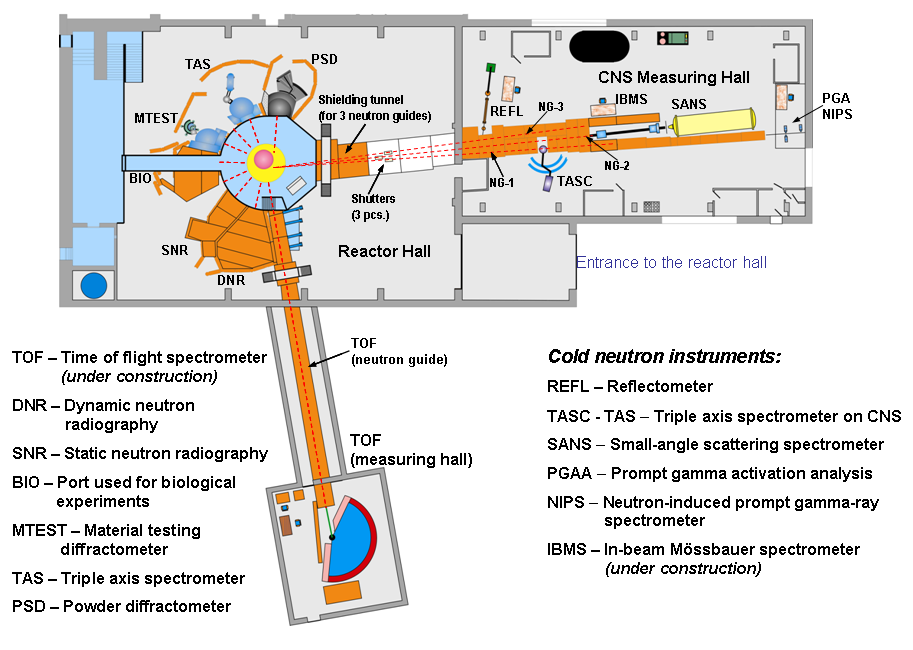 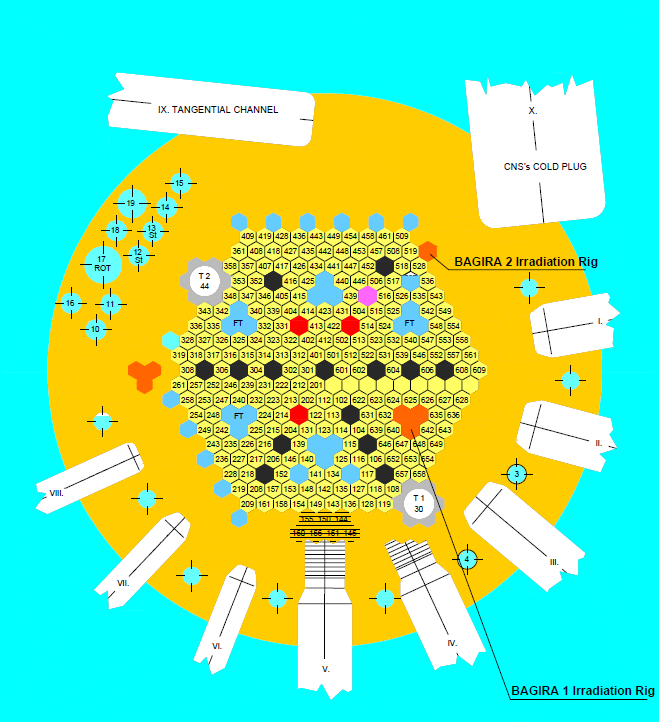 forizs.istvan@csfk.mta.hu
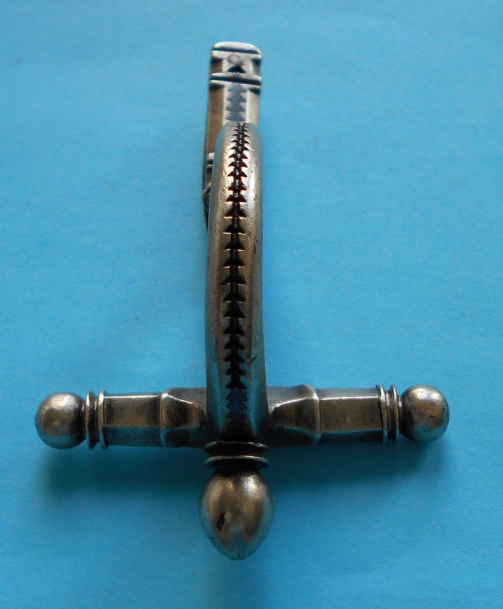 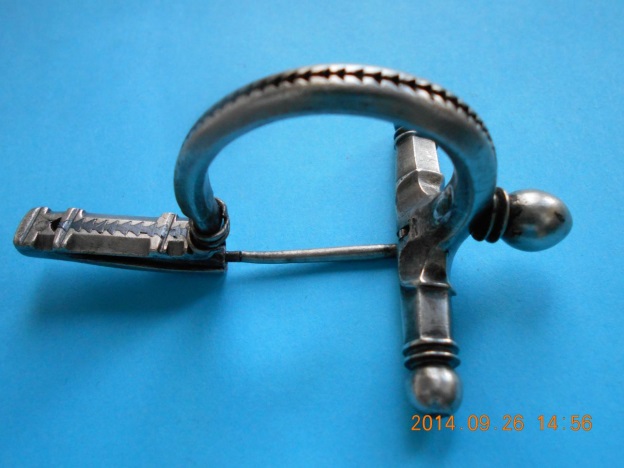 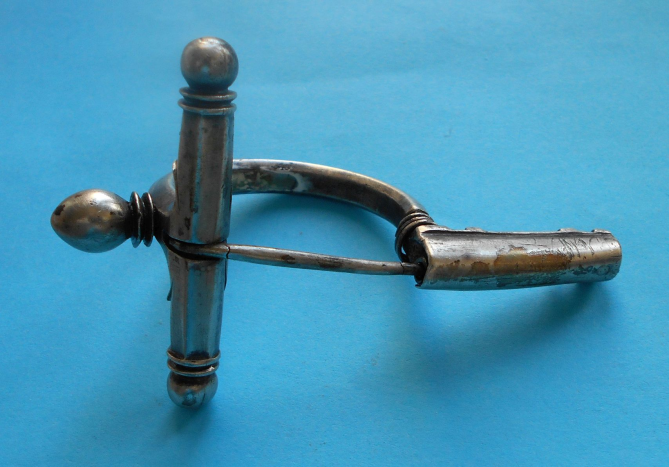 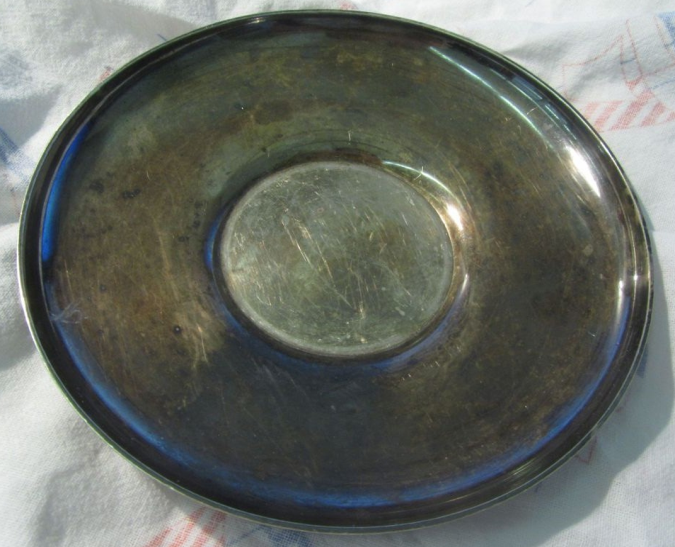 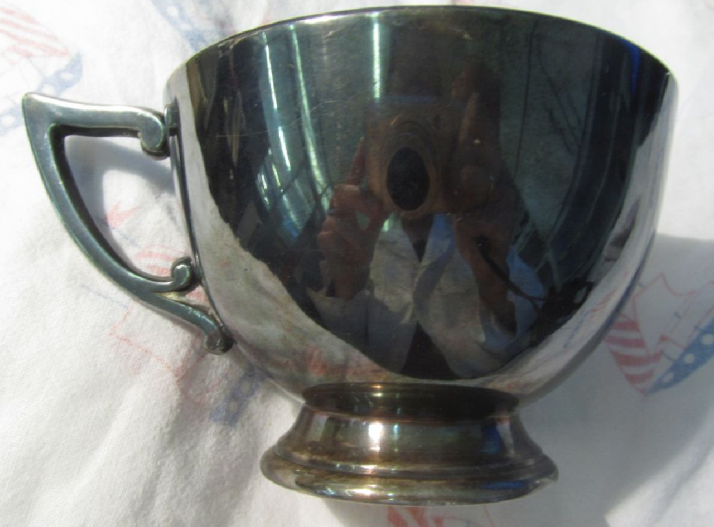 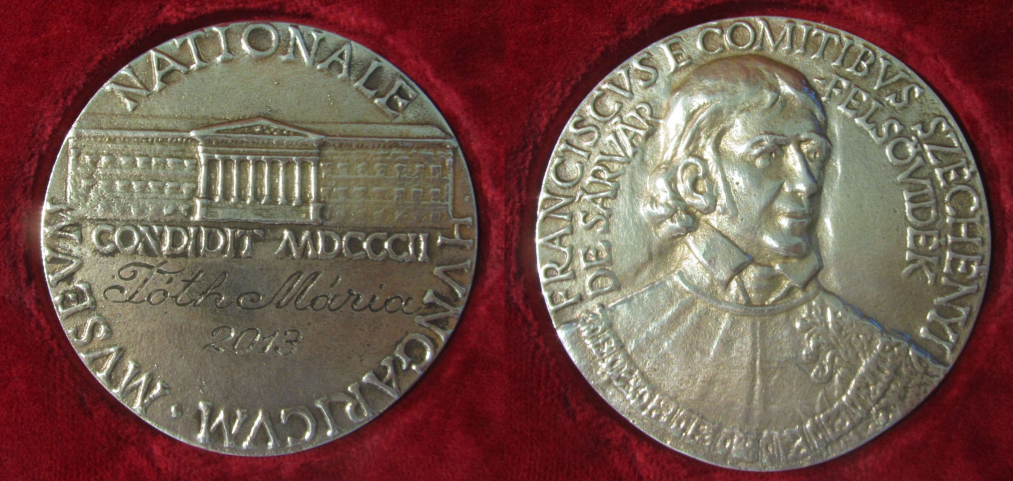 forizs.istvan@csfk.mta.hu
Neutronradiográfia
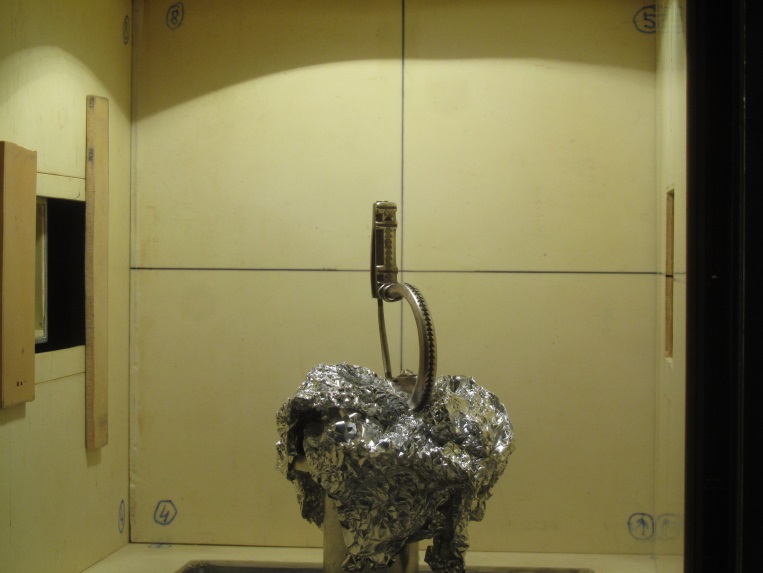 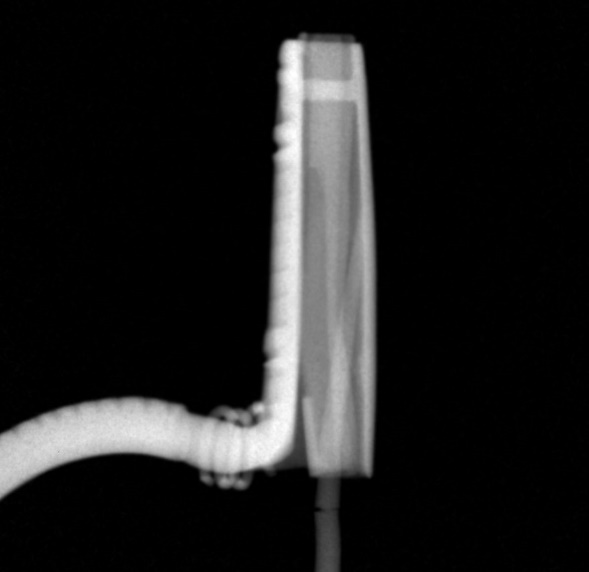 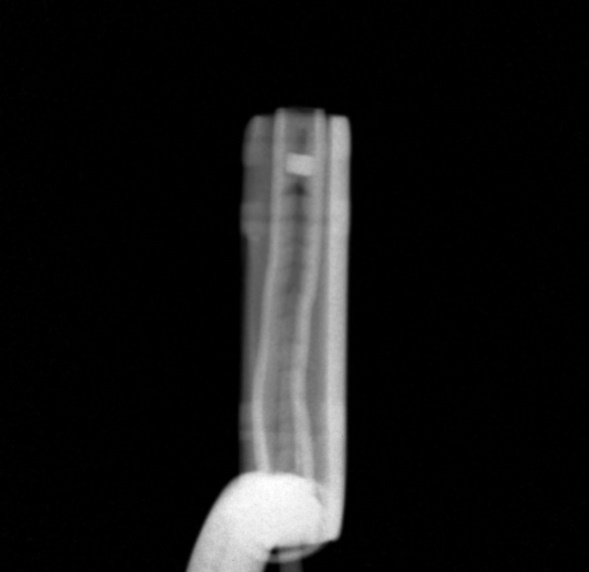 Hidegneutron-nyaláb, „pin-hole” geometria, 60 s expozíció
világos rész: erősebb neutron elnyelő / sötétebb rész: kevésbé nyel el
Kb. 0,5 cm tömör ezüst már teljesen elnyeli a neutronokat, részletek nem látszanak
Vékonyabb részekből álló szerkezet részletei felismerhetőek
forizs.istvan@csfk.mta.hu
Eredmények
forizs.istvan@csfk.mta.hu
A tárgyak anyagának vizsgálata
fémanyag (ezüst/réz)
nielló-berakások
aranyozások
forraszanyag
Fémanyag (ezüst) (hXRF)
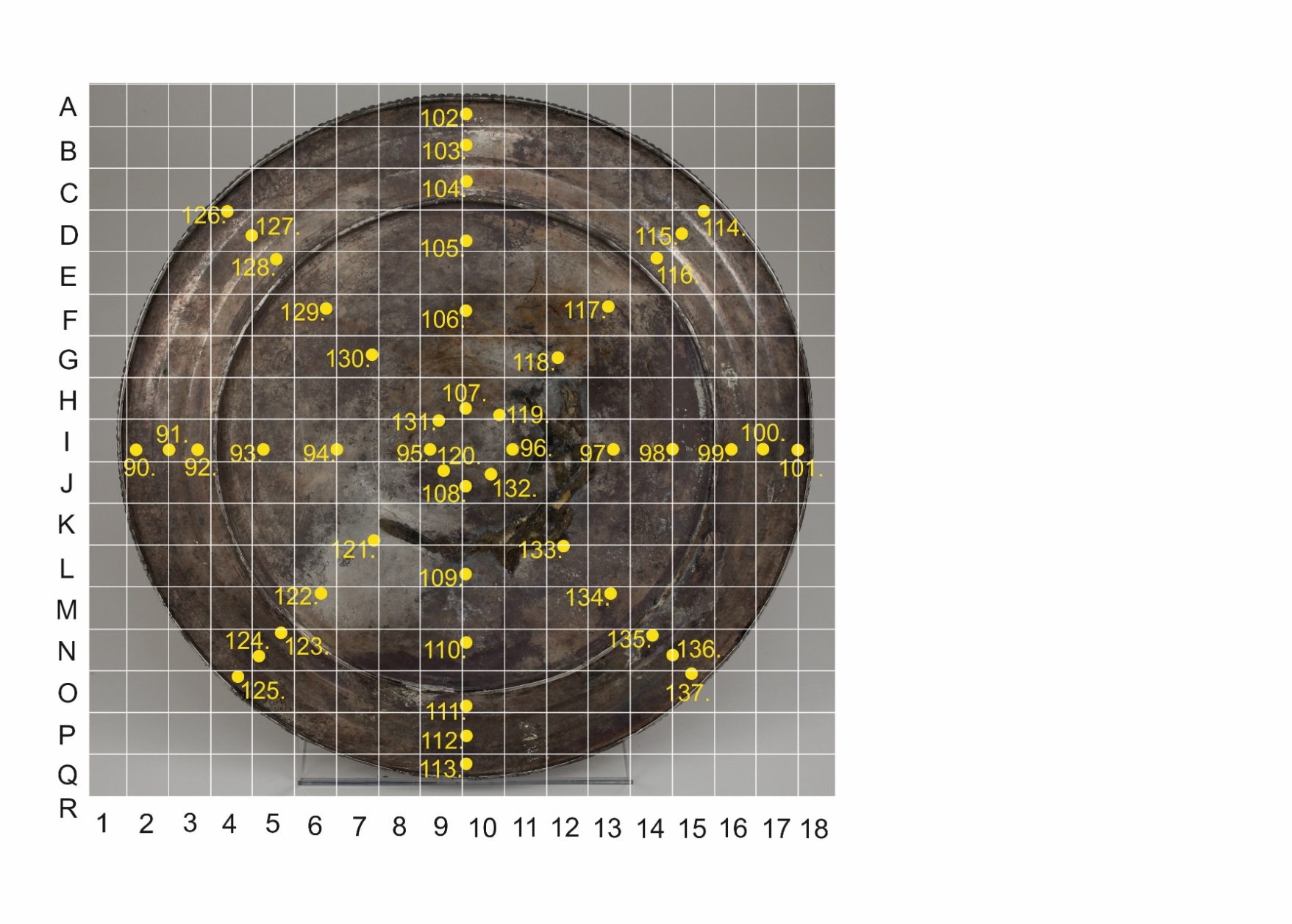 több ponton történt mérés előre megtervezett hálózatban
inhomogenitások kimutatása
statisztikailag megfelelő számú mérések
Roncsolásmentes anyagvizsgálat a Seuso kutatás szolgálatában II.
Ezüst vs. réz (pXRF)
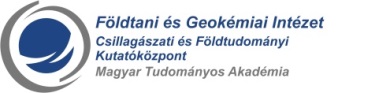 késő-római kor: nagyon nagy tisztaságú ezüstből készült tárgyak (94 – 98%) 
leggyakoribb tudatos ötvözőelem a réz (0,5 – 6%)
mozgai.viktoria@csfk.mta.hu
X. Roncsolásmentes Anyagvizsgáló Konferencia és Kiállítás, 2017. március 22-24. Eger
Roncsolásmentes anyagvizsgálat a Seuso kutatás szolgálatában II.
Ezüst vs. réz (pXRF)
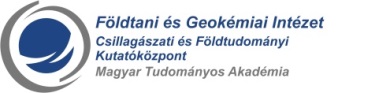 Seuso tál (előlap)
Seuso tál (hátlap)
Geometrikus tál (előlap)
Geometrikus tál (hátlap)
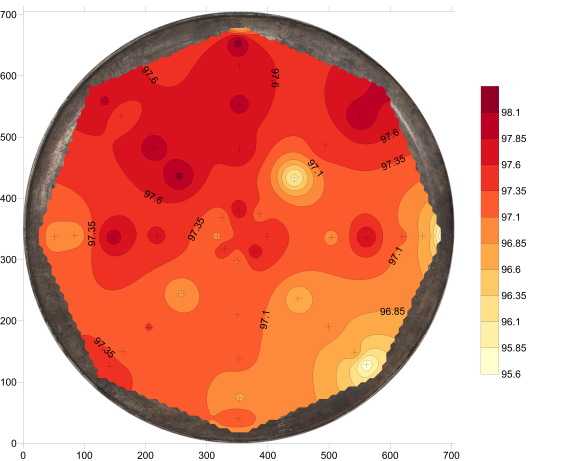 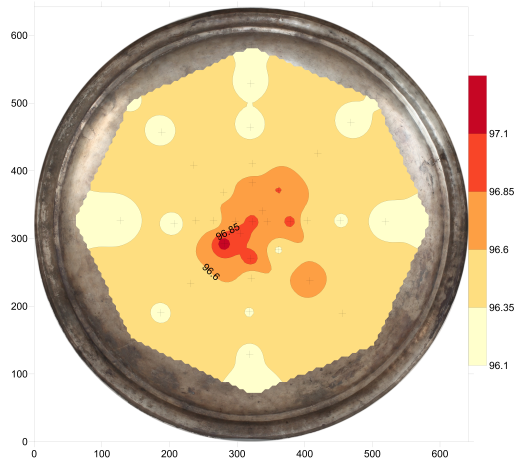 Ag
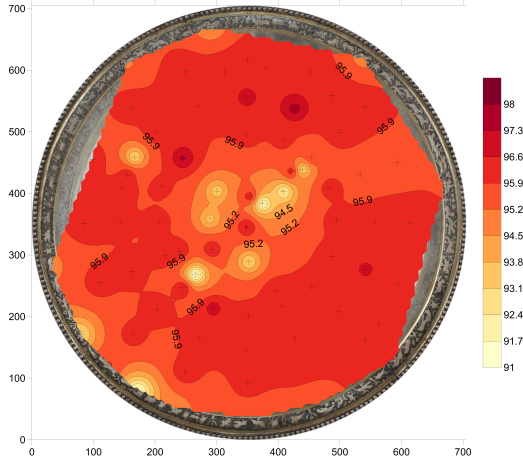 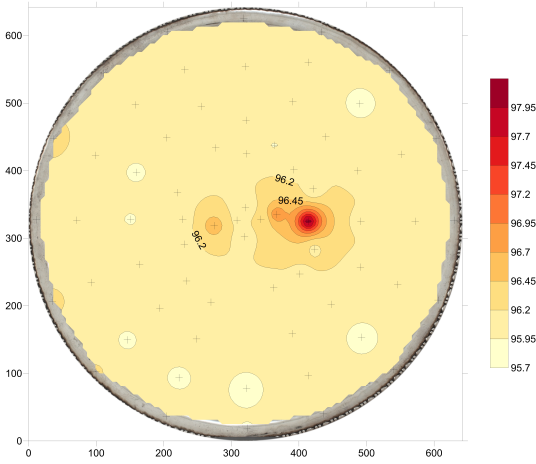 Cu
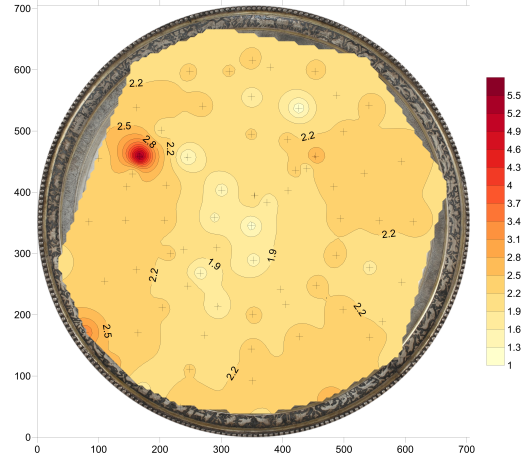 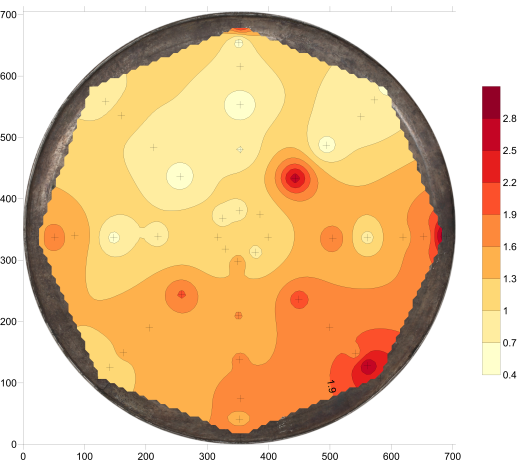 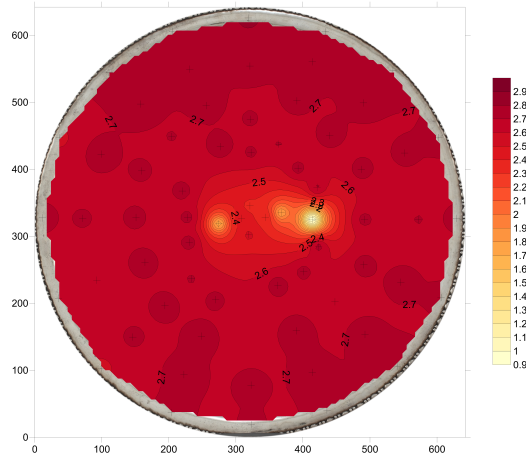 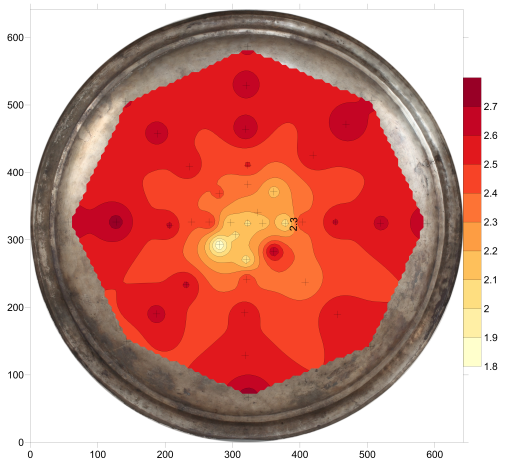 ábrázolás: Golden Software Surfer program, inverz távolság ábrázolási módszer
inhomogén összetétel → réztartalom sugárirányban kifelé növekszik
maradó feszültség és kristálytani textúra vizsgálatok igazolták a kimutatott kémiai inhomogenitásokat
(Sepsi Máté: Roncsolásmentes kristálytani anizotrópia vizsgálata röntgendiffrakciós módszerrel)
mozgai.viktoria@csfk.mta.hu
X. Roncsolásmentes Anyagvizsgáló Konferencia és Kiállítás, 2017. március 22-24. Eger
Roncsolásmentes anyagvizsgálat a Seuso kutatás szolgálatában II.
Ezüst vs. réz (pXRF)
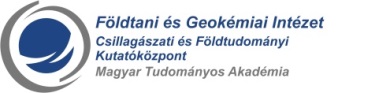 összetett  tárgyak: eltérő réztartalom → eltérő funkció
kapott eredmények igazolták a készítéstechnikai megfigyeléseket
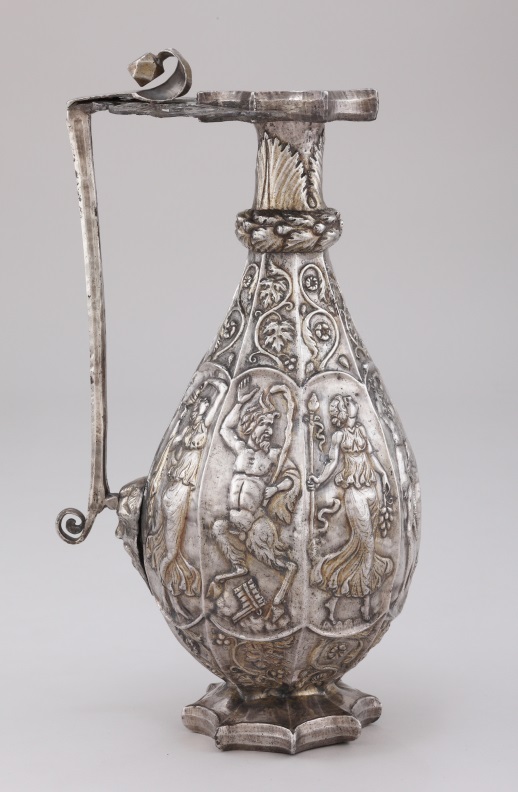 mozgai.viktoria@csfk.mta.hu
X. Roncsolásmentes Anyagvizsgáló Konferencia és Kiállítás, 2017. március 22-24. Eger
Roncsolásmentes anyagvizsgálat a Seuso kutatás szolgálatában II.
Ezüst vs. réz (pXRF)
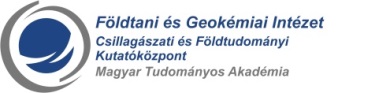 összetett  tárgyak: eltérő réztartalom → eltérő funkció
kapott eredmények igazolták a készítéstechnikai megfigyeléseket
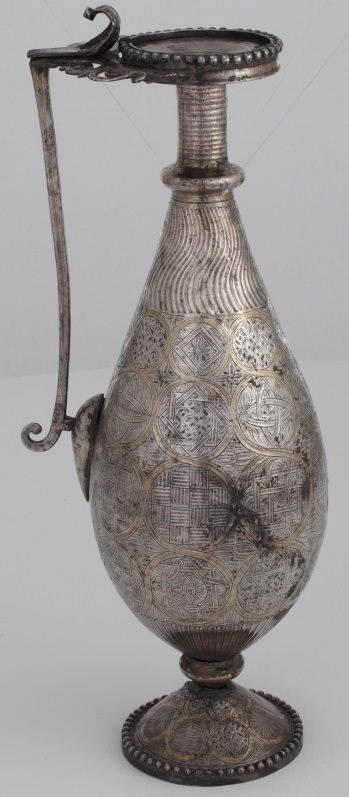 mozgai.viktoria@csfk.mta.hu
X. Roncsolásmentes Anyagvizsgáló Konferencia és Kiállítás, 2017. március 22-24. Eger
Nyomelemek
fennmaradó néhány százalékot a nyomelemek teszik ki (Pb, Bi, Au, Zn, Sb, Sn, Fe, stb.)
vizsgálatukkal választ keresünk a felhasznált nyersanyagok eredetére
az ókorban az ezüstöt a termésezüstön (Ag) kívül az alábbi ércásványokból nyerhették ki: klórargirit (AgCl), akantit (Ag2S), pirargirit (Ag3SbS3), proustit (Ag3AsS3), stefanit (Ag5SbS4) és ezüsttartalmú fakóércek, elektrum (természetes Au-Ag ötvözet), argentojarosit (AgFe3+3(SO4)2(OH)6), galenit (PbS), cerusszit (PbCO3), anglesit (PbSO4)
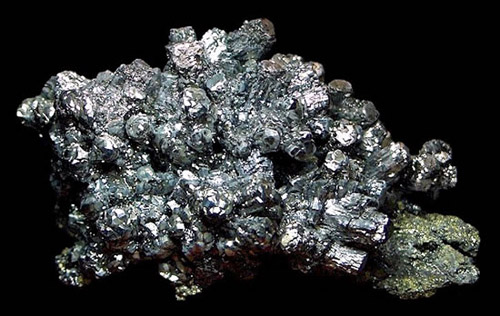 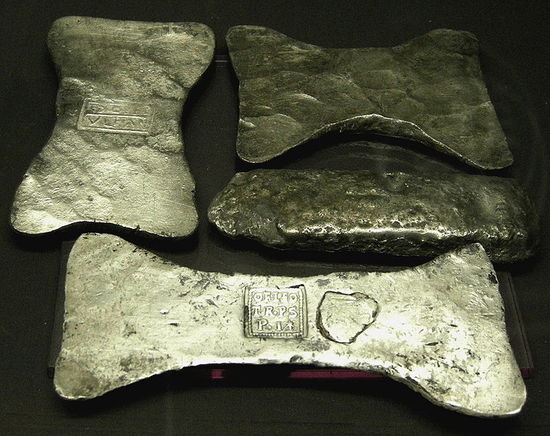 ezüstérc → pörkölés → olvasztás → kupellálás → ezüst (Au, Pb, Bi)
↓
illóelemek eltávoznak (Zn, As, Sb, Hg)
Roncsolásmentes anyagvizsgálat a Seuso kutatás szolgálatában II.
Érc-feldolgozás
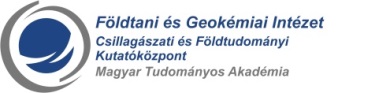 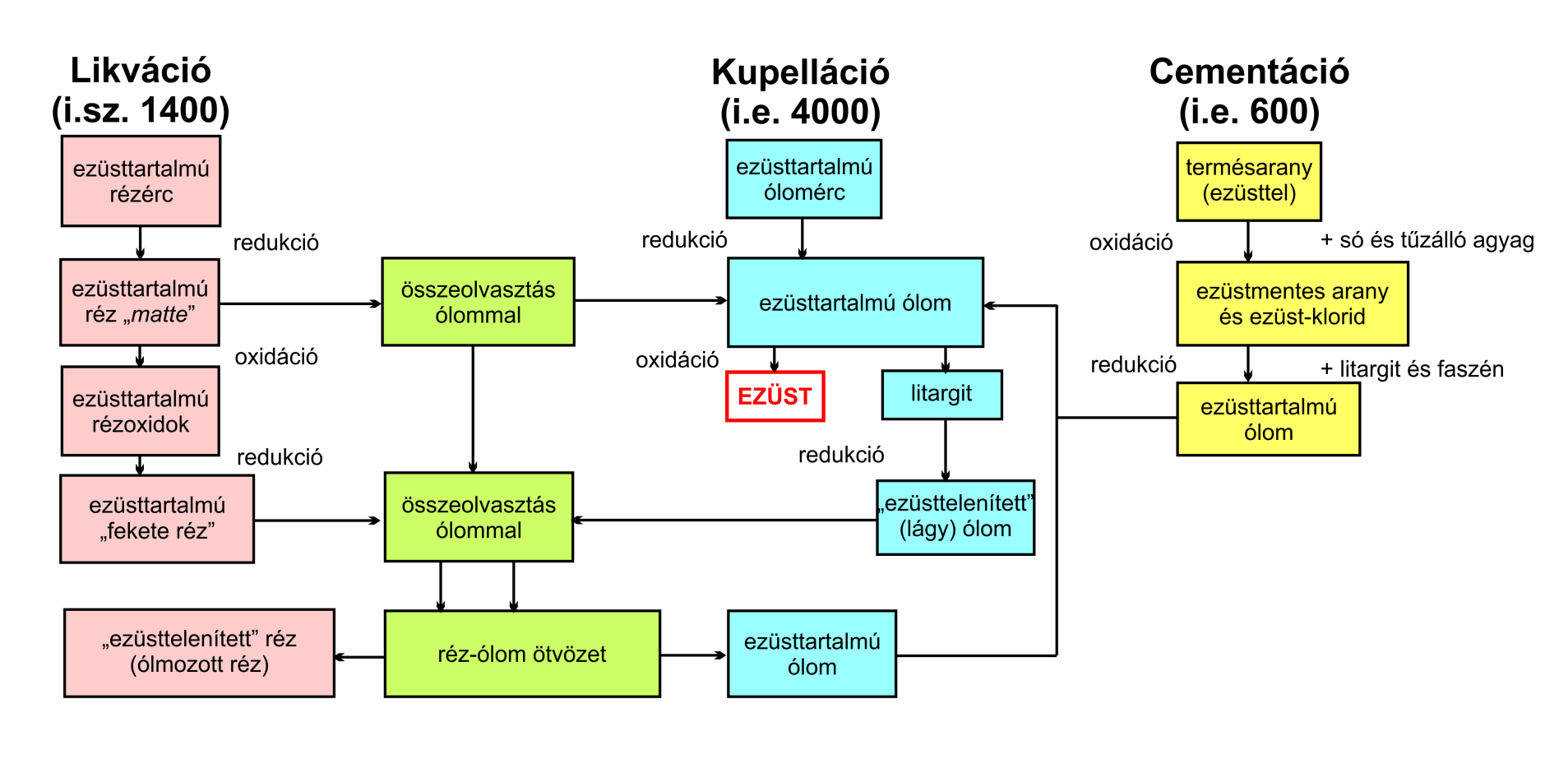 Pernicka (2014) nyomán
mozgai.viktoria@csfk.mta.hu
X. Roncsolásmentes Anyagvizsgáló Konferencia és Kiállítás, 2017. március 22-24. Eger
Roncsolásmentes anyagvizsgálat a Seuso kutatás szolgálatában II.
Nyomelemek
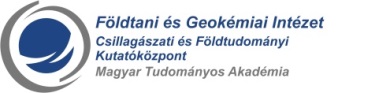 ezüst
(Au, Bi, Pb)
pörkölés
ezüstérc
olvasztás
kupellálás
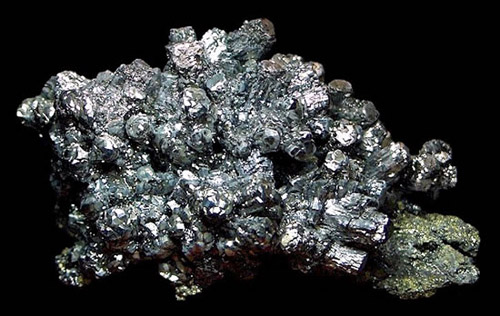 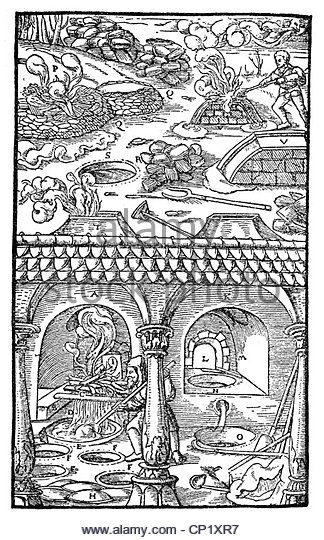 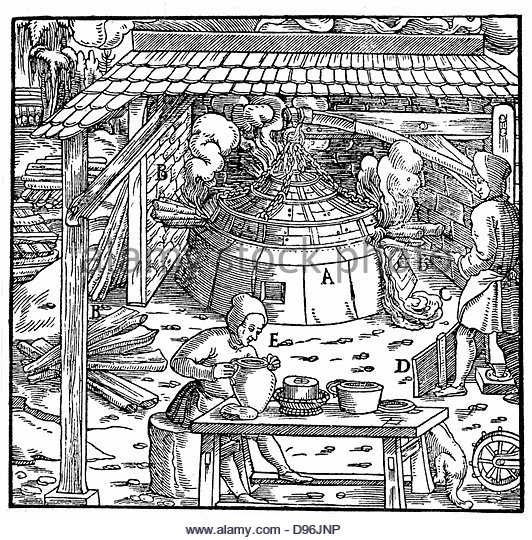 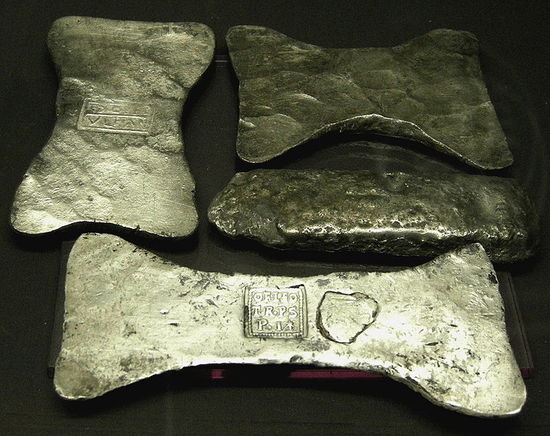 Agricola (1556) nyomán
illóelemek eltávoznak
(Zn, As, Sb, Hg)
mozgai.viktoria@csfk.mta.hu
X. Roncsolásmentes Anyagvizsgáló Konferencia és Kiállítás, 2017. március 22-24. Eger
Ezüst vs. arany (hXRF)
aranytartalom közel konstans → nem újrafelhasznált ezüstanyag
megnövekedett aranytartalom → egykori aranyozás nyoma
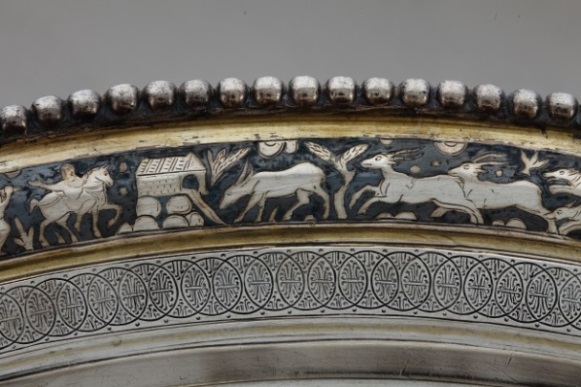 Ezüst vs. bizmut (pXRF)
eltérő Bi/Pb arány → eltérő ezüstöntecs és/vagy ezüstérc felhasználása
1. csoport:Dionüszosz kancsó
2. csoport: Seuso tál
← 3. csoport
← 4. csoport: Geometrikus tál
A tárgyak anyagának vizsgálata
fémanyag (ezüst/réz)
nielló-berakások
aranyozások
forraszanyag
Roncsolásmentes anyagvizsgálat a Seuso kutatás szolgálatában II.
Díszítések: nielló
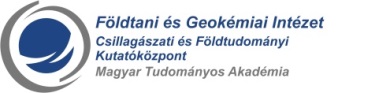 fotók: Dabasi A. (MNM)
Geometrikus tál
Seuso tál
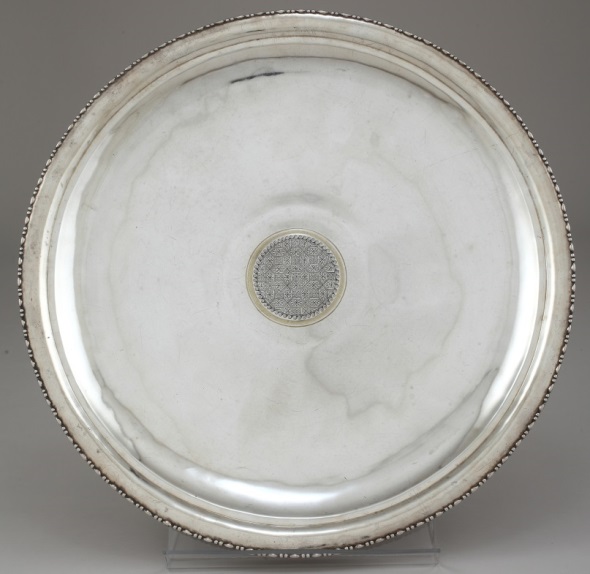 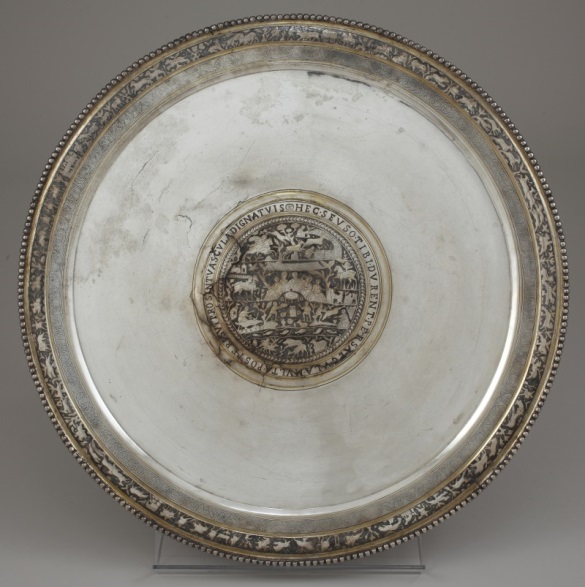 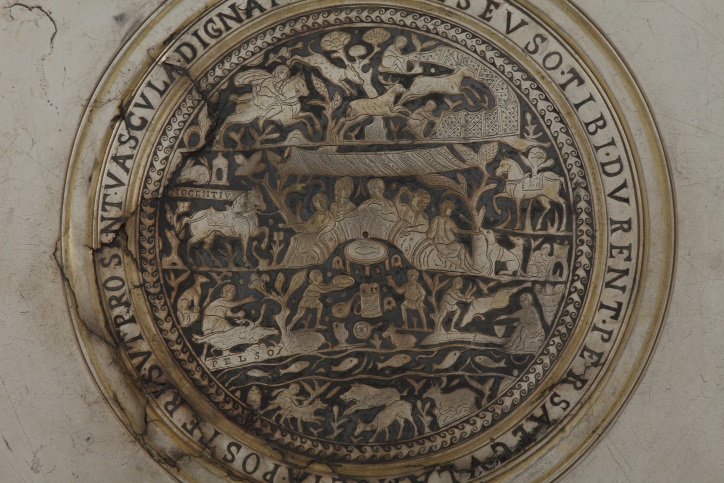 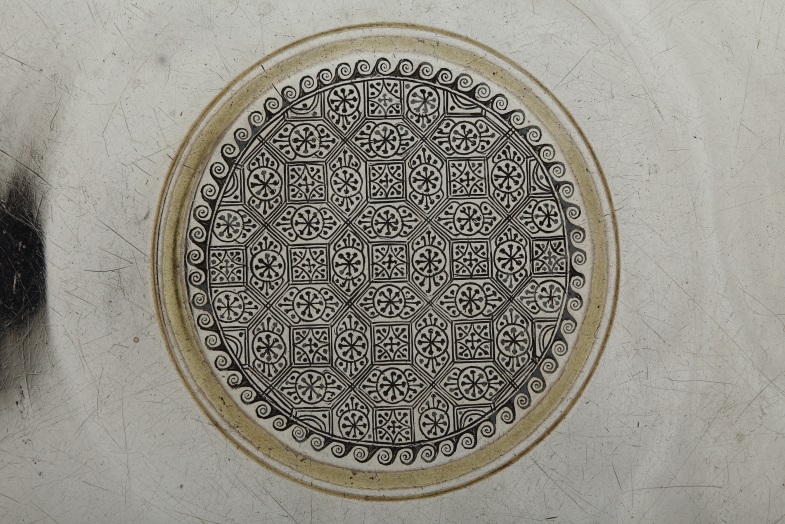 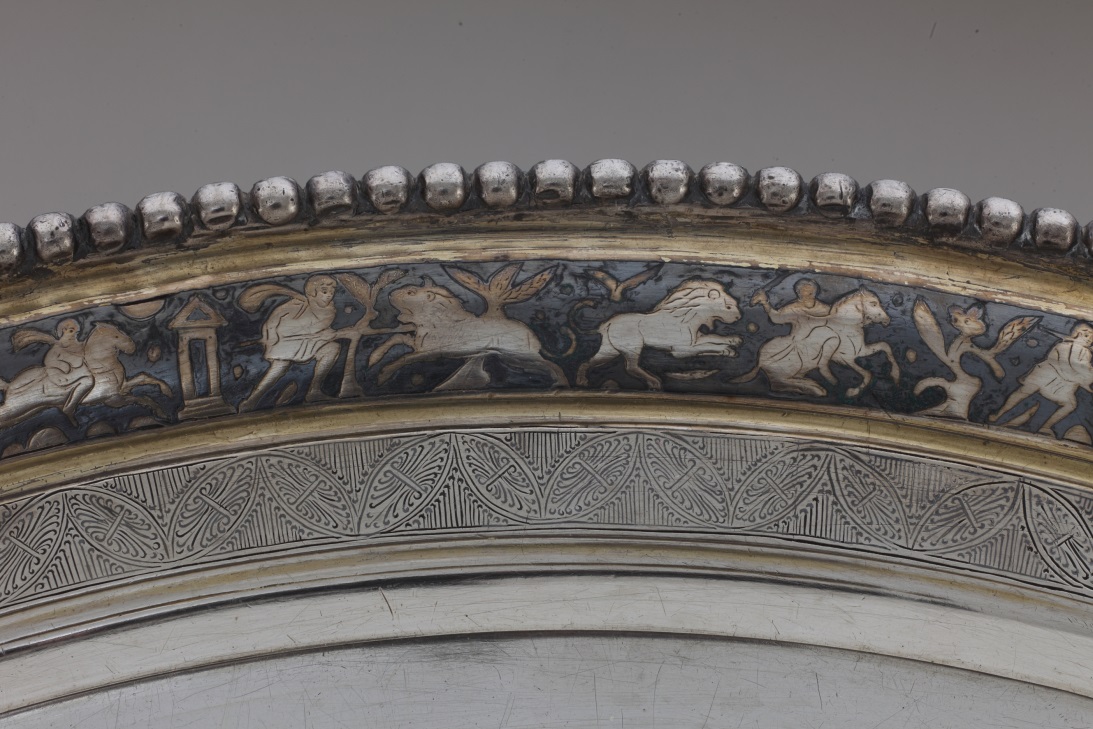 mozgai.viktoria@csfk.mta.hu
X. Roncsolásmentes Anyagvizsgáló Konferencia és Kiállítás, 2017. március 22-24. Eger
Roncsolásmentes anyagvizsgálat a Seuso kutatás szolgálatában II.
Nielló
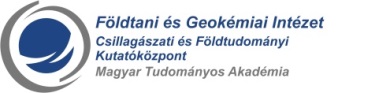 Nielló (lat. nigellum; lat. niger=fekete): fémtárgyakon (ezüst, arany és rézalapú ötvözetek) használt fényes, kékesfekete színű díszítőanyag
A tárgy felszínébe előre bevésett mélyedésbe tették
Kémiailag egy vagy több fém (ezüst és/vagy réz és/vagy ólom) szulfidjából áll
Hagyományosan pasztaként vitték fel az előre durvított felületre → rossz kötés a fémmel → sok helyről hiányzik
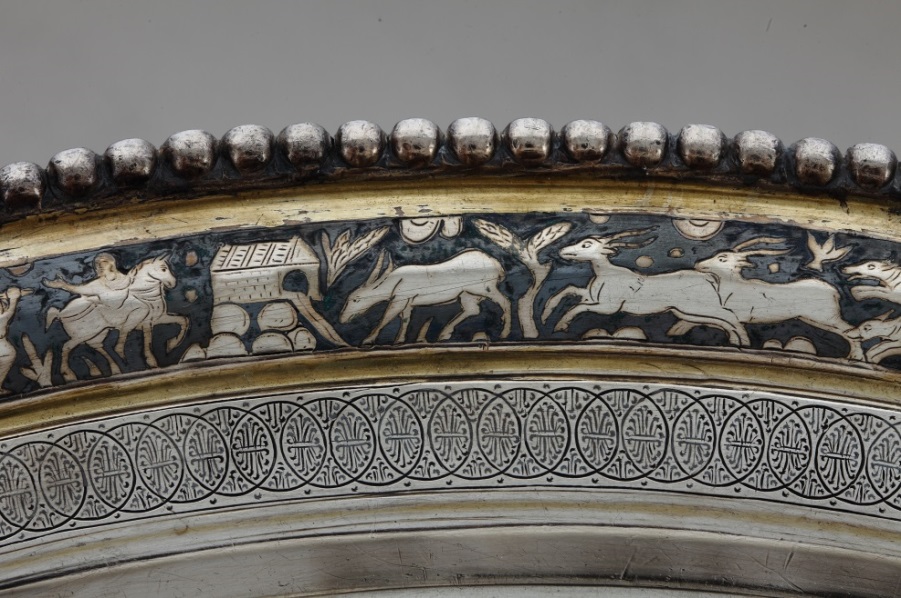 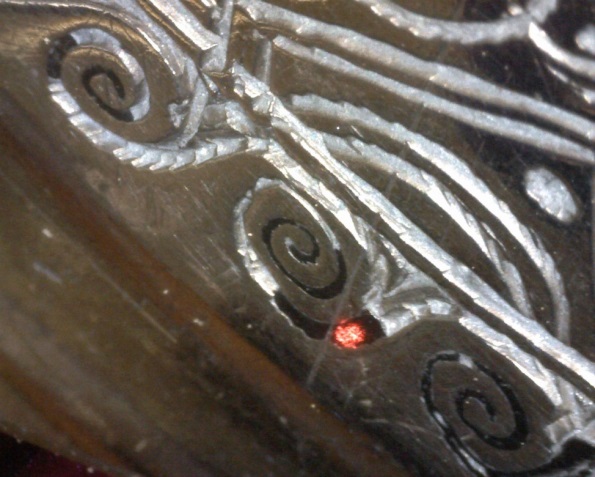 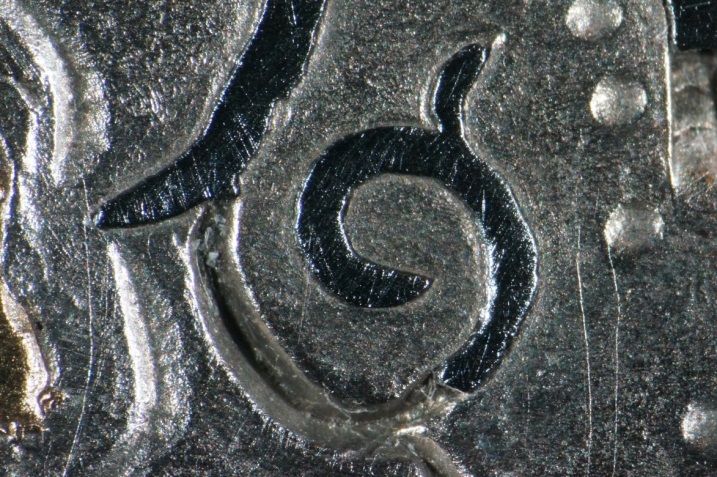 5 mm
2,5 mm
Geometrikus tál
Seuso tál
augurbot
mozgai.viktoria@csfk.mta.hu
X. Roncsolásmentes Anyagvizsgáló Konferencia és Kiállítás, 2017. március 22-24. Eger
Roncsolásmentes anyagvizsgálat a Seuso kutatás szolgálatában II.
Nielló
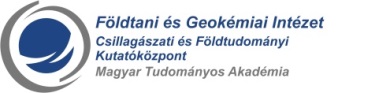 Bár sok tárgyat díszít, nagyon keveset tudunk a korai niellódíszítésről → az ókori nielló pontos összetétele és alkalmazása máig bizonytalan
↓
Magyar Nemzeti Múzeumban őrzött, Pannonia provincia területéről előkerült, ezüst-, bronz- és sárgaréz-tárgyak niellóberakásainak vizsgálata
↓
Fő cél a niellóberakások kémiai összetételének és szövetének meghatározása, eddigi ismereteink pontosítása
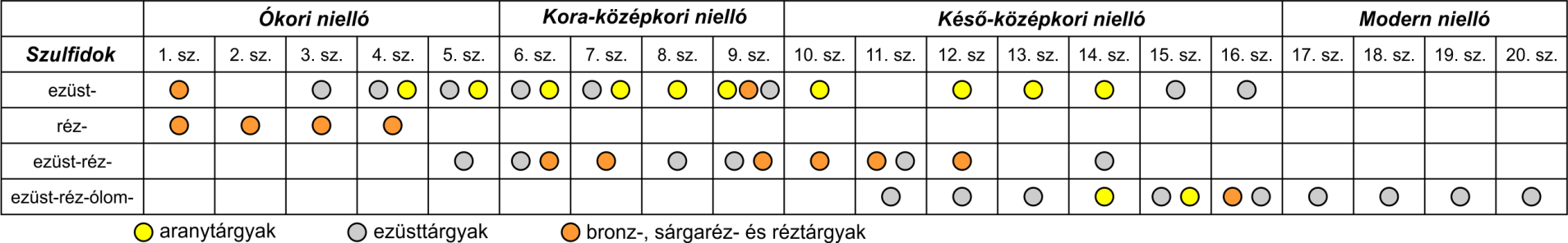 ?
La Niece (1983) nyomán
mozgai.viktoria@csfk.mta.hu
X. Roncsolásmentes Anyagvizsgáló Konferencia és Kiállítás, 2017. március 22-24. Eger
Roncsolásmentes anyagvizsgálat a Seuso kutatás szolgálatában II.
Nielló
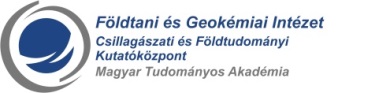 hordozható röntgen-fluoreszcens spektrometria (pXRF): kémiai összetétel
részecske indukált röntgenemissziós spektrometria (PIXE): kémiai összetétel
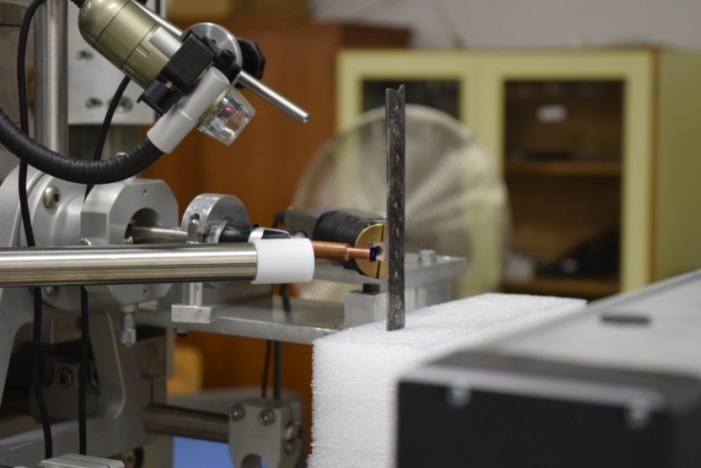 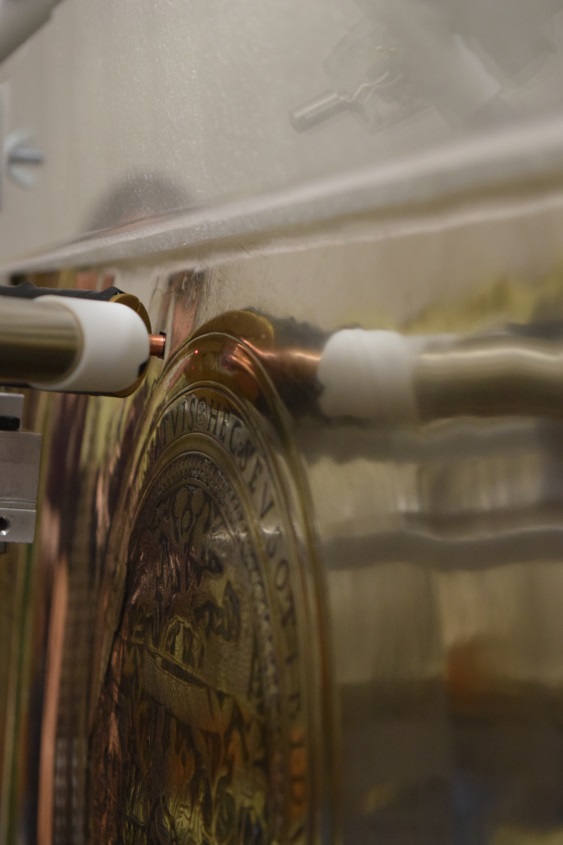 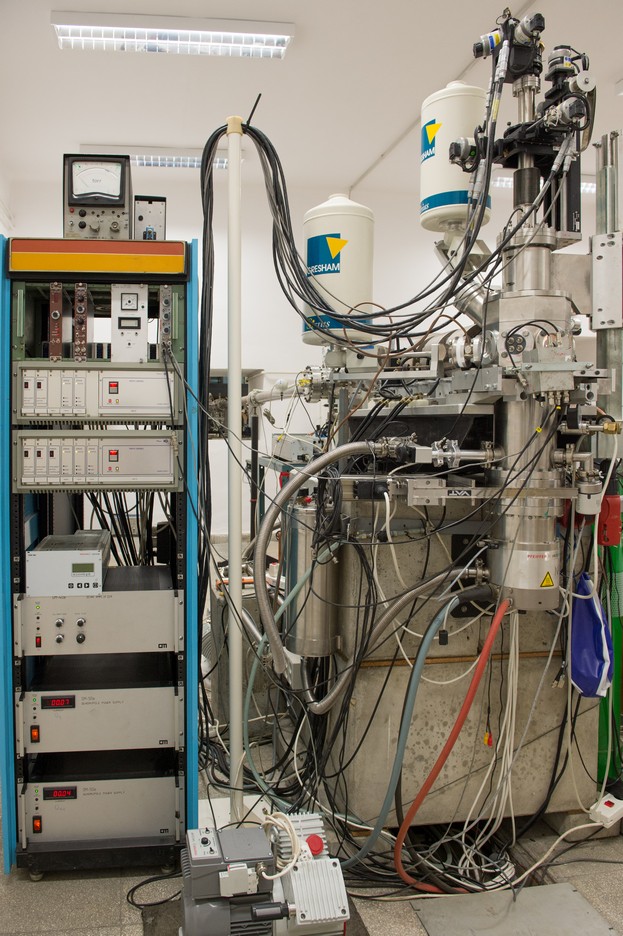 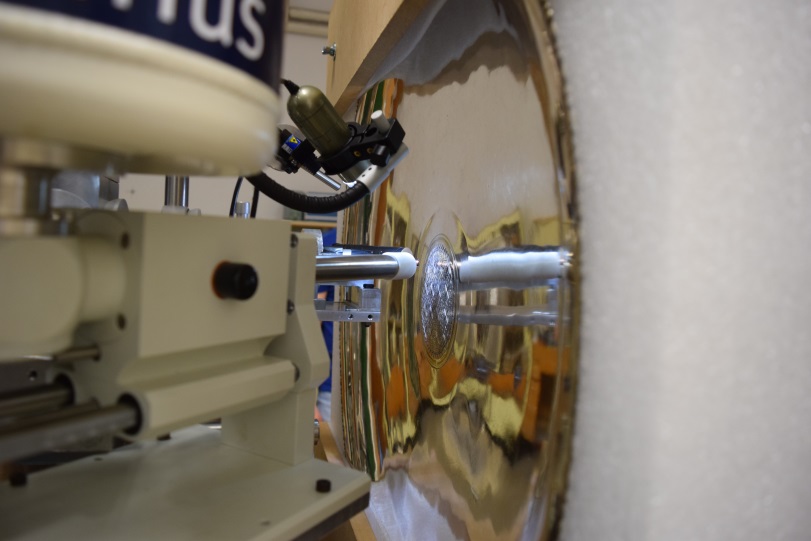 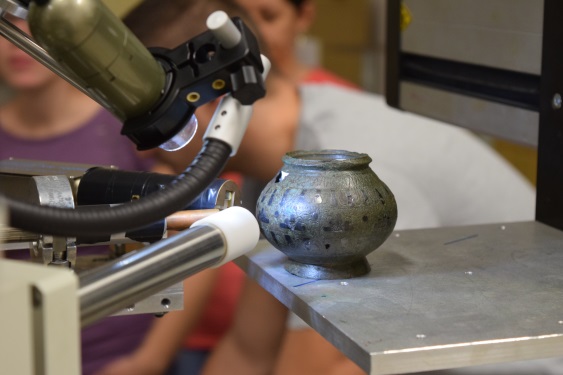 mozgai.viktoria@csfk.mta.hu
X. Roncsolásmentes Anyagvizsgáló Konferencia és Kiállítás, 2017. március 22-24. Eger
Roncsolásmentes anyagvizsgálat a Seuso kutatás szolgálatában II.
Nielló (PIXE)
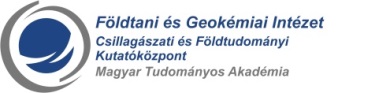 1. csoport
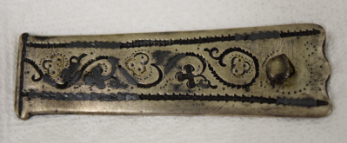 ezüst szíjvég
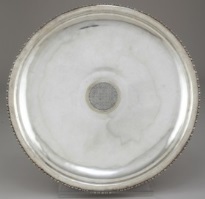 Geometrikus tál
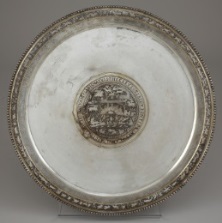 ezüst-szulfid nielló
Seuso tál
adatok atom%-ban
mozgai.viktoria@csfk.mta.hu
X. Roncsolásmentes Anyagvizsgáló Konferencia és Kiállítás, 2017. március 22-24. Eger
Roncsolásmentes anyagvizsgálat a Seuso kutatás szolgálatában II.
Nielló
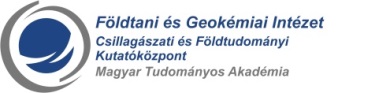 alapfém
Seuso tál
nielló
alapfém
Geometrikus tál
nielló
nielló készítéséhez felhasznált ezüstanyag → közös eredet a fémanyagéval (?)
mozgai.viktoria@csfk.mta.hu
X. Roncsolásmentes Anyagvizsgáló Konferencia és Kiállítás, 2017. március 22-24. Eger
Roncsolásmentes anyagvizsgálat a Seuso kutatás szolgálatában II.
Nielló (PIXE)
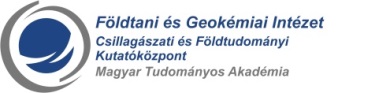 2. csoport
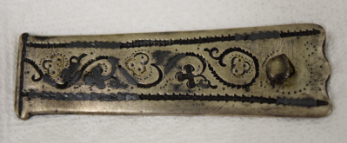 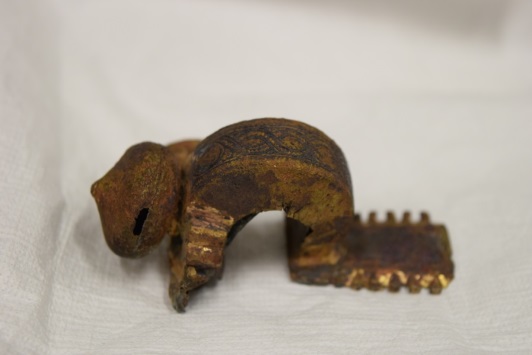 ezüst szíjvég
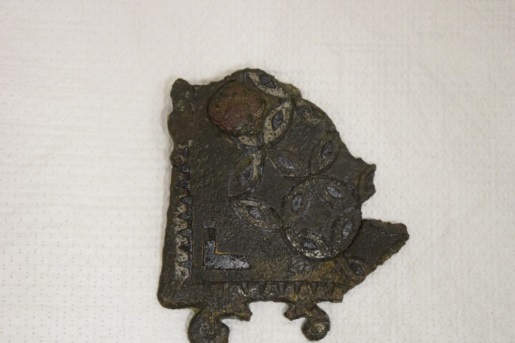 sárgaréz fibula
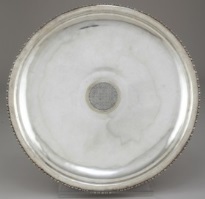 bronz övveret
Geometrikus tál
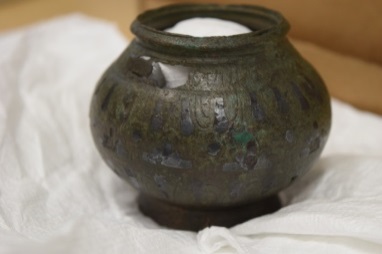 réz-szulfid nielló
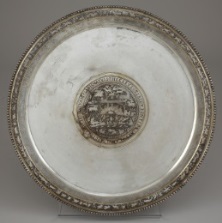 bronz edény
Seuso tál
adatok atom%-ban
mozgai.viktoria@csfk.mta.hu
X. Roncsolásmentes Anyagvizsgáló Konferencia és Kiállítás, 2017. március 22-24. Eger
Roncsolásmentes anyagvizsgálat a Seuso kutatás szolgálatában II.
Nielló (PIXE)
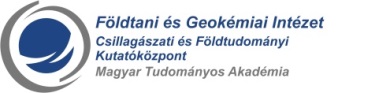 3. csoport
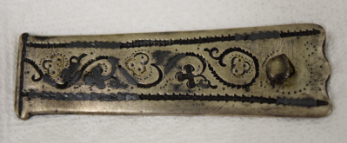 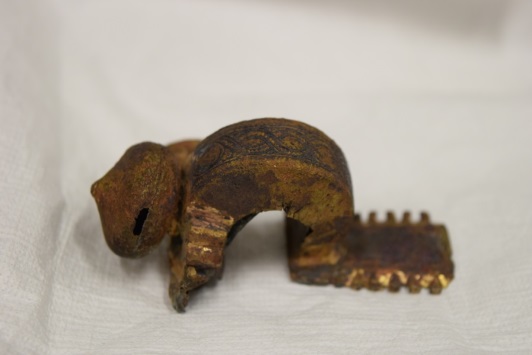 ezüst szíjvég
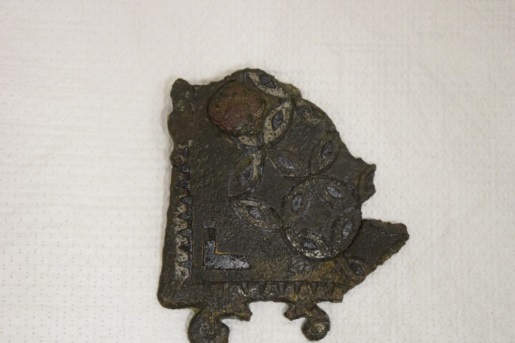 sárgaréz fibula
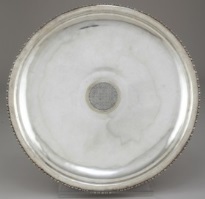 ?
bronz övveret
Geometrikus tál
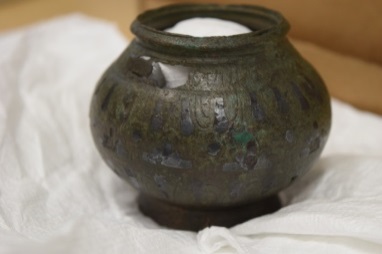 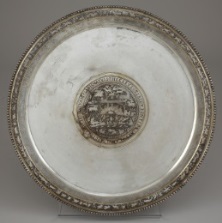 bronz edény
Seuso tál
adatok atom%-ban
mozgai.viktoria@csfk.mta.hu
X. Roncsolásmentes Anyagvizsgáló Konferencia és Kiállítás, 2017. március 22-24. Eger
Roncsolásmentes anyagvizsgálat a Seuso kutatás szolgálatában II.
Nielló (PIXE)
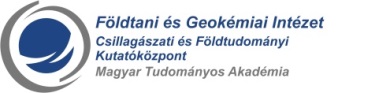 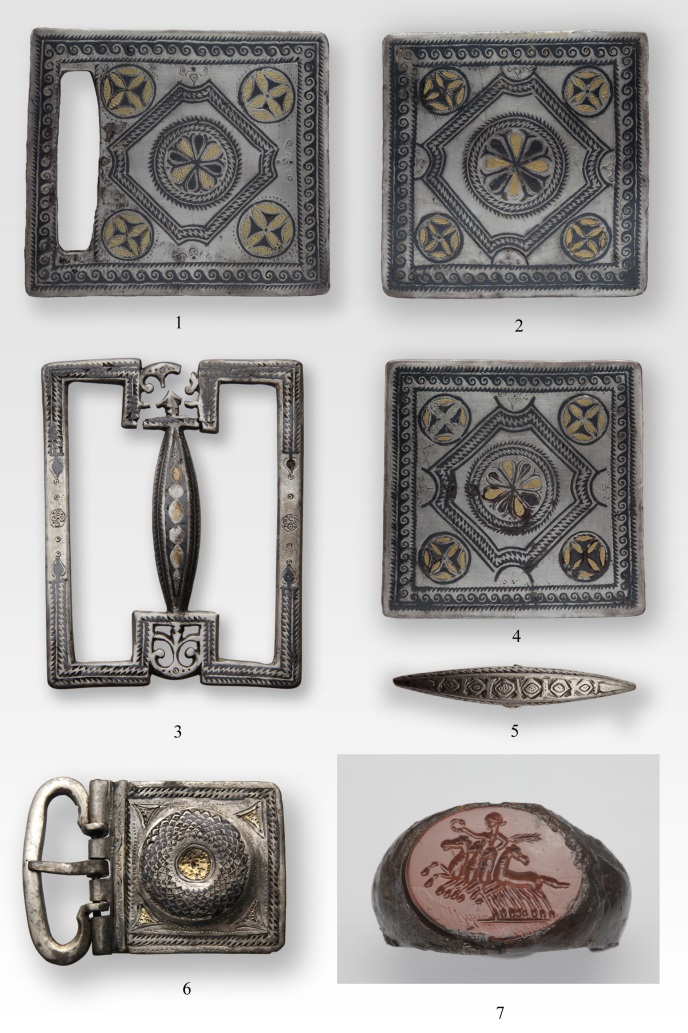 3. csoport
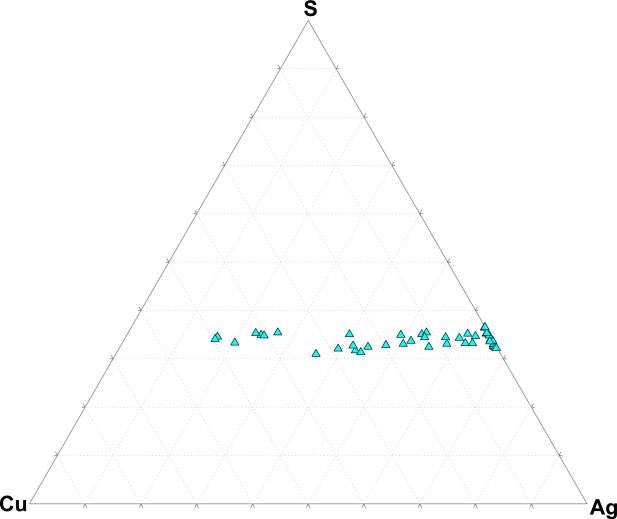 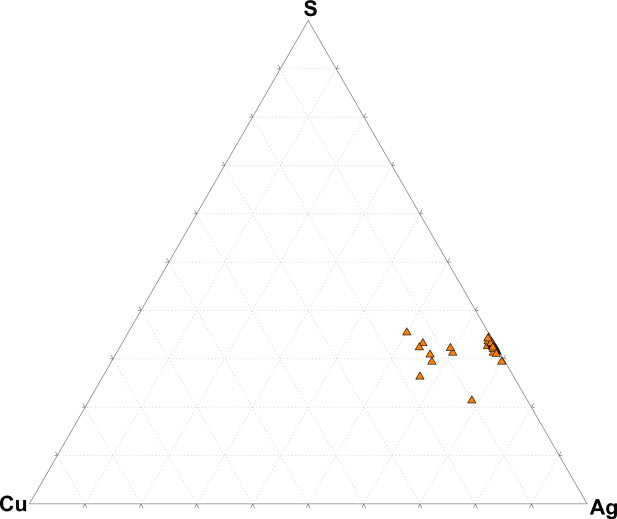 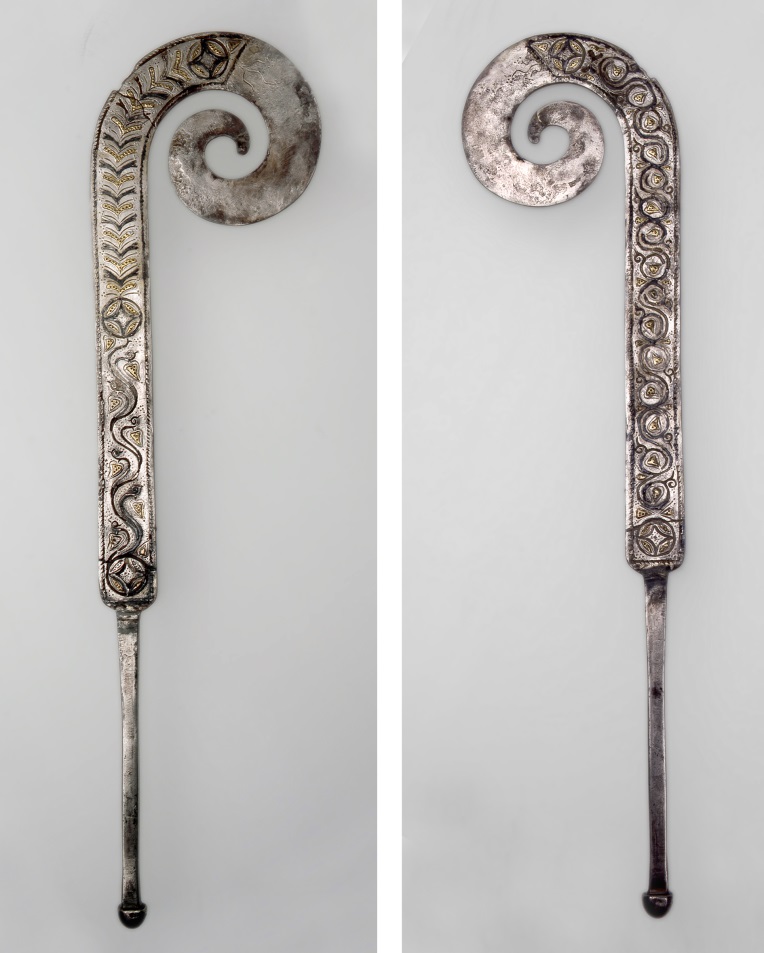 ezüst övgarnitúra
ezüst augurbot
adatok atom%-ban
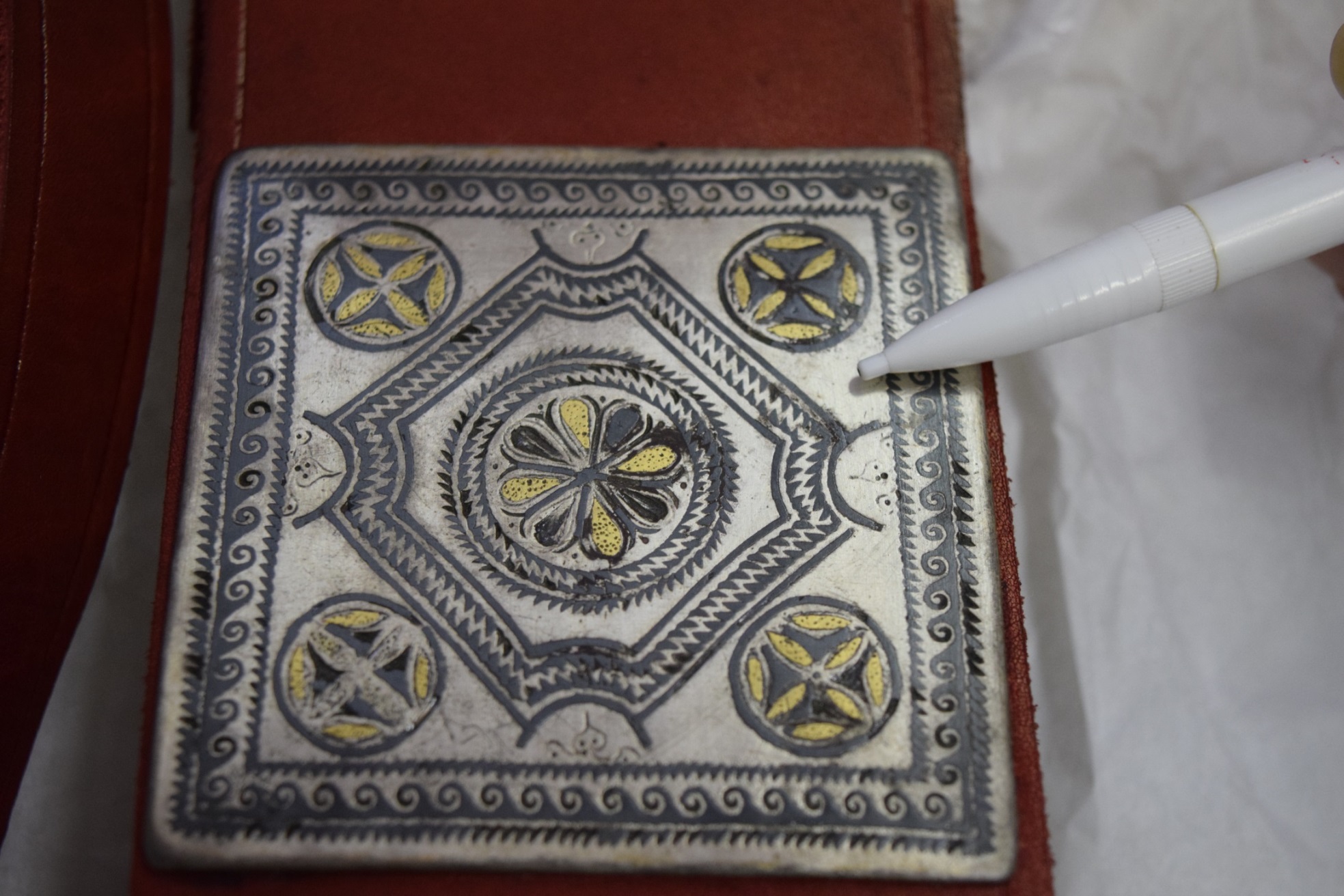 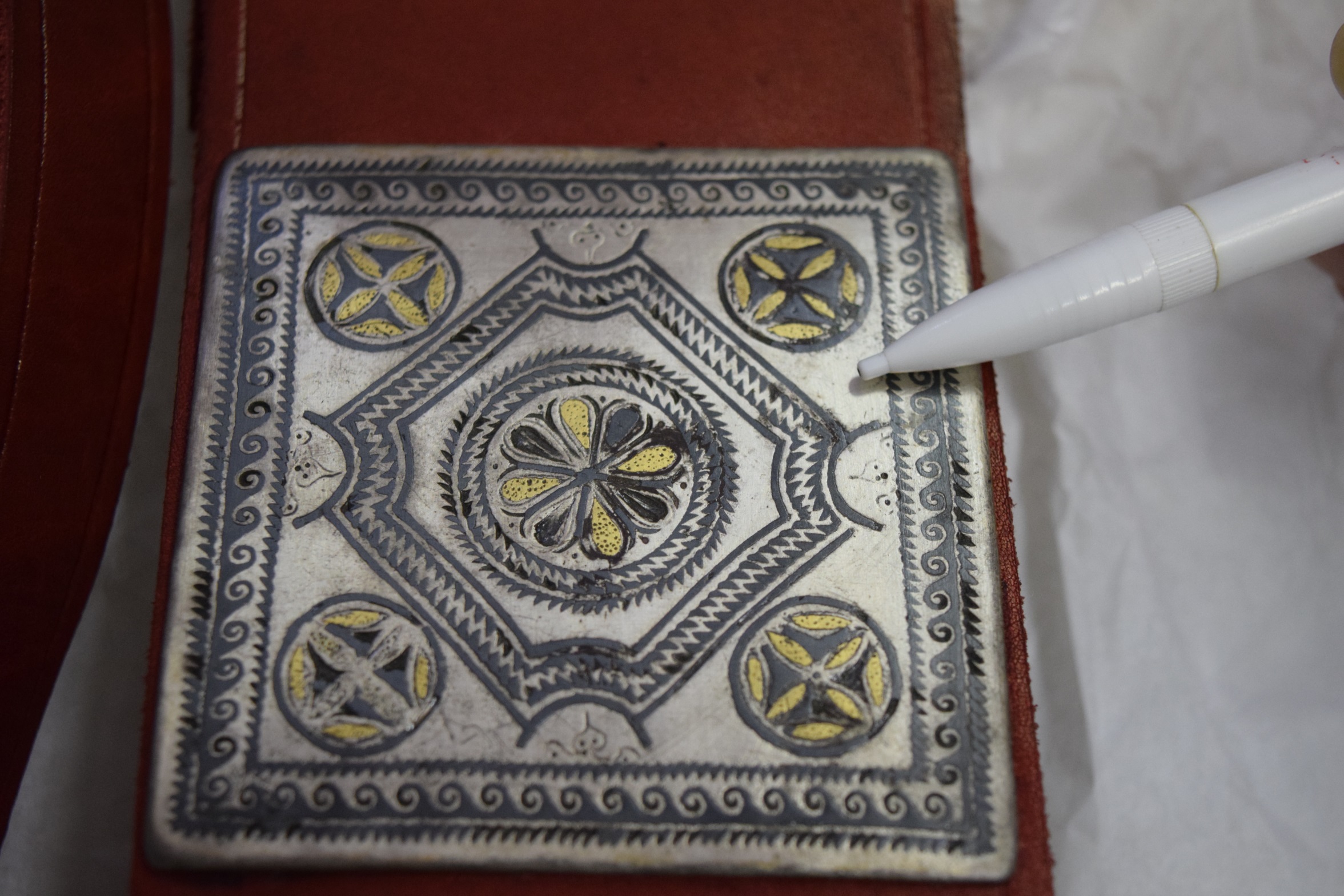 Kétféle típusú nielló:
ezüst-szulfid (Ag2S)
ezüst-réz-szulfid ((Ag,Cu)2S) → ókori javítás vagy korróziós folyamatok (?)
mozgai.viktoria@csfk.mta.hu
X. Roncsolásmentes Anyagvizsgáló Konferencia és Kiállítás, 2017. március 22-24. Eger
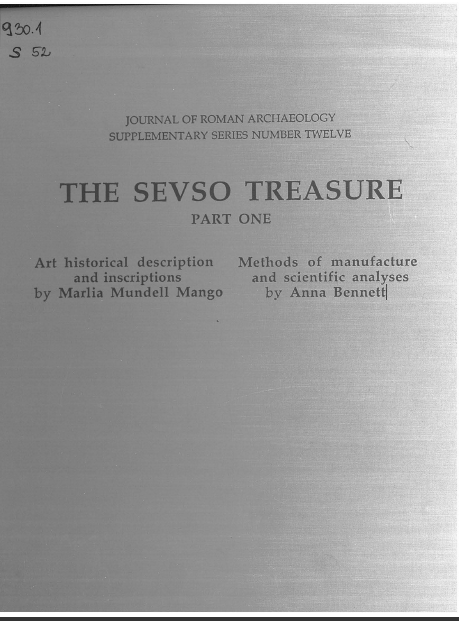 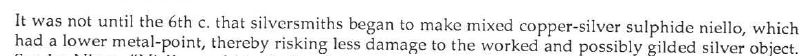 forizs.istvan@csfk.mta.hu
A tárgyak anyagának vizsgálata
fémanyag (ezüst/réz)
nielló-berakások
aranyozások
forraszanyag
Aranyozás (hXRF + PIXE)
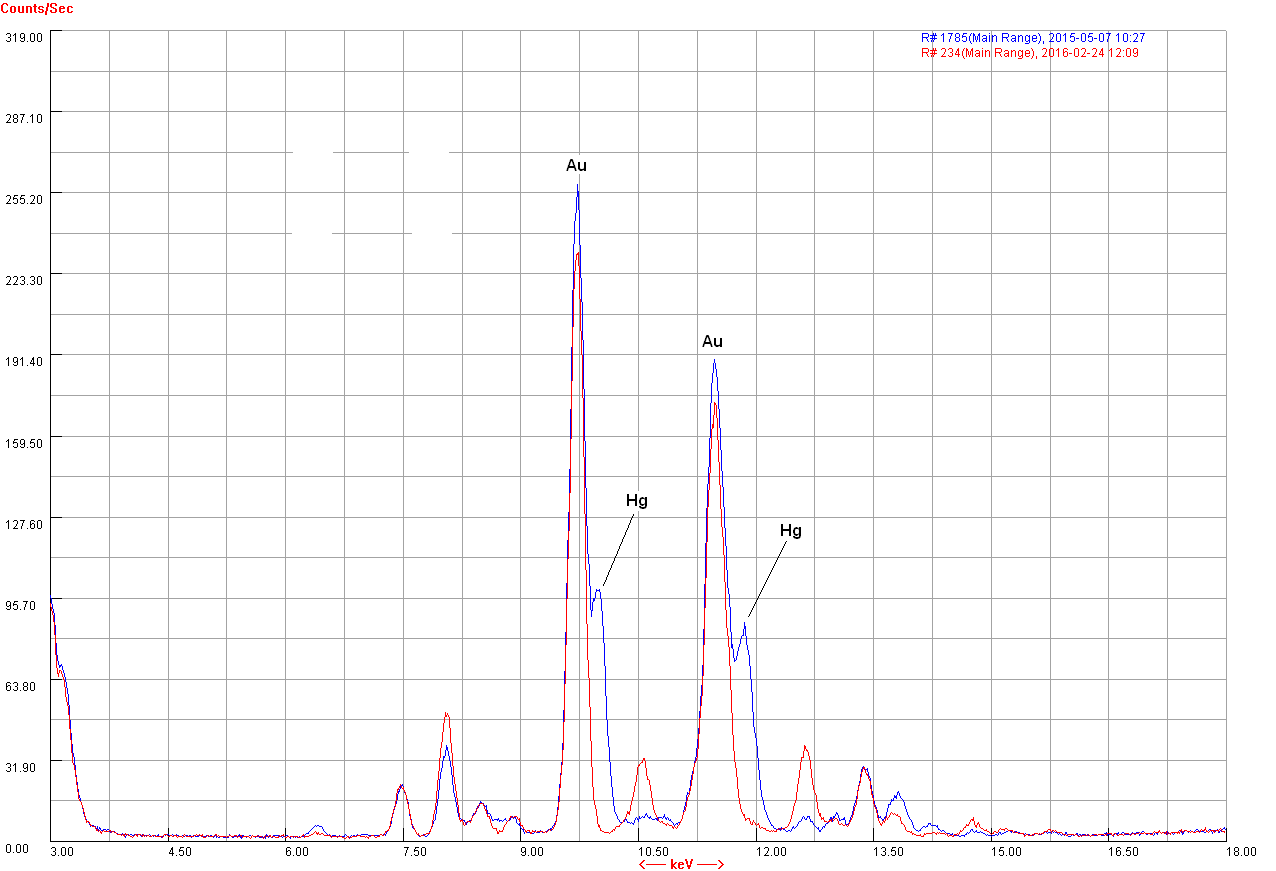 Geometrikus A kancsó
Dionüszosz kancsó
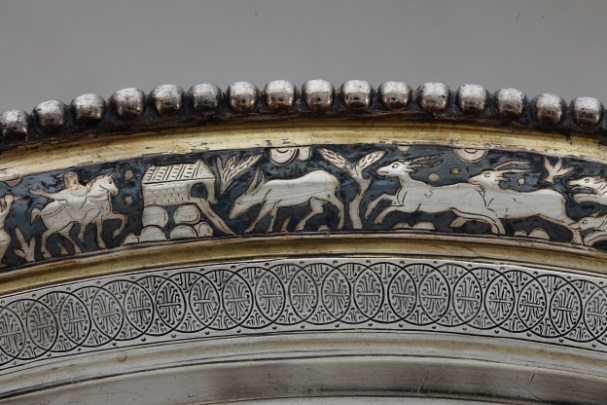 Seuso tál, Geometrikus tál, Dionüszosz kancsó: higany jelenléte → tűzi aranyozás

Geometrikus A és B kancsó: higany hiánya → más típusú aranyozás?
Ólom-izotóp mérések
forizs.istvan@csfk.mta.hu
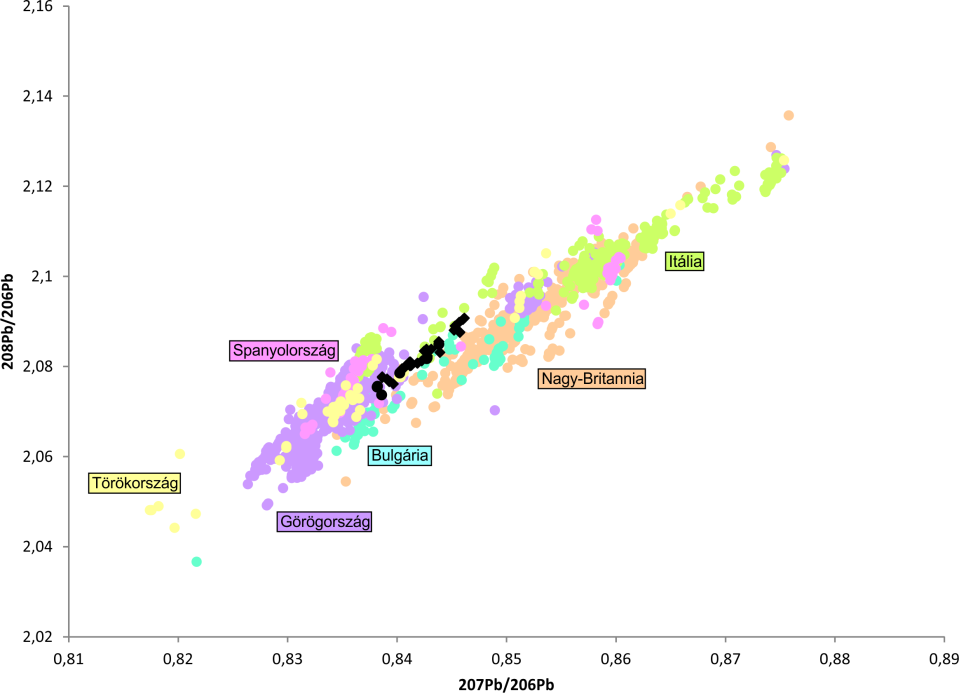 OXALID
Nyomelemek:ion-csatolt-plazma tömegspektrometria: ICP-MS
Platina-csoport: Pt, Ir, Os, Ru, Re, Pd
Nyomelemek alapján lehet, hogy az aranykitermelés melléktermékéből származott a Seuso-tárgyak ezüstje.
forizs.istvan@csfk.mta.hu
Roncsolásmentes anyagvizsgálat a Seuso kutatás szolgálatában II.
Vizsgálatok (késő-római) ezüsttárgyakon
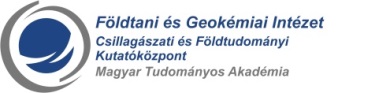 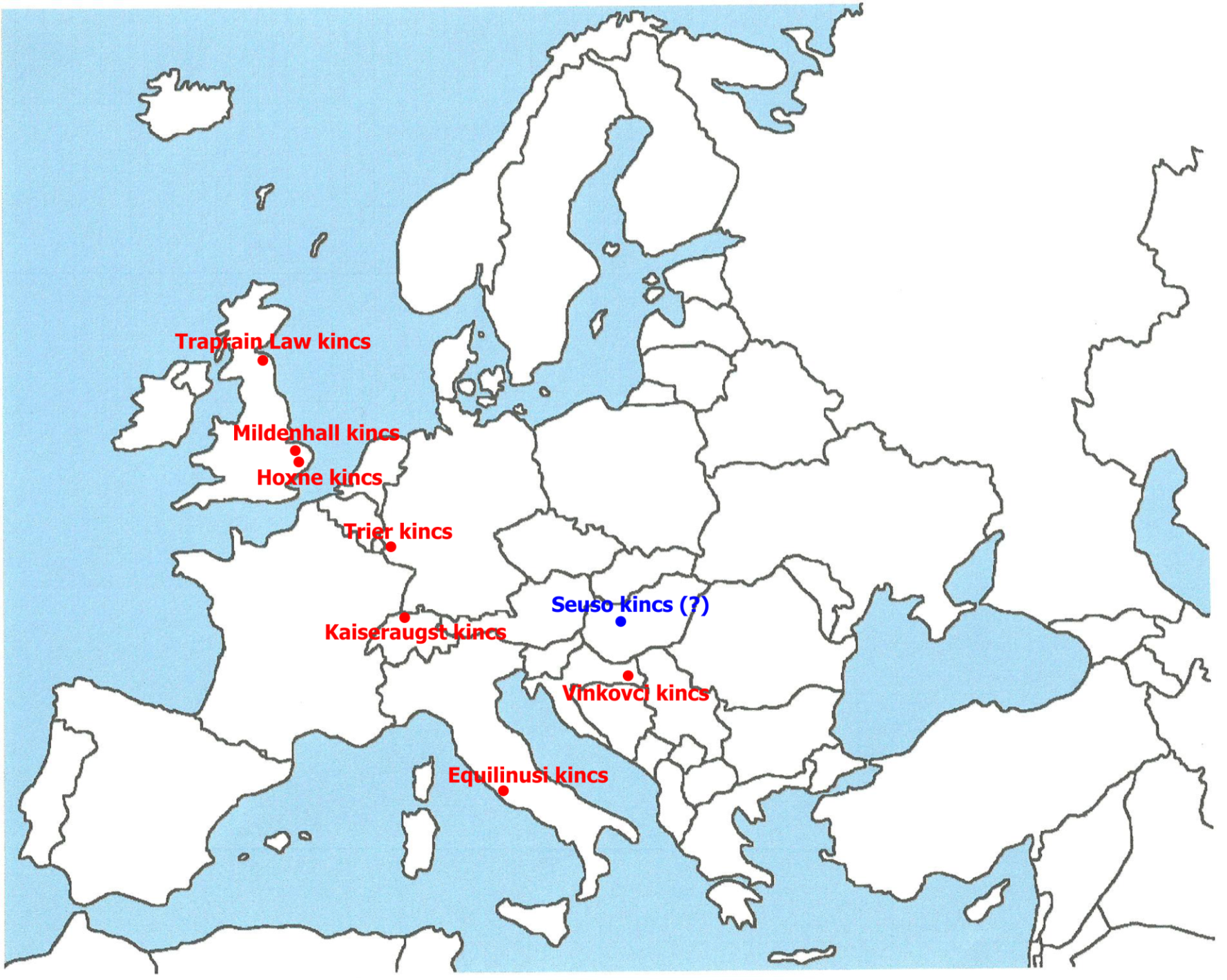 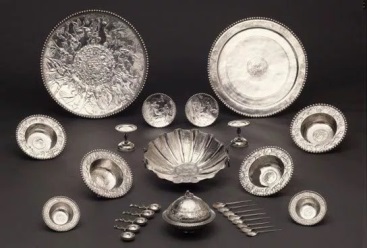 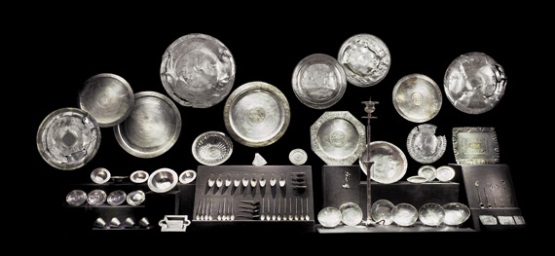 Mildenhall (Anglia): XRF, alárendelten atomabszorpciós elemzés (AAS)(Lang & Hughes in: Hobbs, 2016)
Kaiseraugst (Svájc): XRD, XRF, SEM-EDX (Lang et al. in: Cahn & Kaufmann-Heinimann, 1984)
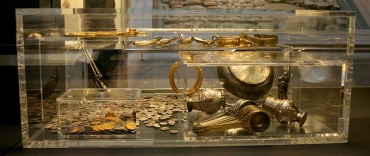 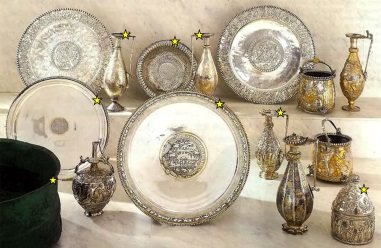 Hoxne (Anglia): XRF, SEM-EDX (Cowell & Hook in: Johns, 2010)
Seuso kincs: XRD (lerakódások, nielló), ICP-OES (lerakódások, ezüst), SEM-EDX (ezüst, aranyozás, nielló) (Mango & Bennett, 1994)
mozgai.viktoria@csfk.mta.hu
X. Roncsolásmentes Anyagvizsgáló Konferencia és Kiállítás, 2017. március 22-24. Eger
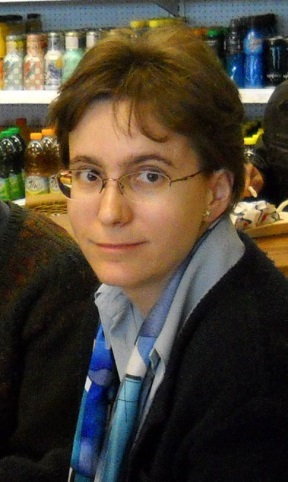 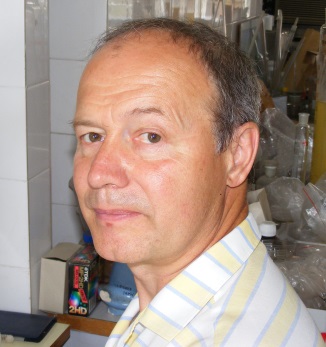 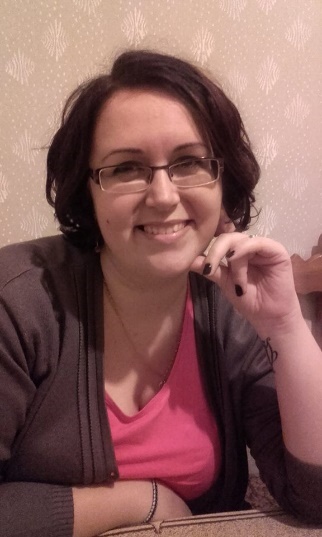 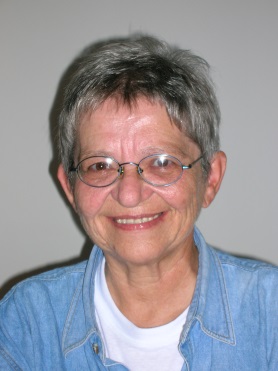 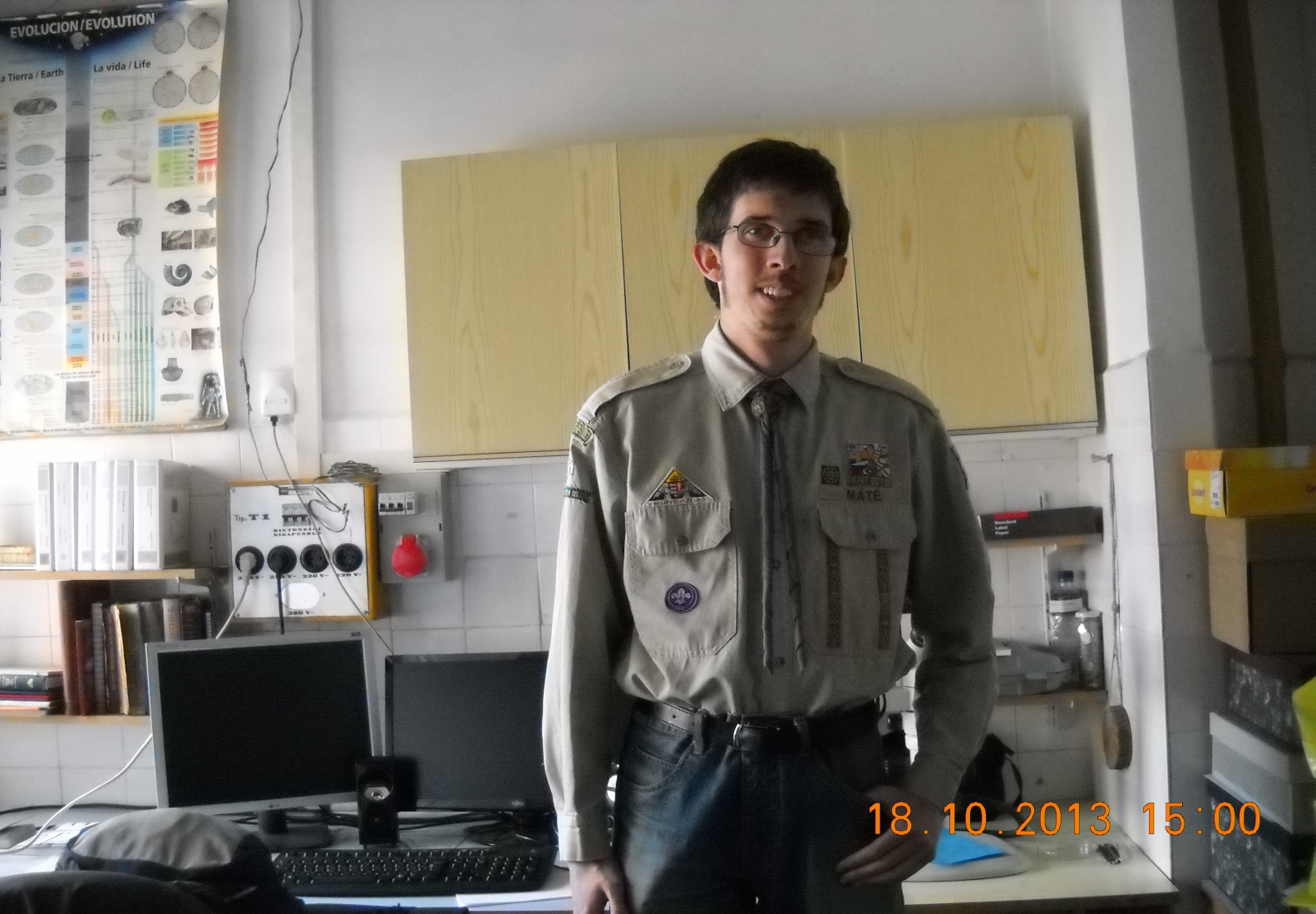 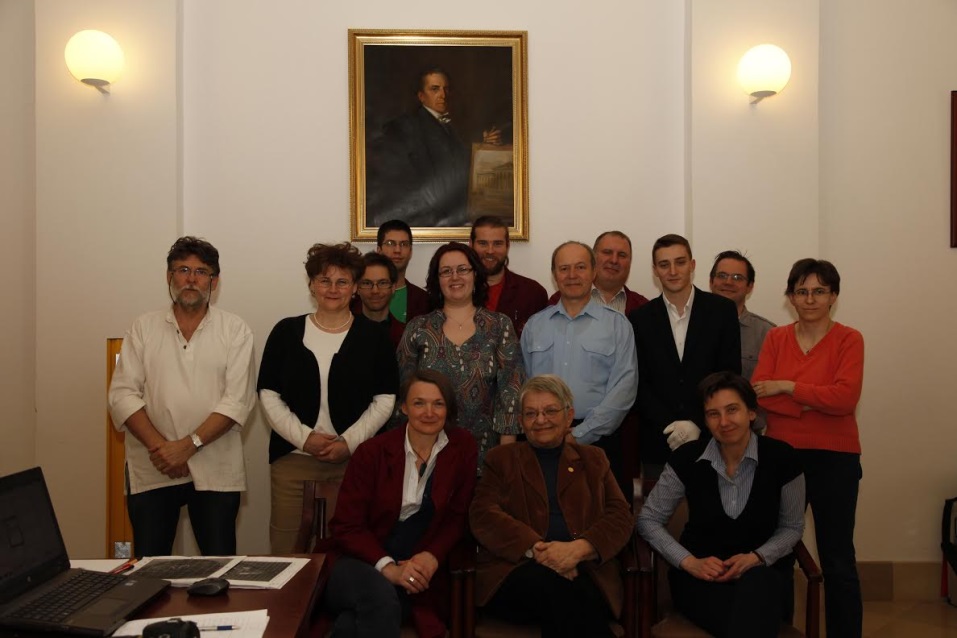 Mozgai Viktória
Bajnóczi Bernadett
Tóth Mária
Szabó Máté
Fórizs István
MTA CSFK Földtani és Geokémiai Intézet 
Archeometriai Kutatócsoport
www.geochem.hu/archeometry
Köszönöm a figyelmet!
Köszönetnyilvánítás:
Mráv Zsolt, Lencz Balázs, Szabó András (Magyar Nemzeti Múzeum)
Dági Marianna (Szépművészeti Múzeum)
Mertinger Valéria, Benke Márton, Cseh Dávid, Filep Ádám (ME Műszaki Anyagtudományi Kar, Fémtani, Képlékenyalakítási és Nanotechnológiai Intézet, Komplex Képelemző és Szerkezetvizsgáló Laboratórium → maradó feszültség és kristálytani textúra vizsgálatok)
May Zoltán (MTA TTK Anyag- és Környezetkémiai Intézet → pXRF) 
Csedreki László, Kertész Zsófia és munkatársaik (MTA  ATOMKI Ionnyaláb-alkalmazások Laboratóriuma → PIXE)
Weiszburg Tamás, Topa Boglárka, Bendő Zsolt, Oláh István (ELTE TTK Ásványtani Tanszék → SEM-EDX)
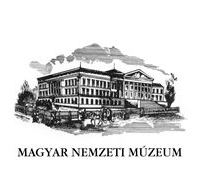 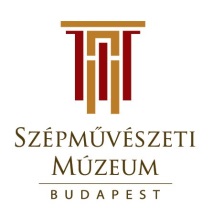 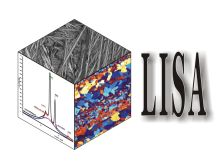 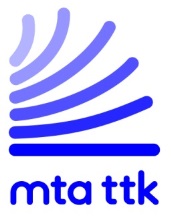 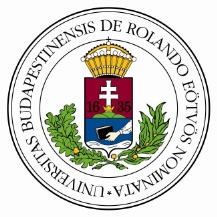 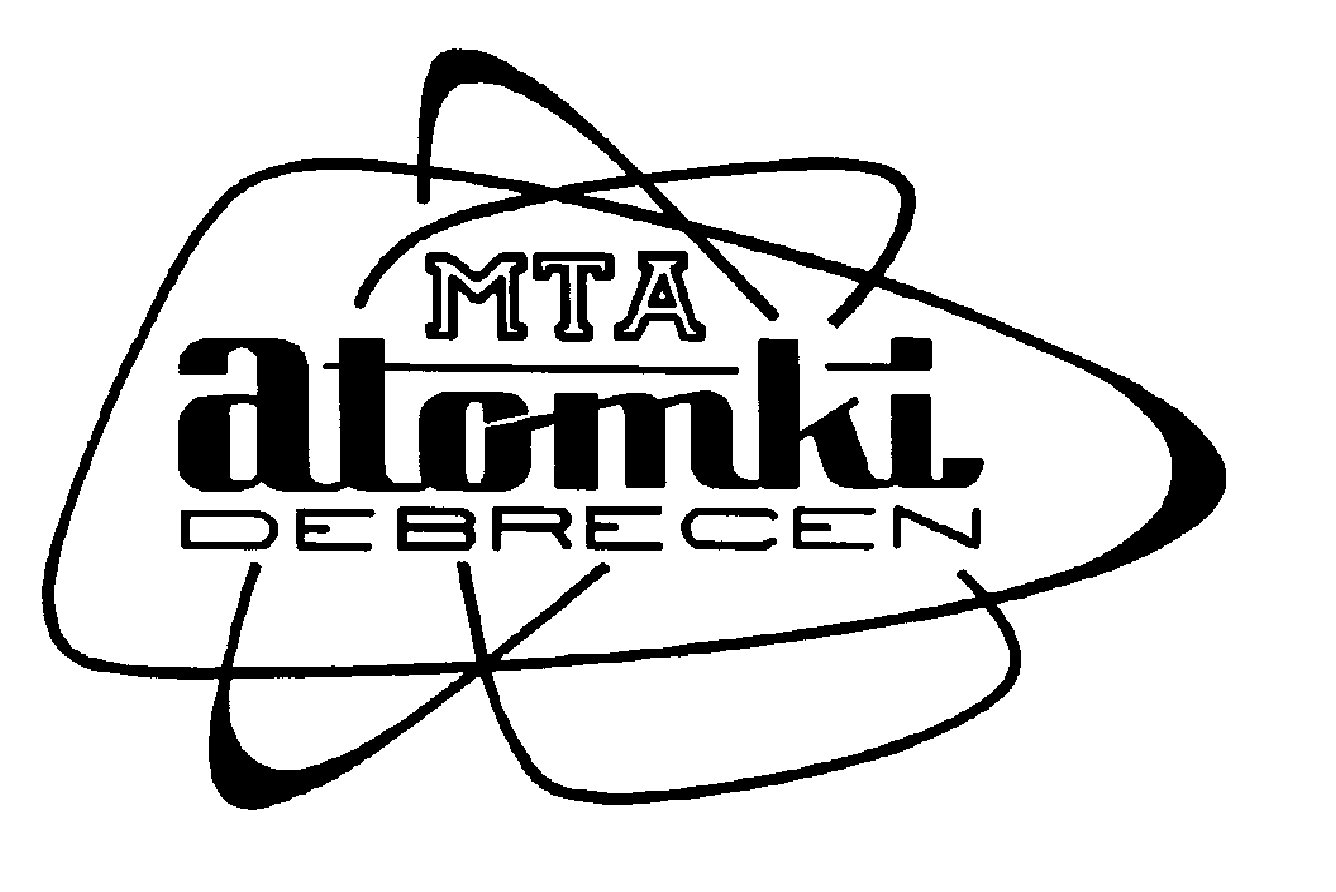 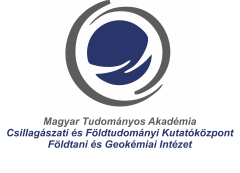 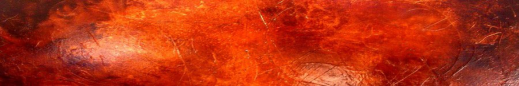 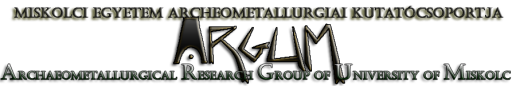 mozgai.viktoria@csfk.mta.hu
X. Roncsolásmentes Anyagvizsgáló Konferencia és Kiállítás, 2017. március 22-24. Eger
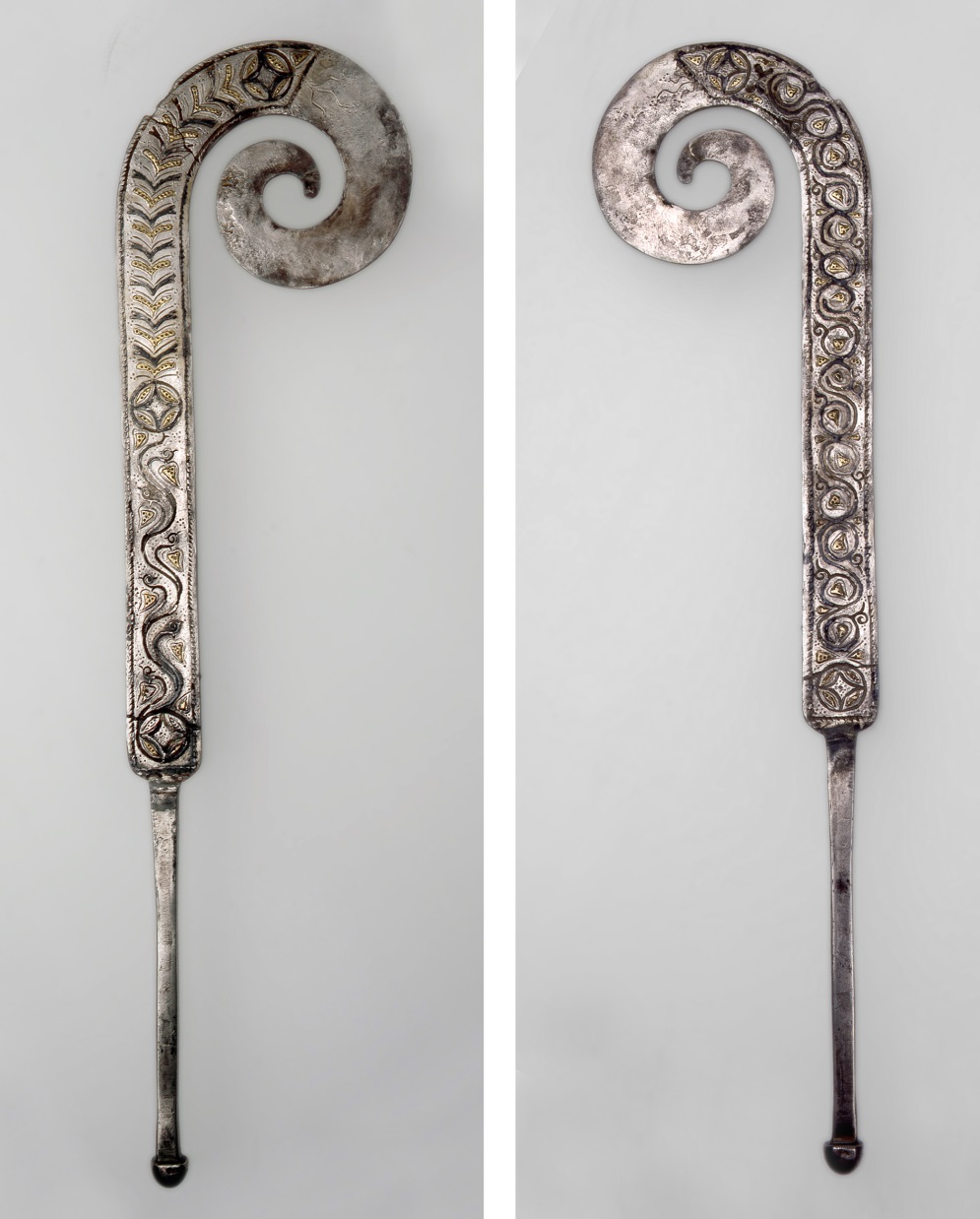 Roncsolásmentes anyagvizsgálat a Seuso kutatás szolgálatában II.
Nielló - augurbot
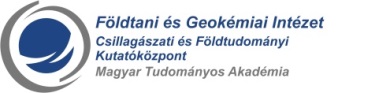 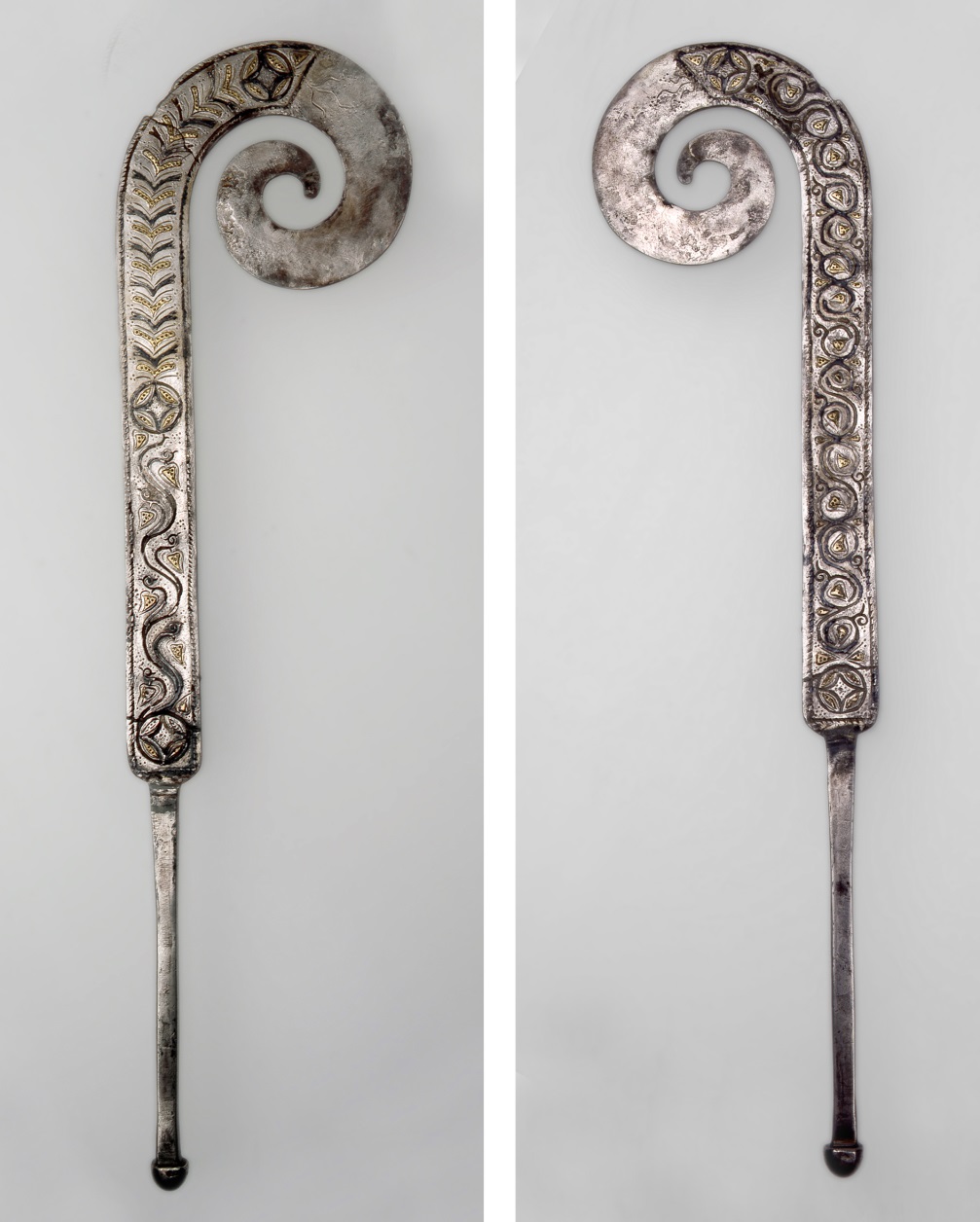 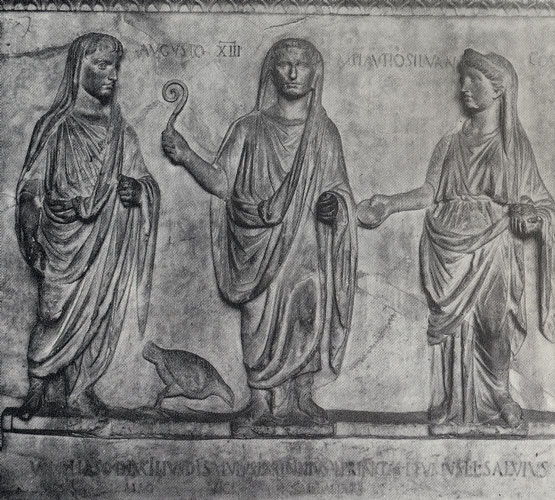 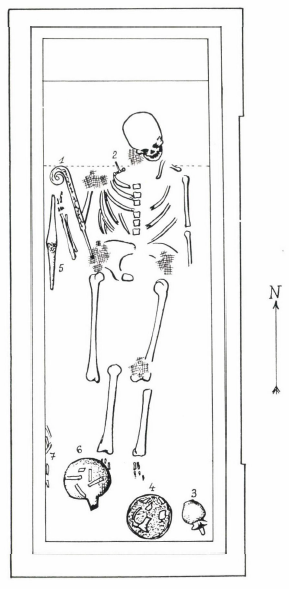 Nielló- és aranyberakással díszített ezüst augurbot (lituus)

Brigetio (Komárom-Szőny) → szarkofágból
21,1 × 1,5 × 0,3 cm (+ markolat: 12 × 0,6 ×0,6 cm)
a markolatot eredetileg bőr vagy faanyag boríthatta
megtalálásakor zöld patina fedte
i. sz. 3. század vége – 4. század eleje
↓
Egyetlen ismert darab az egész Római Birodalom területéről!
Barkóczi (1965)
mozgai.viktoria@csfk.mta.hu
X. Roncsolásmentes Anyagvizsgáló Konferencia és Kiállítás, 2017. március 22-24. Eger
Roncsolásmentes anyagvizsgálat a Seuso kutatás szolgálatában II.
Nielló - augurbot
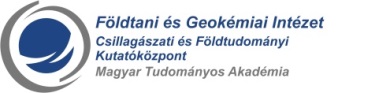 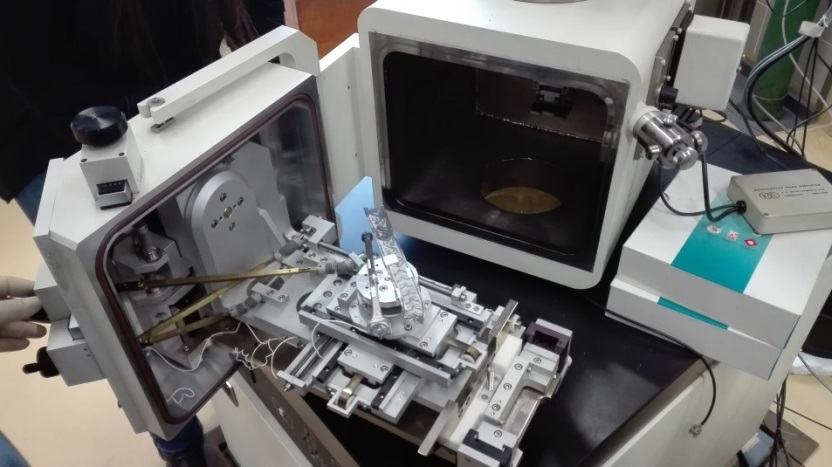 pásztázó elektronmikroszkópia (SEM-EDS): kémiai összetétel és szövet
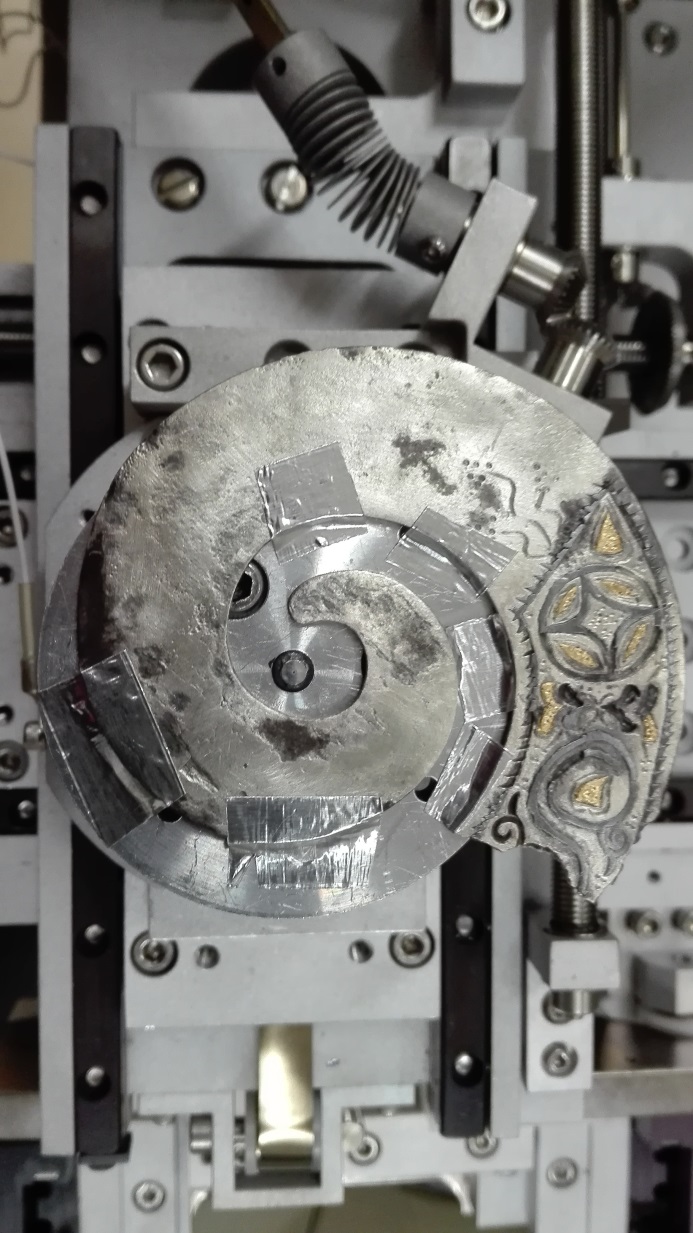 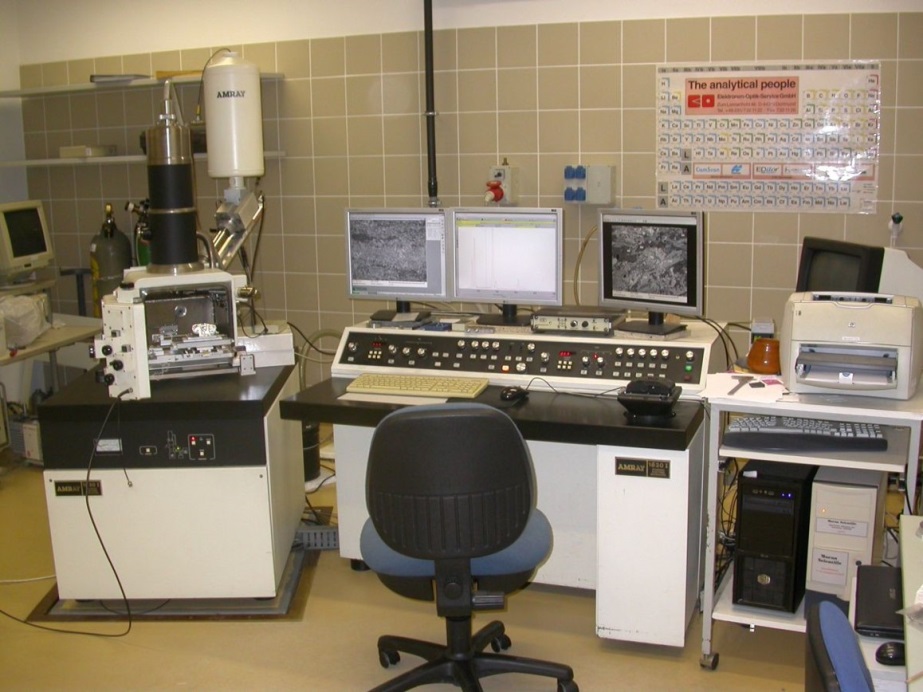 mozgai.viktoria@csfk.mta.hu
X. Roncsolásmentes Anyagvizsgáló Konferencia és Kiállítás, 2017. március 22-24. Eger
Roncsolásmentes anyagvizsgálat a Seuso kutatás szolgálatában II.
Nielló – augurbot (SEM-EDS)
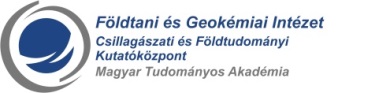 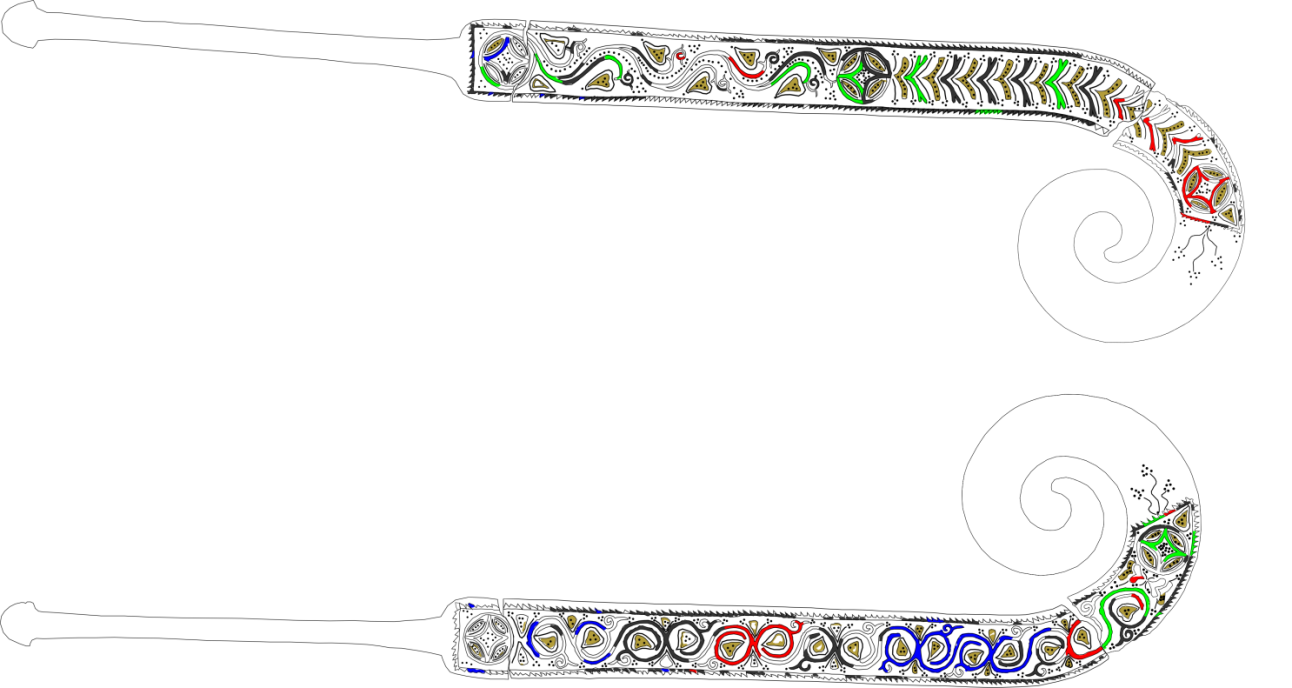 adatok atom%-ban
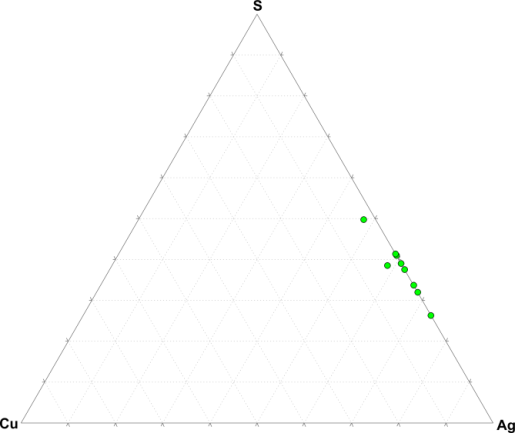 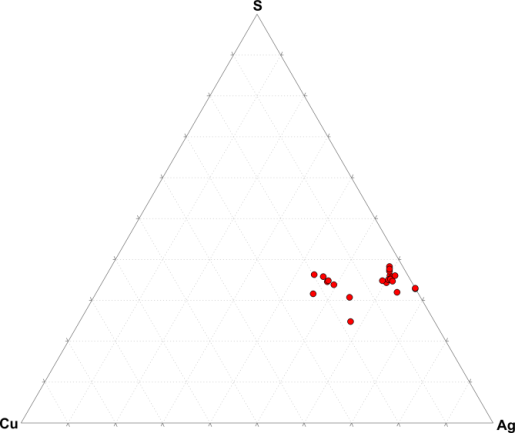 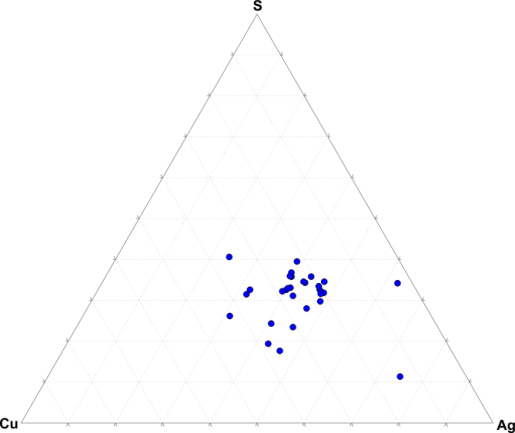 inhomogén, ezüst-réz-szulfid
homogén, ezüst-szulfid
inhomogén, ezüst-réz-szulfid
Ag: 66,3 at%
S: 33,7 at%
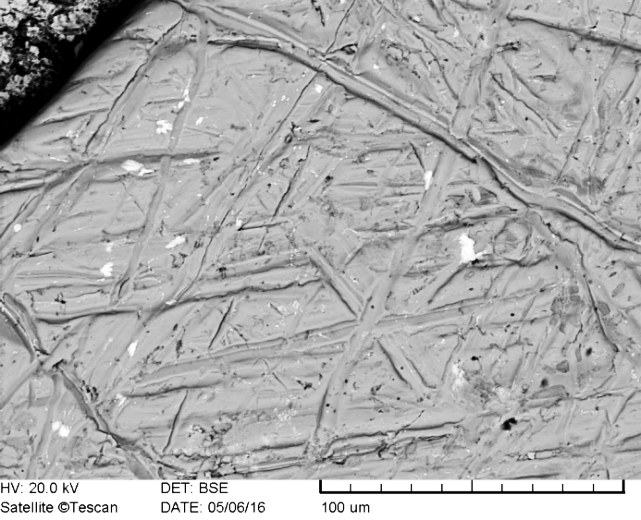 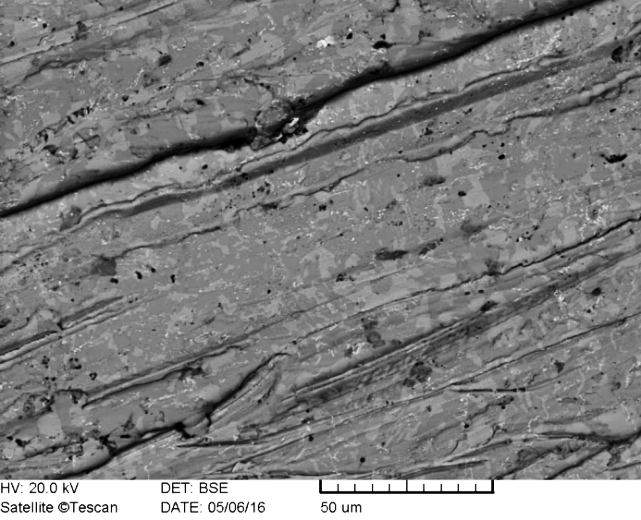 Ag: 61,2 at%
Cu: 4,0 at%
S: 34,7 at%
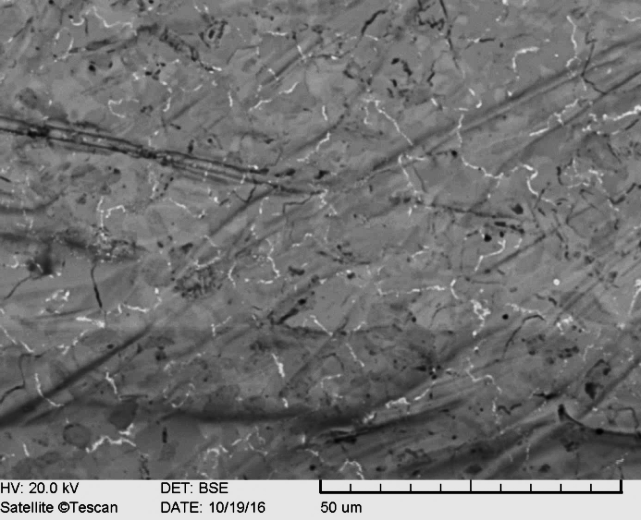 Ag: 49,4 at%
Cu: 16,9 at%
S: 33,8 at%
Ag: 40,5 at%
Cu: 26,4 at%
S: 33,1 at%
Ag: 47,7 at%
Cu: 20,7 at%
S: 31,6 at%
mozgai.viktoria@csfk.mta.hu
X. Roncsolásmentes Anyagvizsgáló Konferencia és Kiállítás, 2017. március 22-24. Eger
Forraszanyag (hXRF + EPMA + µXRD)
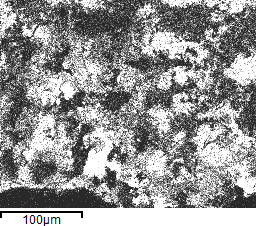 Sn
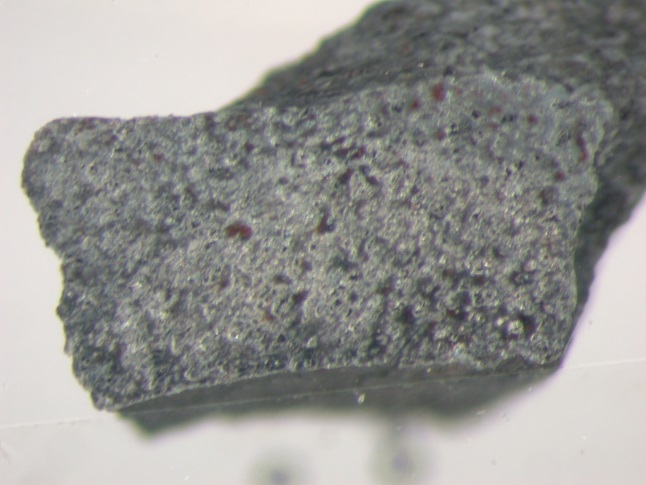 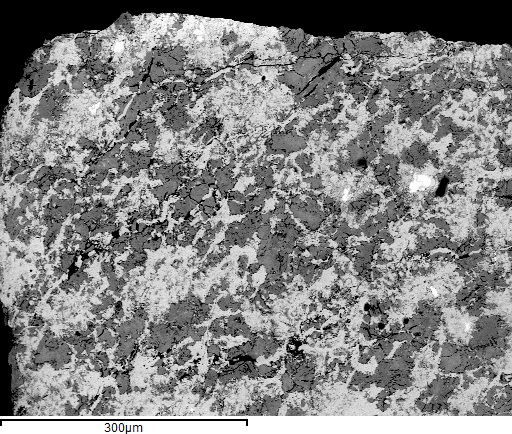 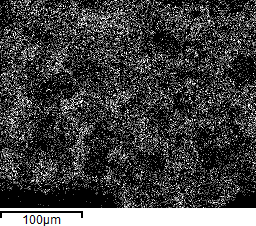 Pb
A tárgyak anyagának vizsgálata
fémanyag (ezüst/réz)
nielló-berakások
aranyozások
forraszanyag
Mintázás
szisztematikus mintázás a Seuso üst különböző részeiről
talaj, lerakódások, korróziós termékek, fémanyag, forraszanyag
tervezett mintavétel: ságvári és alsóhetényi üsttöredék
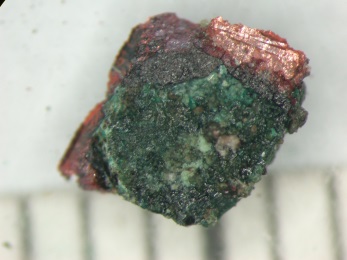 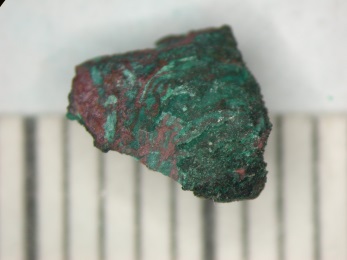 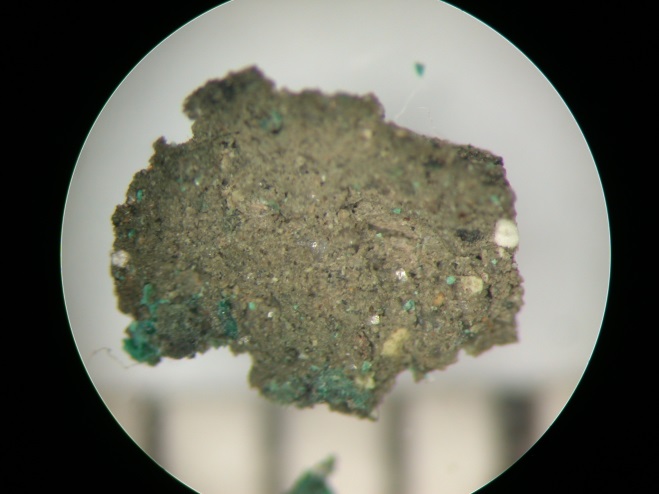 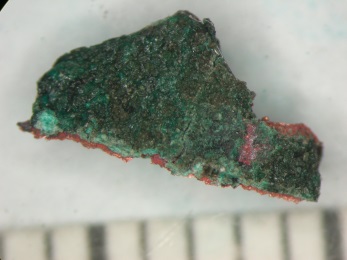 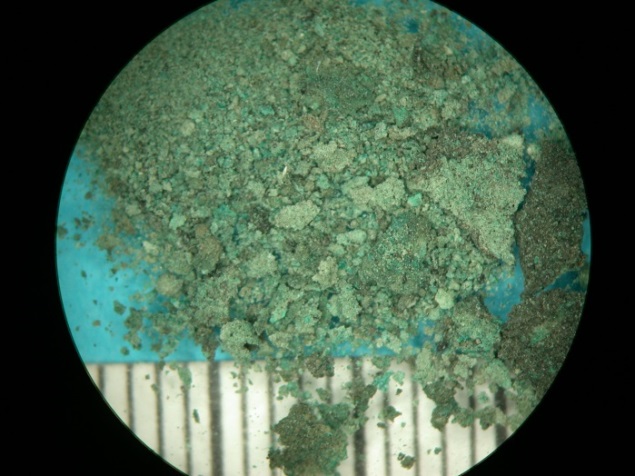 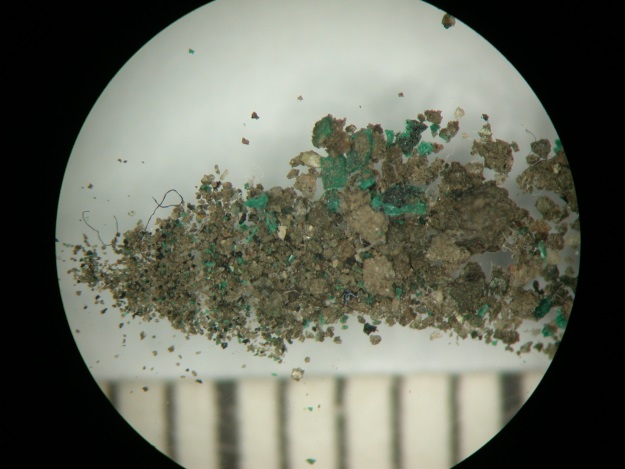 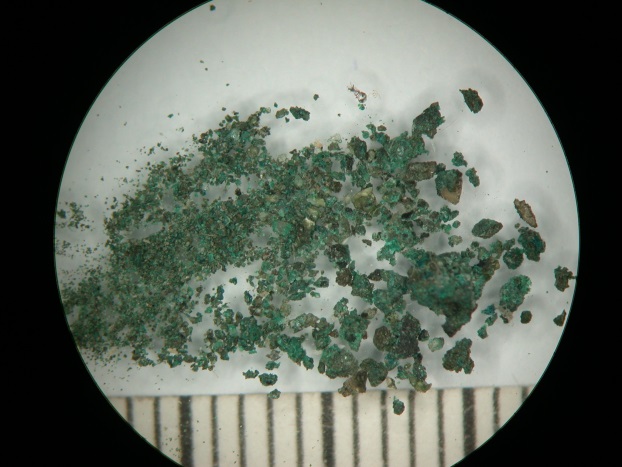 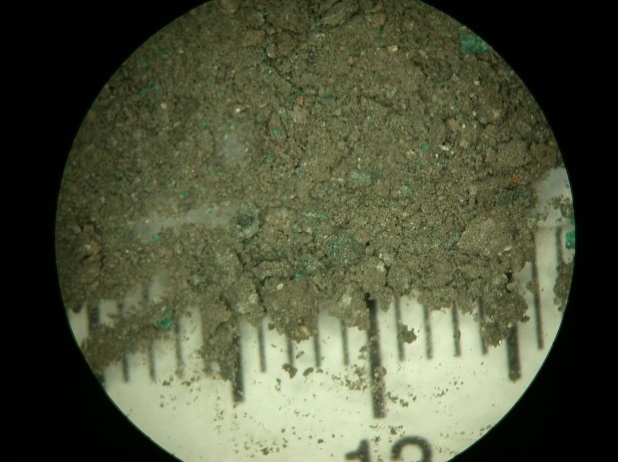 Talaj és korrózió (XRD)
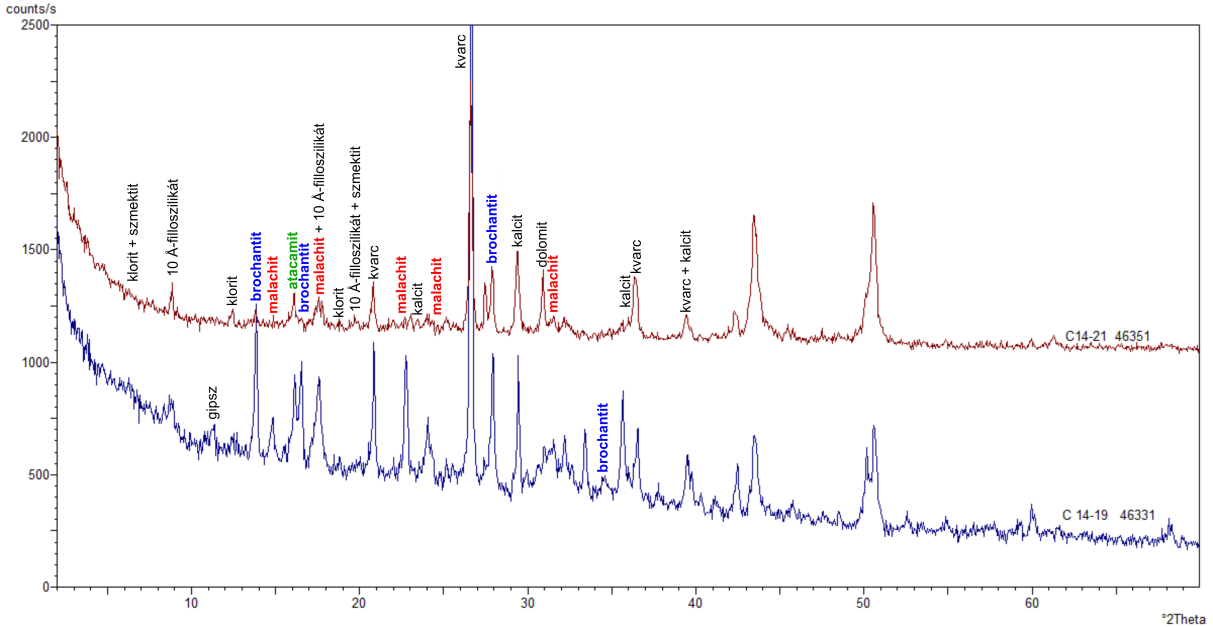 kvarc; kalcit; dolomit; klorit; 10Å filloszilikát; szmektit; földpátok; 
réz-karbonát (malachit) (Cu2(CO3)(OH)2); réz-szulfát (brochantit) (Cu4(SO4)(OH)6); réz-klorid (atacamit) (Cu2(OH)3Cl)
Talaj és korrózió (EPMA)
kv
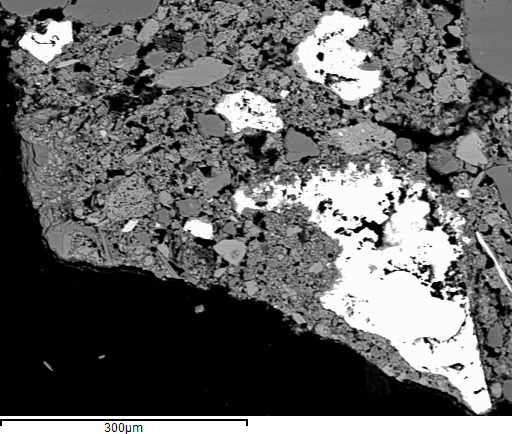 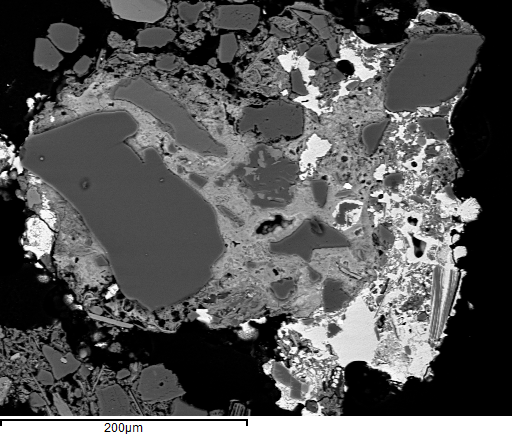 kv
mal
kv
mal
mal
kv
kfp
mal
kfp
dol
alb
kal
mal
kal
mal
kv
mal
kv
kal
mal
mal
mal = malachit; alb =albit; kfp = káliföldpát; dol = dolomit; kal = kalcit; kv= kvarc
Fémanyag (EPMA)
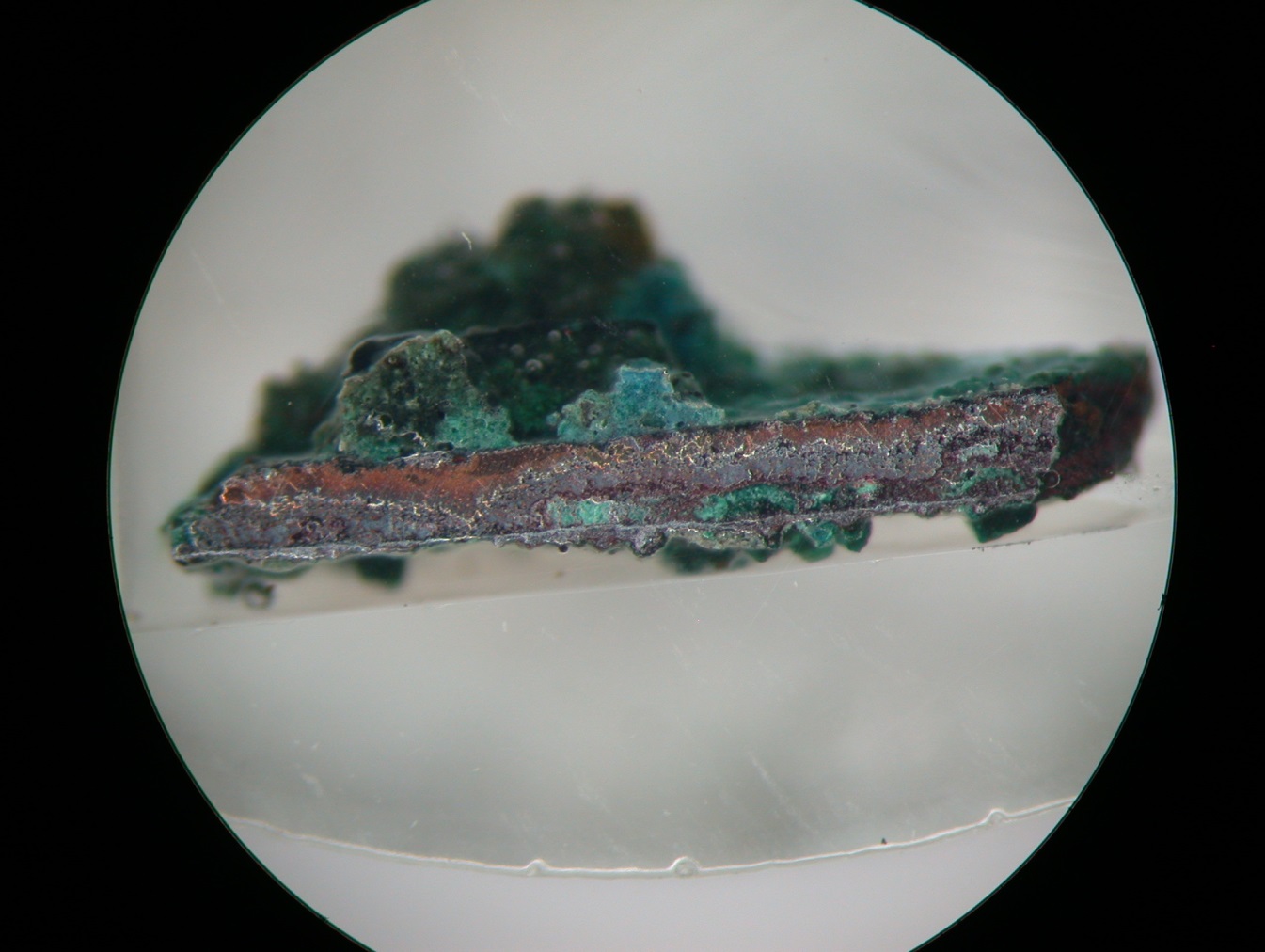 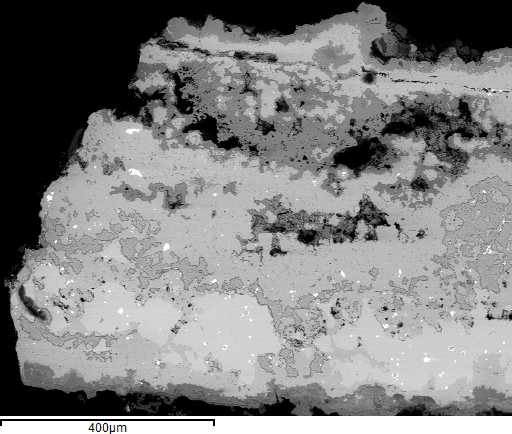 5.
4.
2.
ólomzárványok
4.
Oldalsó lemez
1. réz
2. réz-oxid
3. réz-klorid
4. réz-hidroklorid
5. réz-szulfát
6. réz-karbonát
2.
3.
1.
2.
6.
Stabilizotóp-mérések réz-karbonáton
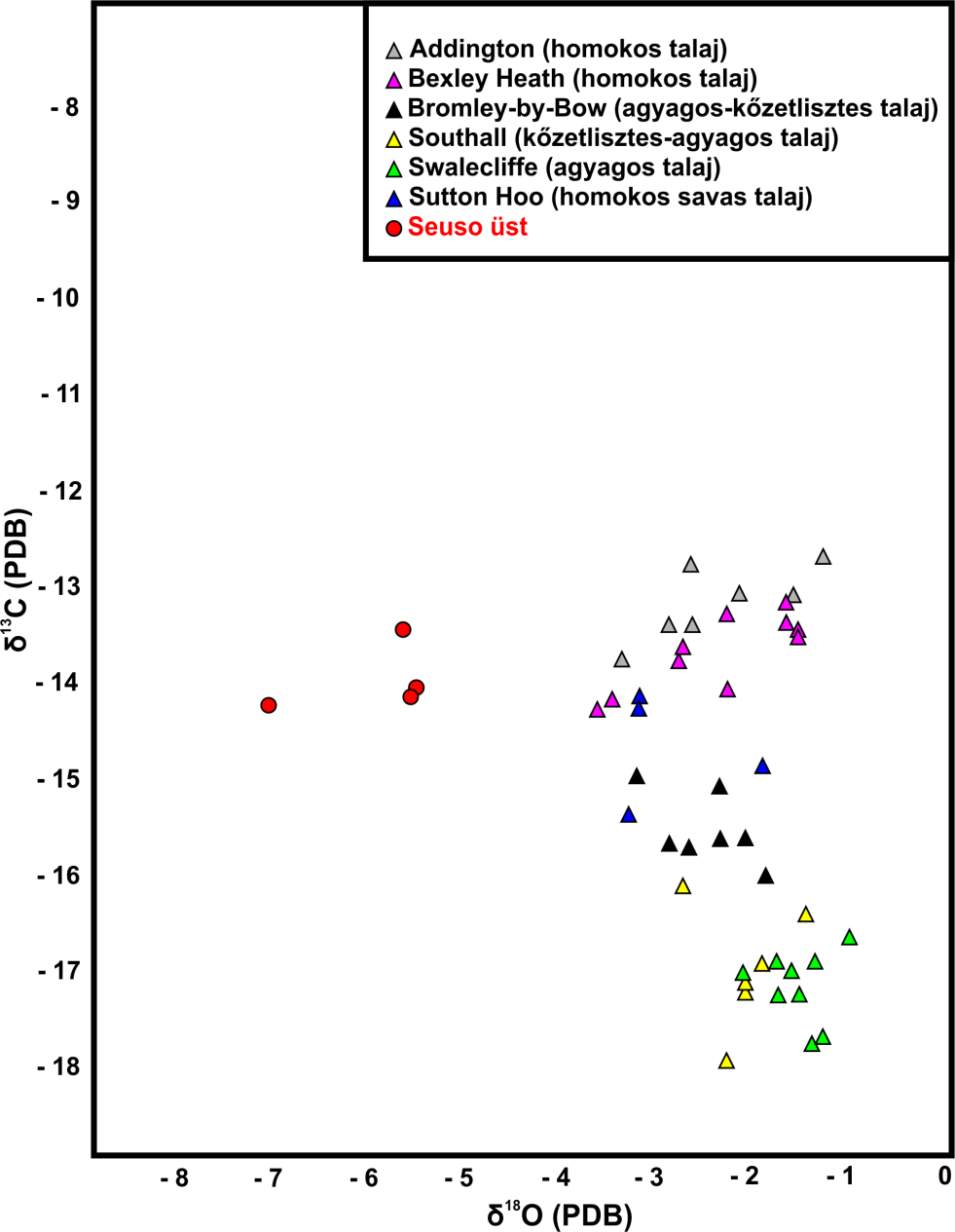 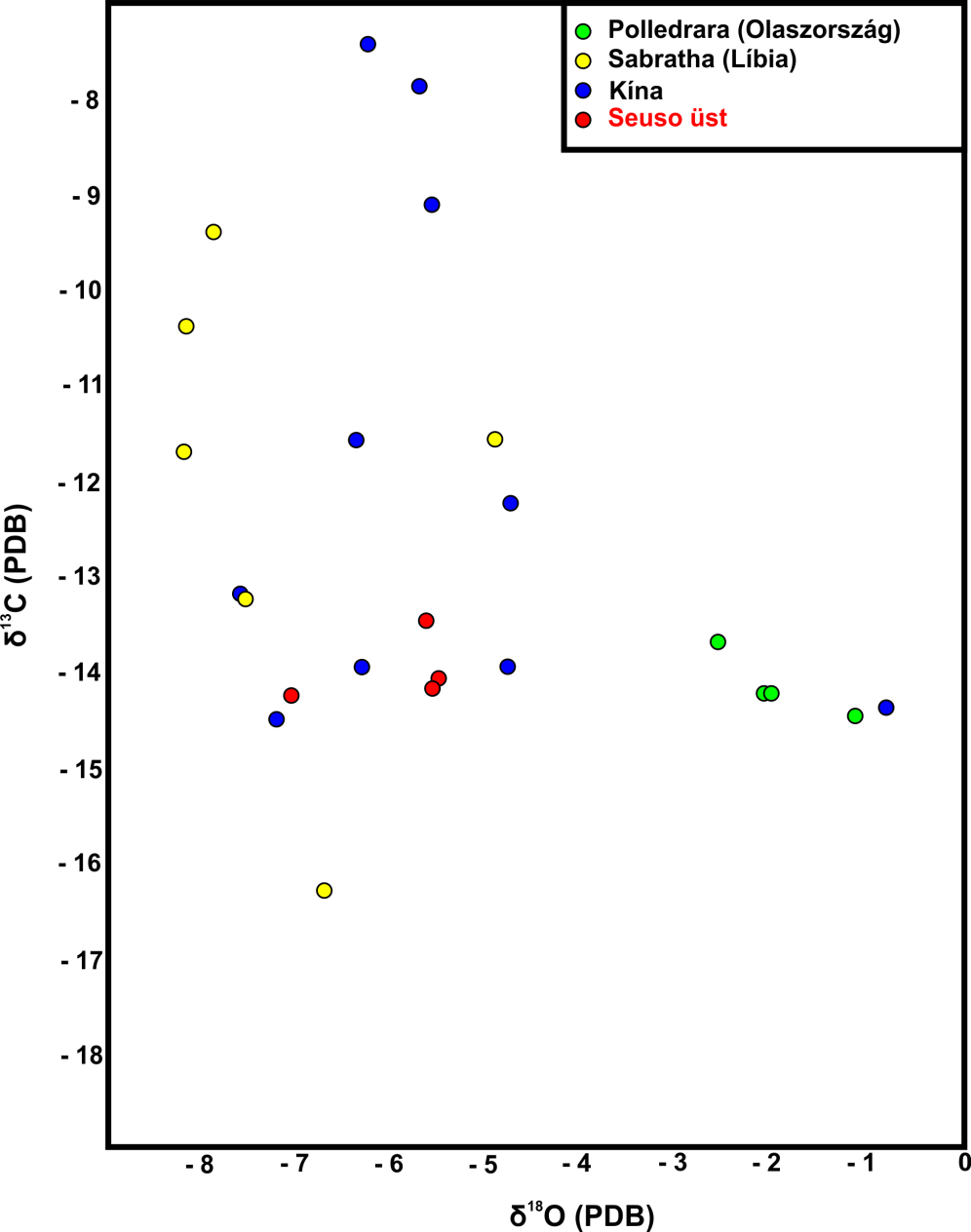 Smith (1978) nyomán
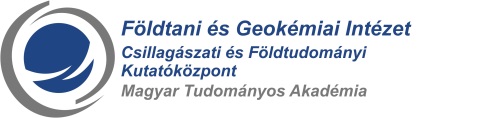 2017-es jubileumi 10. BerzeTÖK tábor
Maradó feszültség
Ha feszültség ébred az anyagban akkor az megváltoztatja a rácssíktávolságot, mely a Bragg szög eltolódását idézi elő.
Mechanikusan deformáltam, alakítottam, hőkezeltem stb
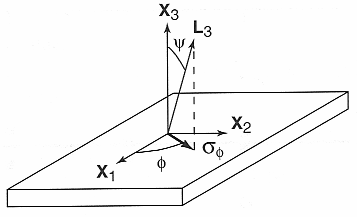 sin2 módszer:
Mutasd meg a feszültségállapotod- 
megmondom mi történt  veled!!
forizs.istvan@csfk.mta.hu
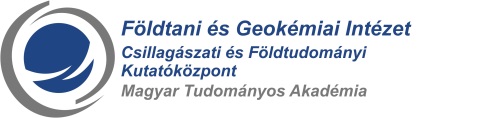 2017-es jubileumi 10. BerzeTÖK tábor
Kristálytani textúra
Diszlokációs csúszás-
Fémek alakváltozása-
Csúszási rendszerek
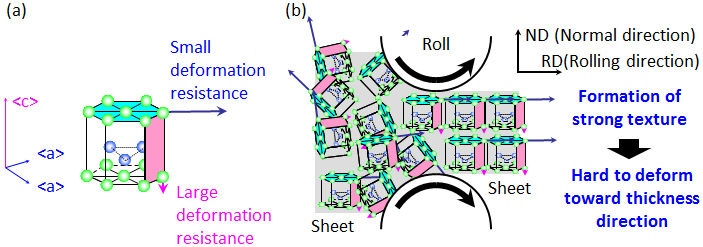 Alakítási 
textúra
Alakítási textúra (hengerlési, húzási stb)
Újrakristályosodási textúra
Kristályosodási textúra
Mutasd meg a textúrádat- 
megmondom mi történt  veled!!
[http://phys.org/news/2013-03-room-temperature-formability-damping-magnesium-alloy.html]
forizs.istvan@csfk.mta.hu
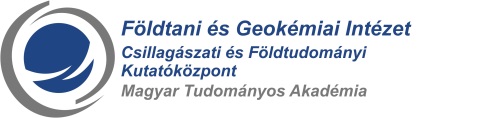 2017-es jubileumi 10. BerzeTÖK tábor
Maradó feszültség - Kristálytani textúra
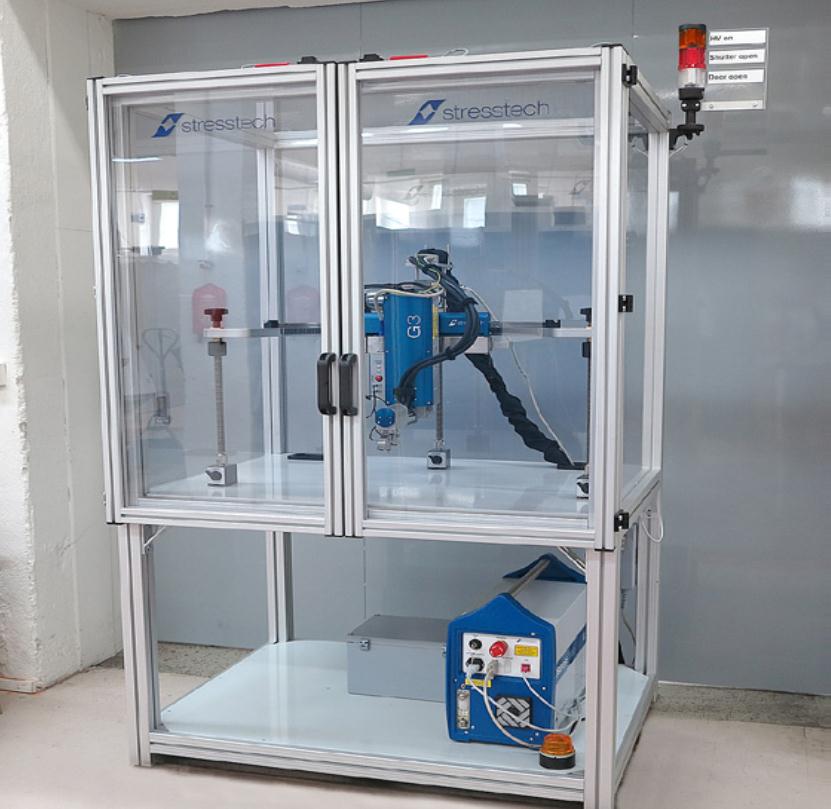 X3000 G3R Központ nélküli goniométer
Pszi és omega mód
Cu, Cr, Mn csövekkel
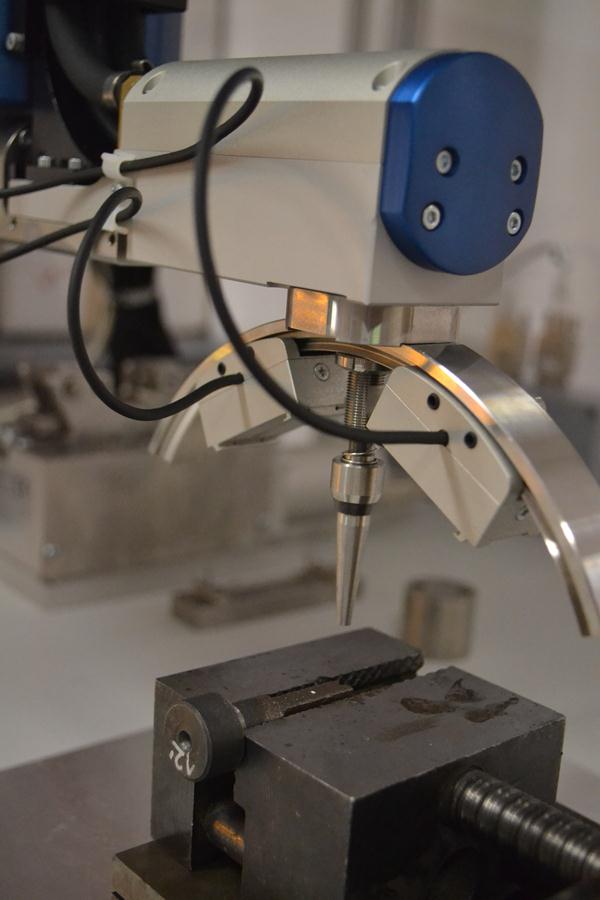 forizs.istvan@csfk.mta.hu
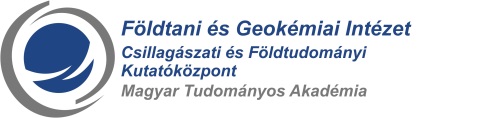 2017-es jubileumi 10. BerzeTÖK tábor
Maradó feszültség
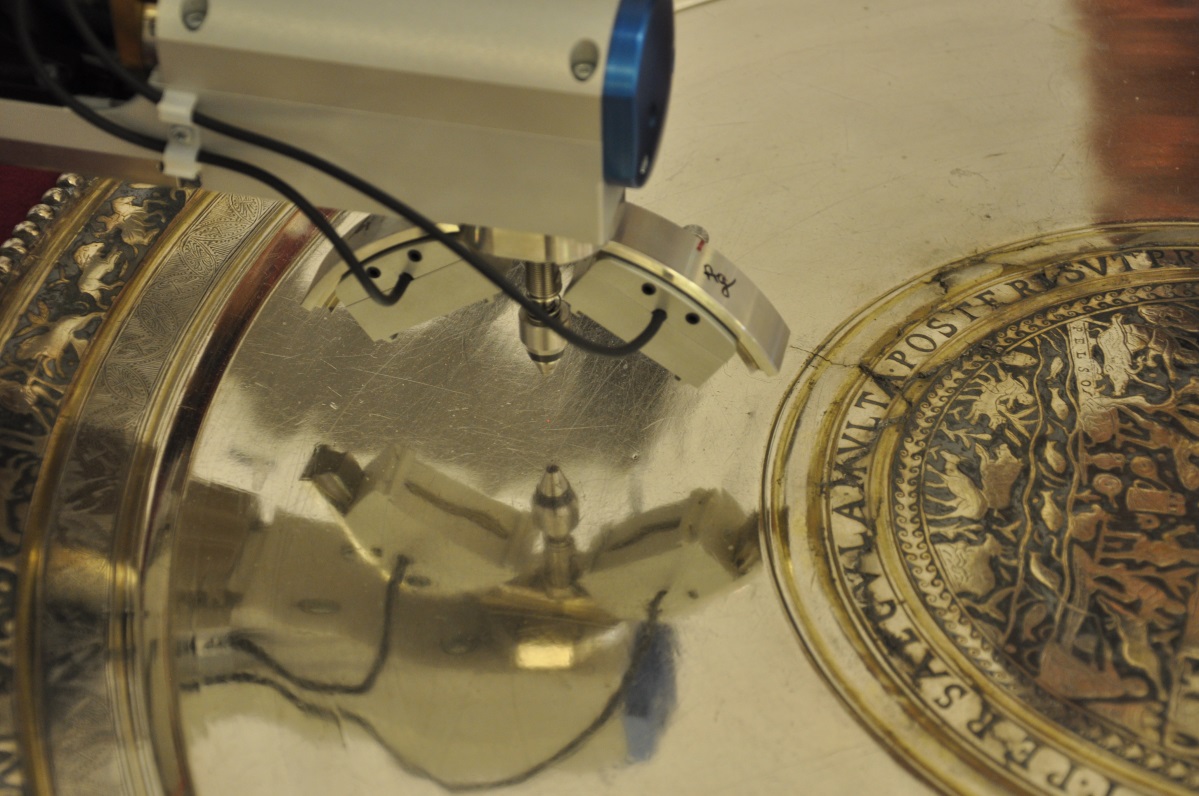 L181: -262 MPa
nyomófeszültség
forizs.istvan@csfk.mta.hu
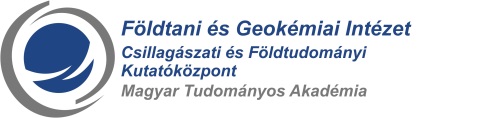 2017-es jubileumi 10. BerzeTÖK tábor
Maradó feszültség
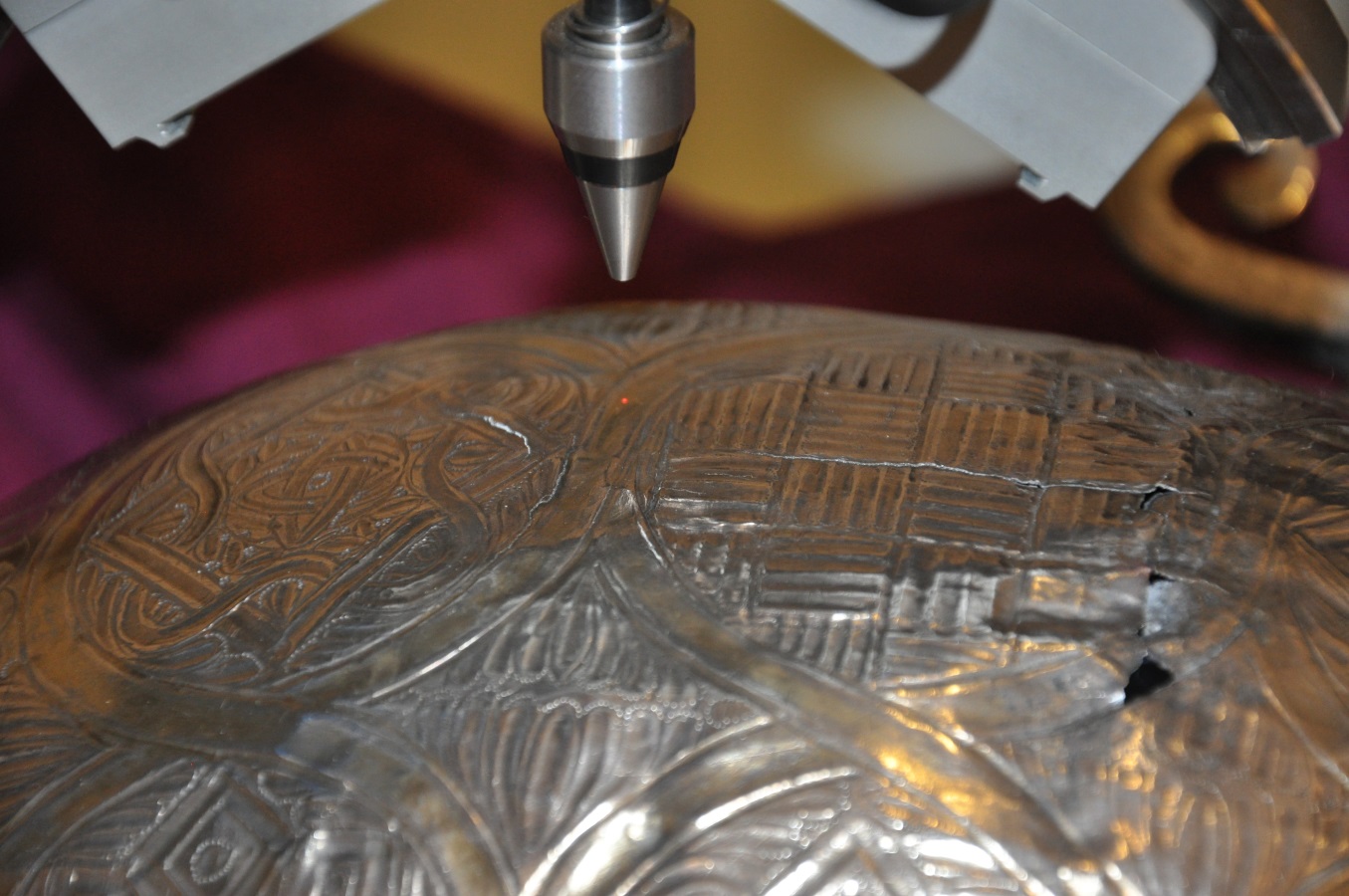 L157: 161 MPa
húzófeszültség
forizs.istvan@csfk.mta.hu
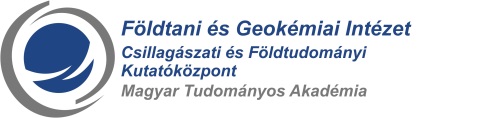 2017-es jubileumi 10. BerzeTÖK tábor
Elektron sugaras mikroanalízis
forizs.istvan@csfk.mta.hu
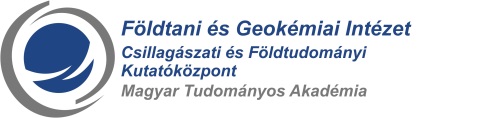 2017-es jubileumi 10. BerzeTÖK tábor
Elektron-mikroszonda
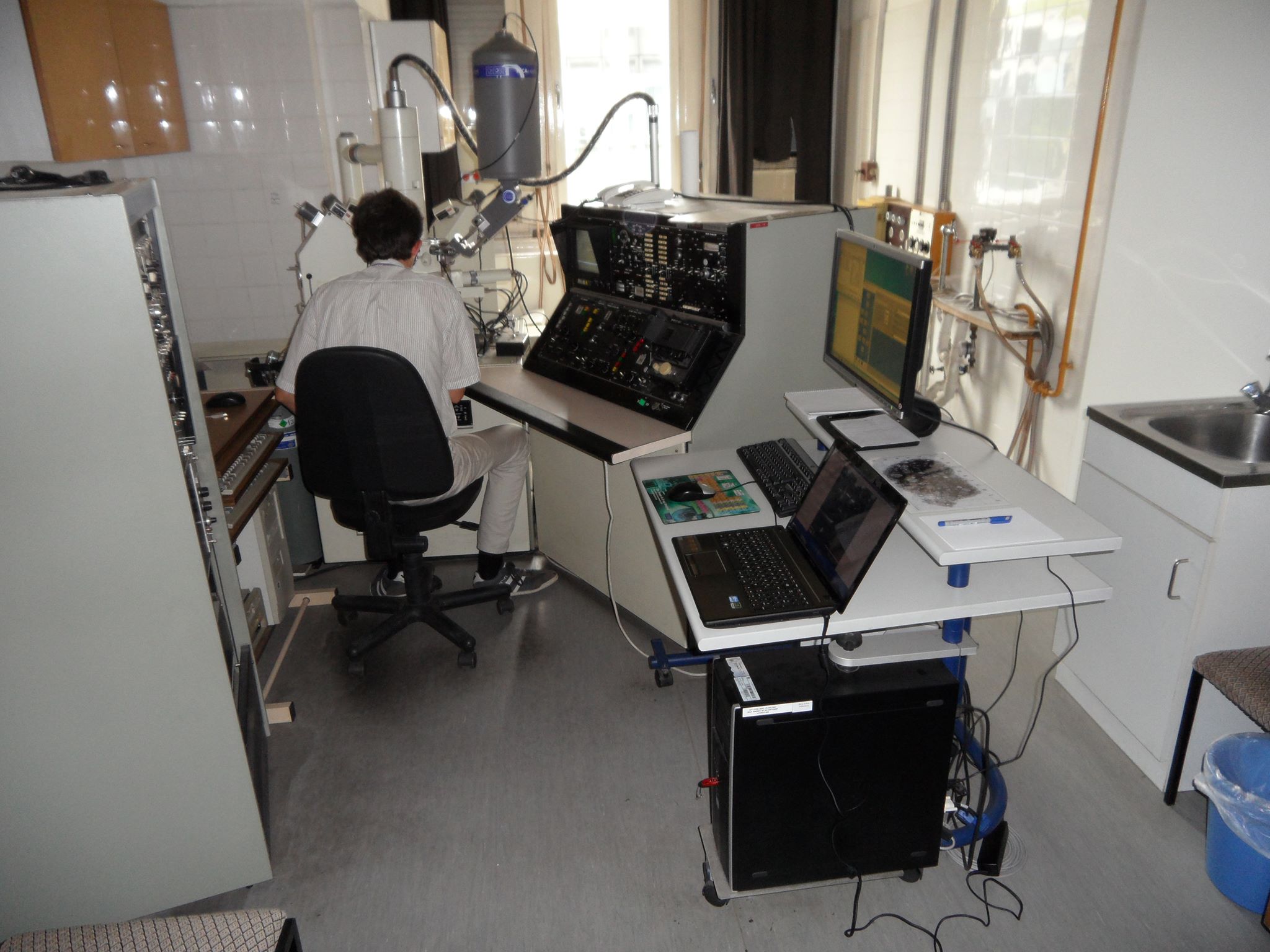 forizs.istvan@csfk.mta.hu
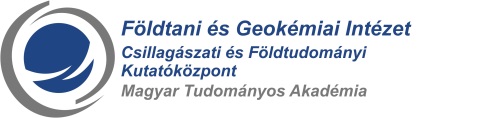 2017-es jubileumi 10. BerzeTÖK tábor
Elektron-mikroszonda
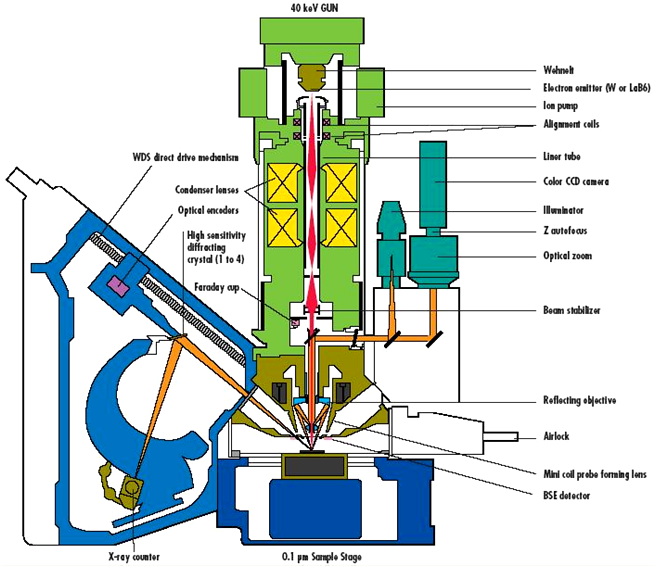 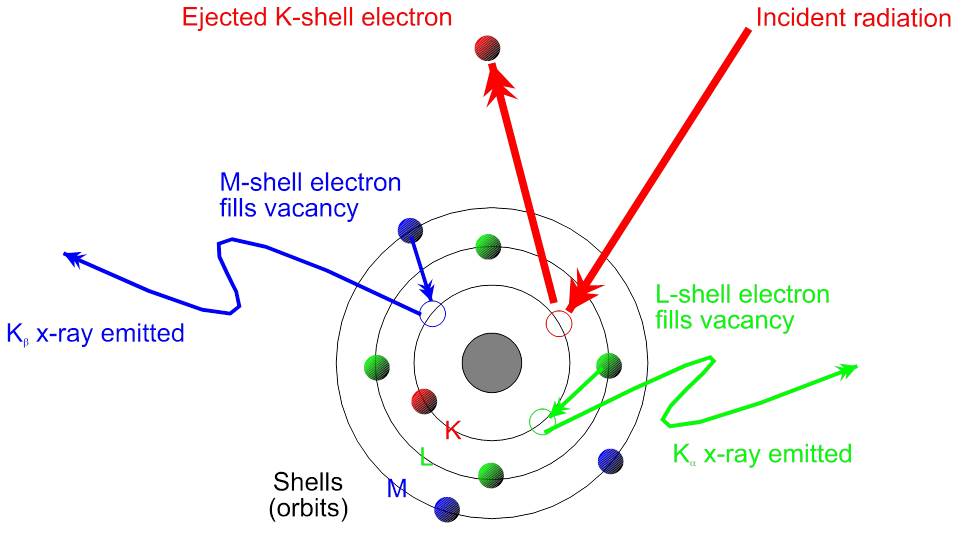 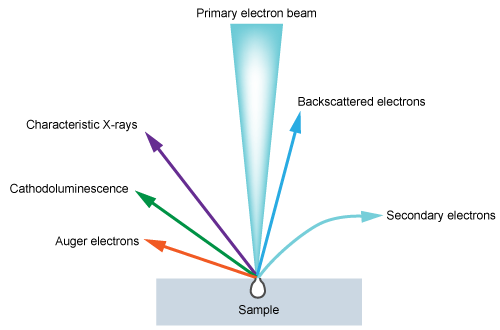 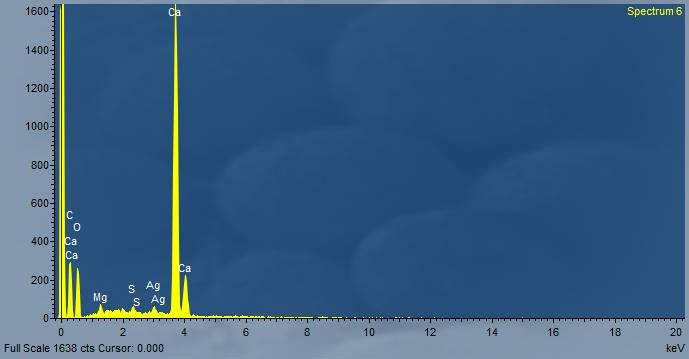 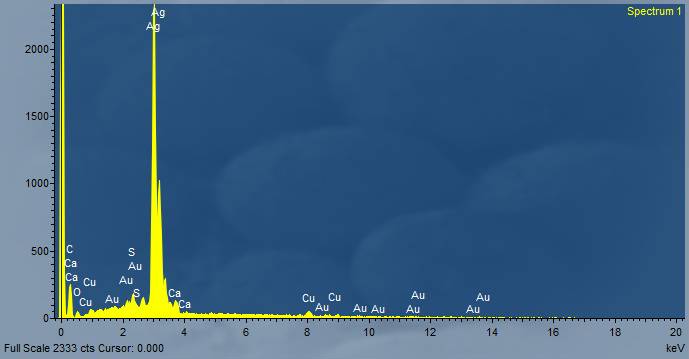 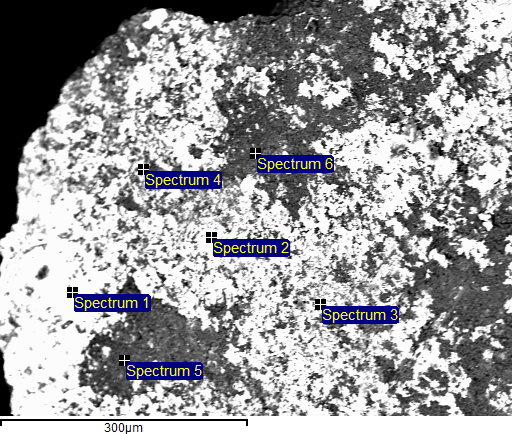 forizs.istvan@csfk.mta.hu